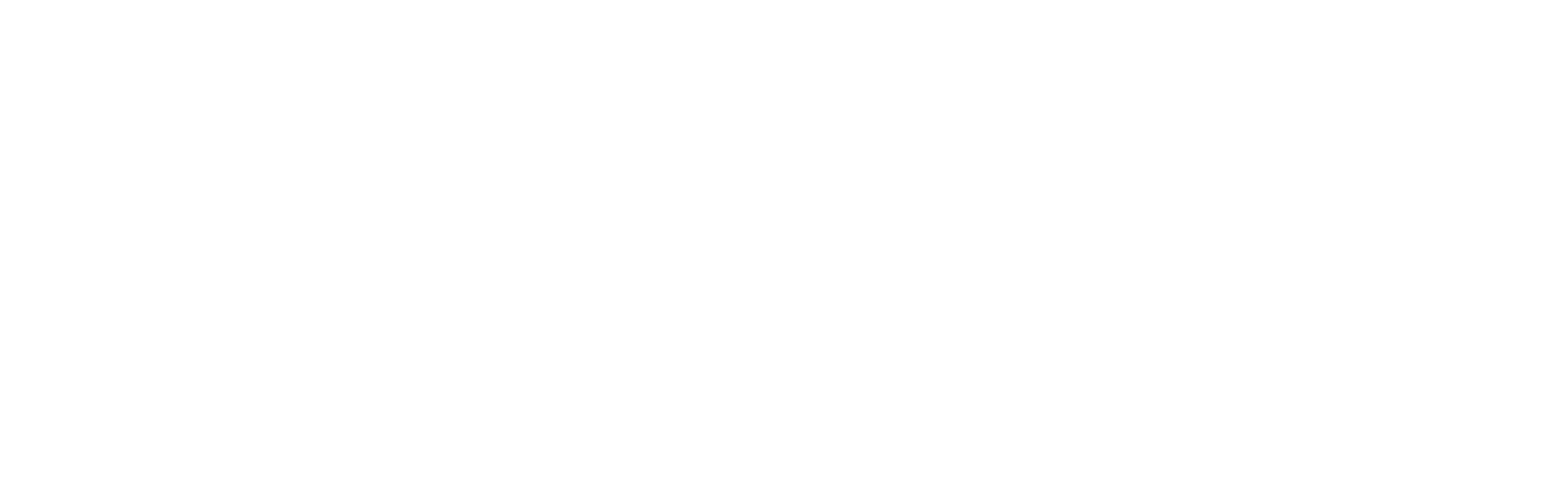 The Utility Company of the Solar System
ACME - Final Review
1
Table of contents
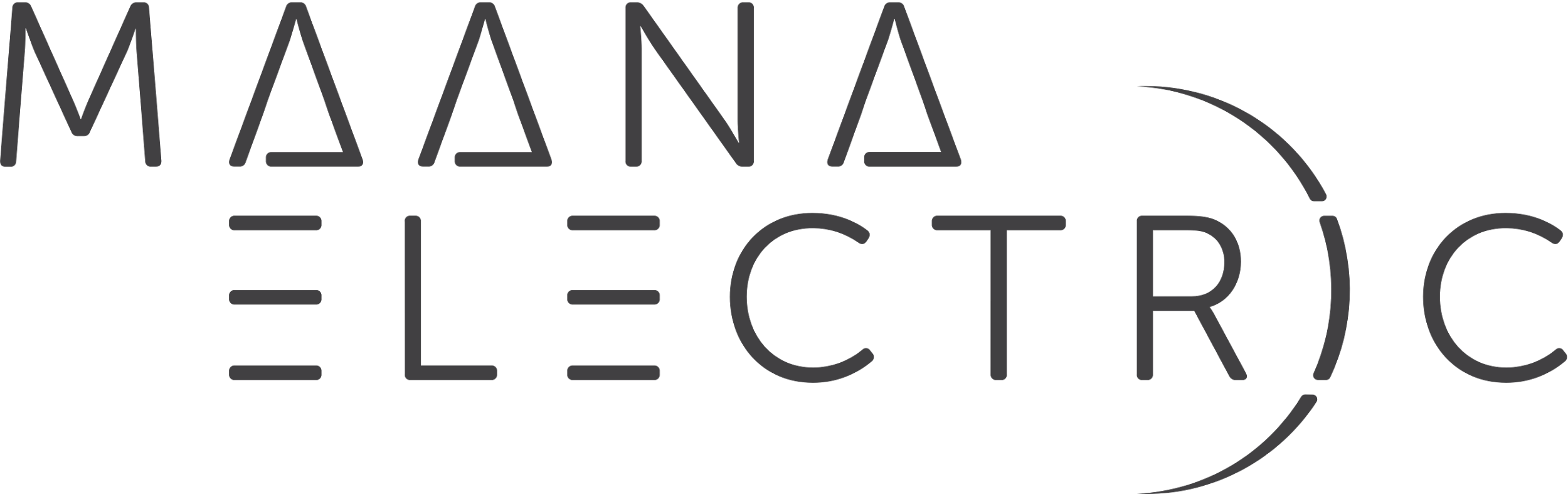 Project objectives and schedule
Proof of Concept

Breadboard design

Breadboard testing

Next steps

Conclusions
2
ACME for Lunar Night Survival
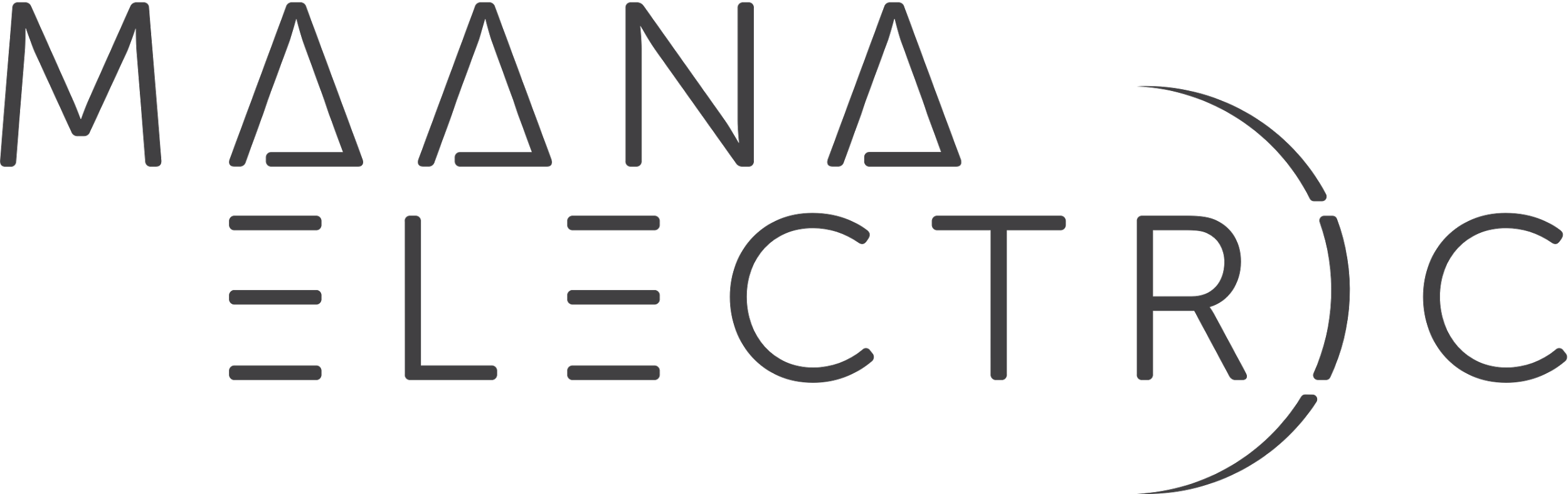 Accelerated Combustion of Metals for Exothermic Heating
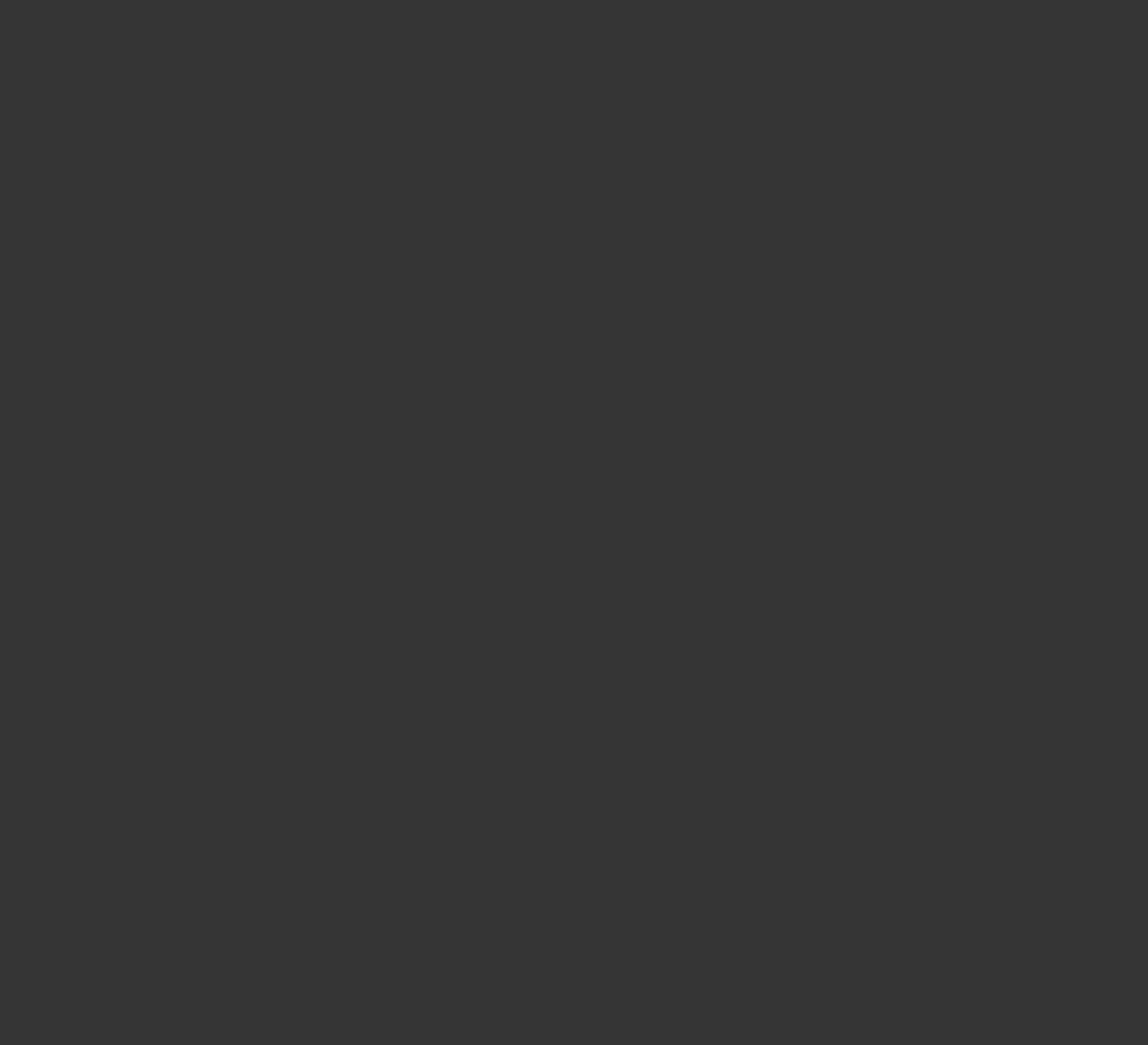 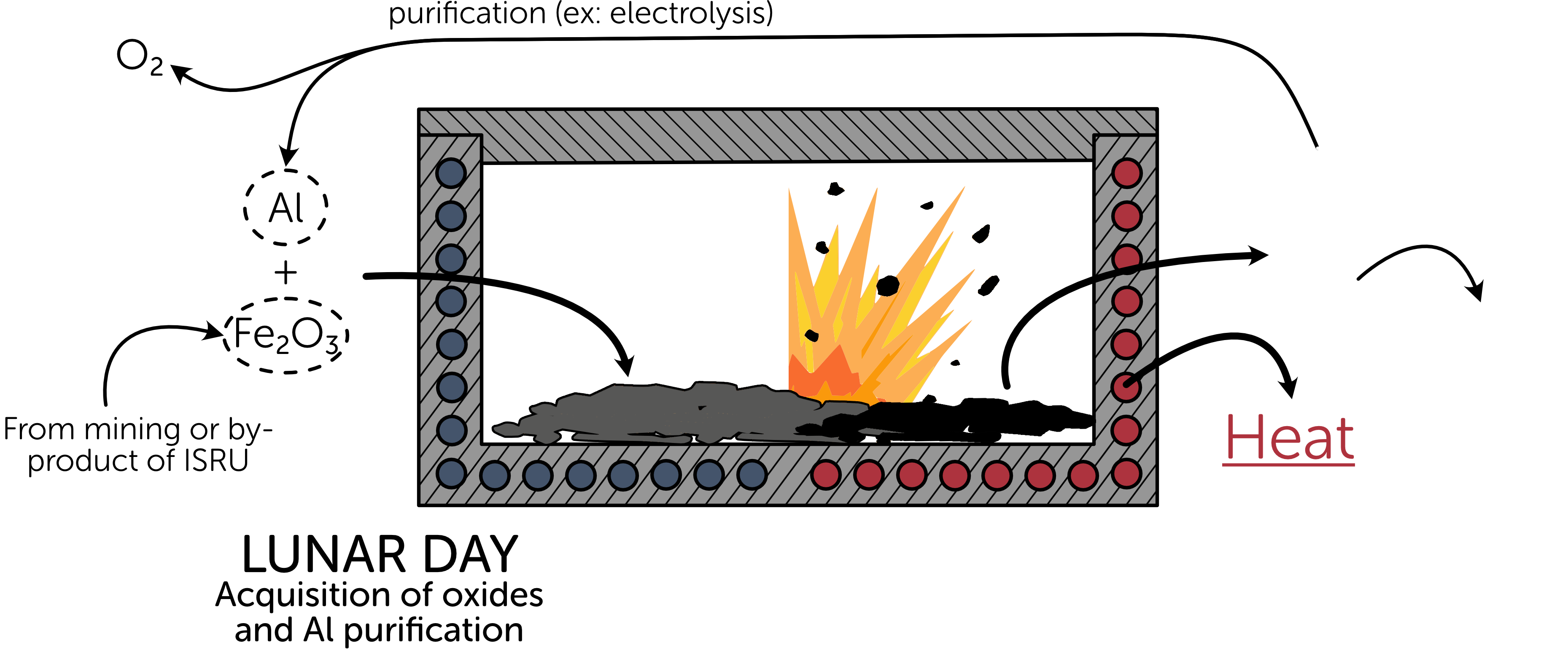 3
Objectives of the activity
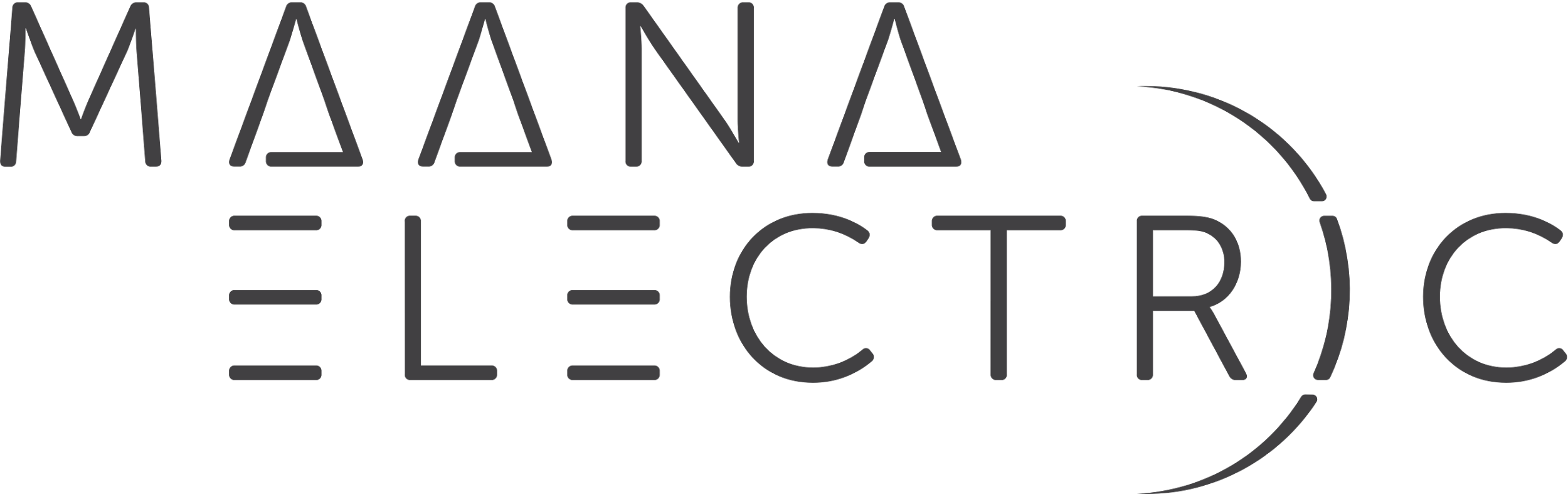 The objective of the activity was to investigate the use of metallothermic (thermite) reactions from reactant(s) available in lunar regolith to produce energy to potentially survive the lunar night.
The activity was implemented through OSIP and structured in two parts:
PART B
PART A
Breadboard design and testing
Proof of Concept
Literature review and trade-off studies.
First experimental proof of the concept.
Requirements definition
Design of the breadboard
Integration of the breadboard
Testing of the breadboard
4
ACME schedule
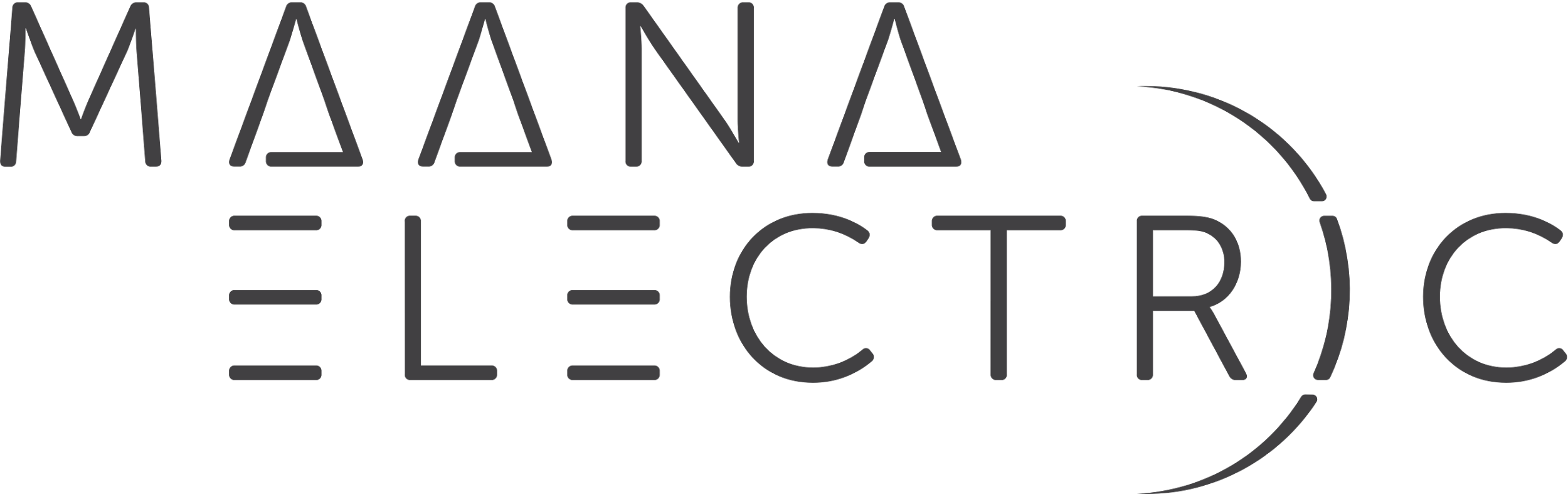 Except for some small deviations, the activity has been carried out following the initial schedule.
5
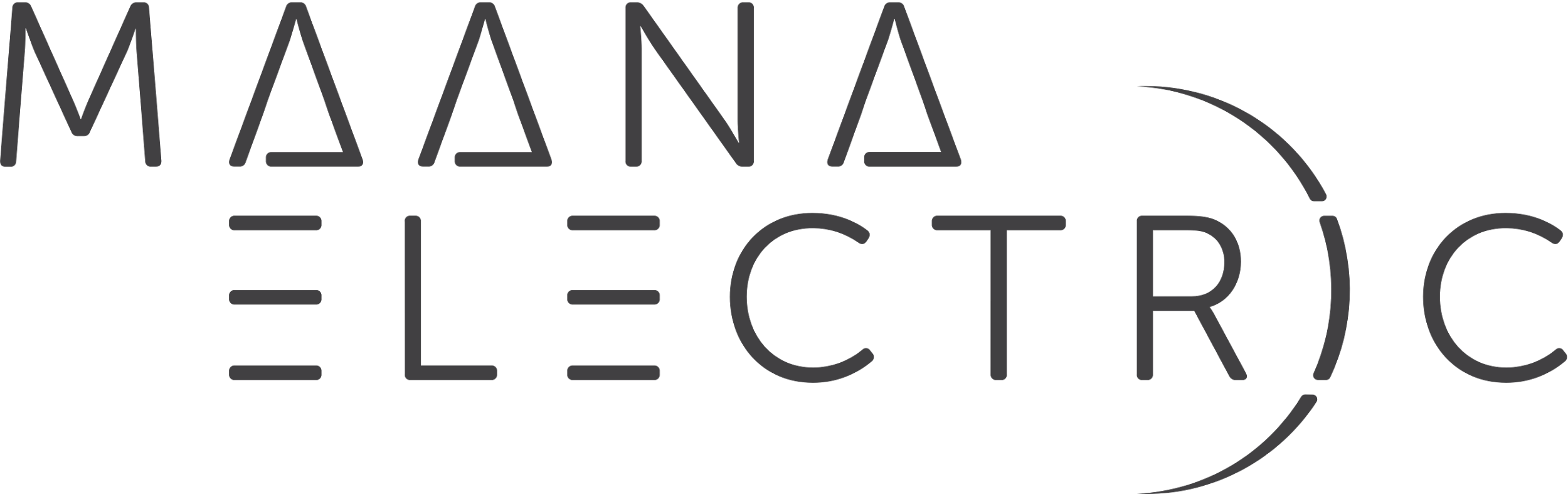 PROOF OF CONCEPT
6
ACME concept
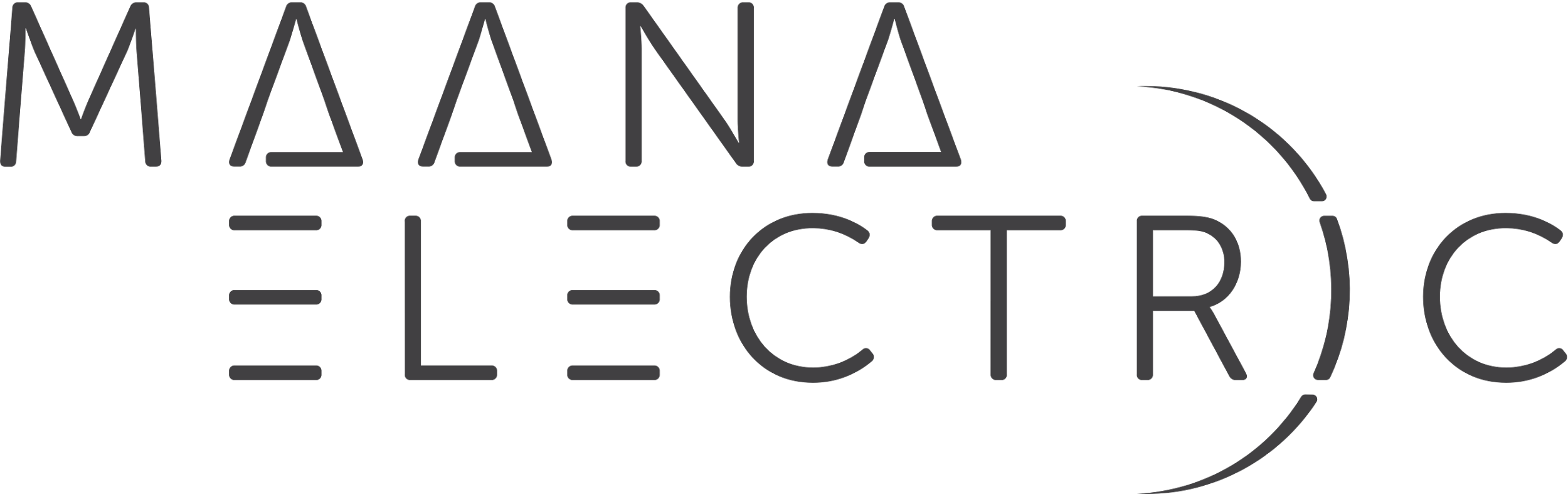 Accelerated Combustion of Metals for Exothermic Heating
ACME
MINING
RECOVERY
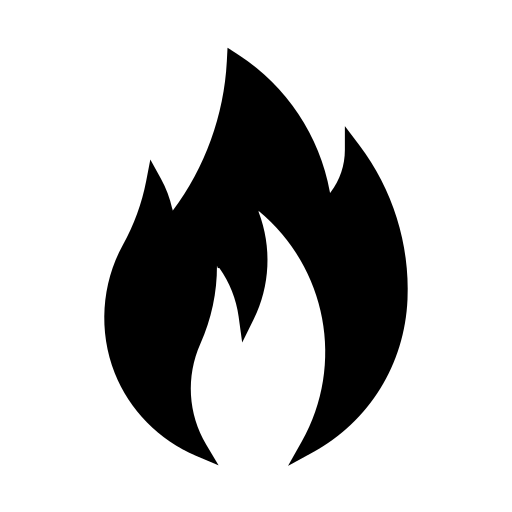 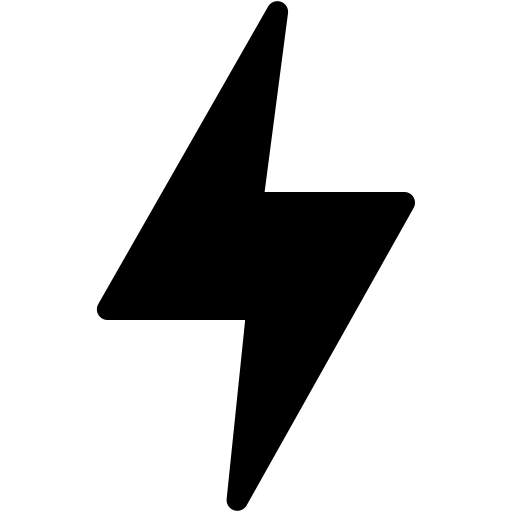 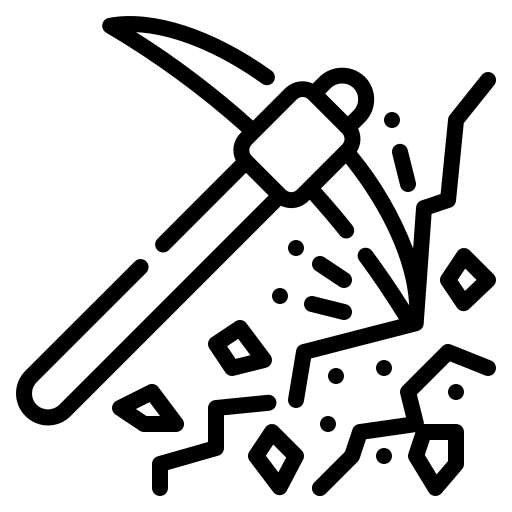 ENERGY
HEAT
7
Use case definition
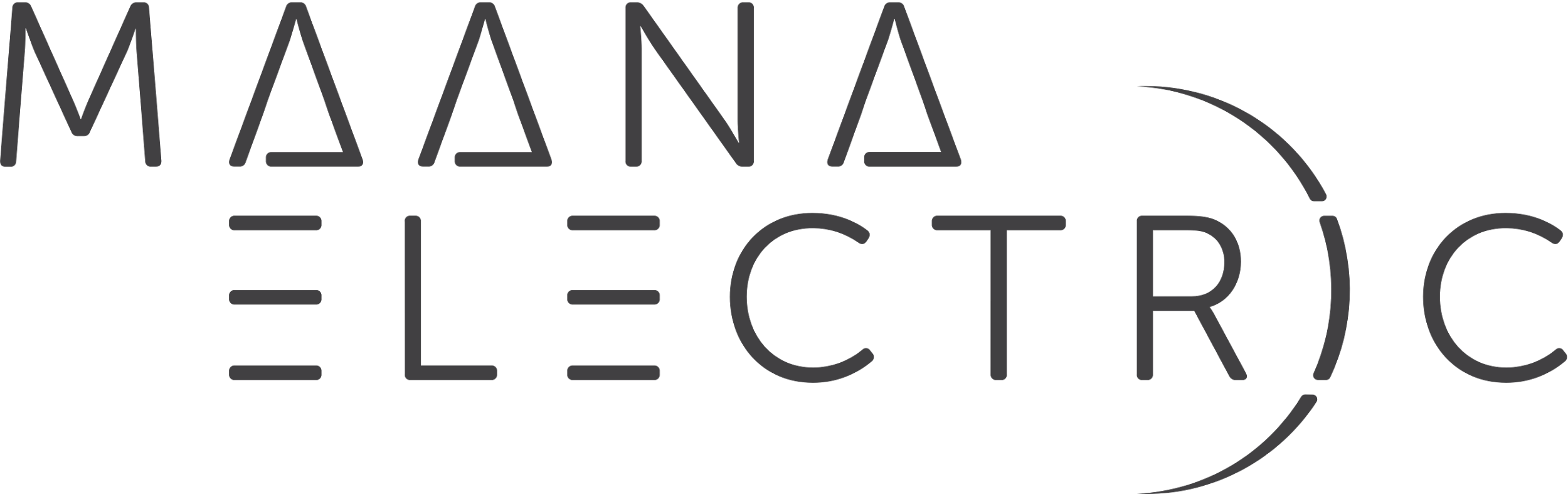 Radiators
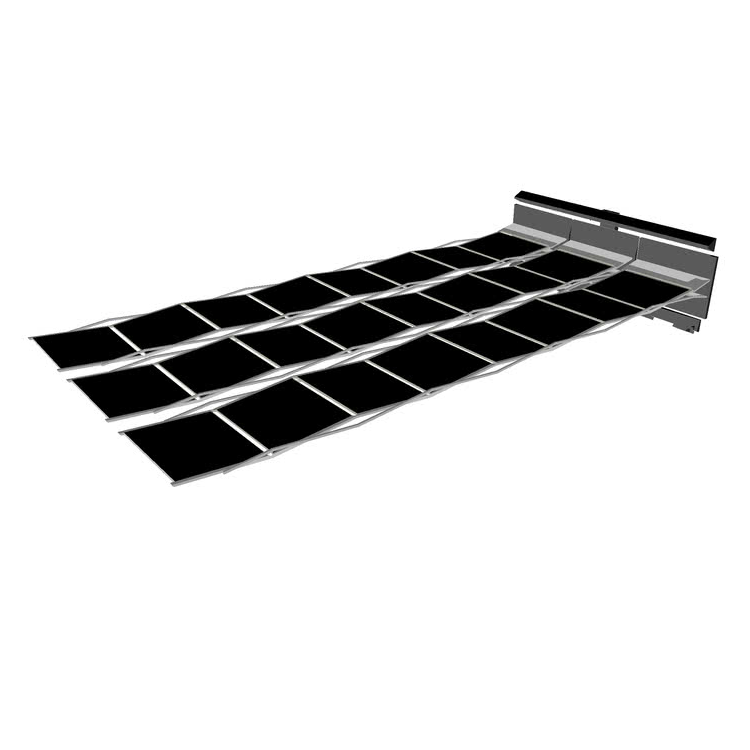 HEX
Data retrieved from “TN1 - Lunar Night Survival Requirements Derivation and Specification”, HERACLES-RIBRE-RP-0021
LOADS
Habitat. Integration with metals refinement from slag, beneficiation of regolith and resupply operations.
 Lander. Launching only metal reactant, equivalent energy density for reaction becomes 3600 Wh/kg (Si). Only reactions with raw regolith can be considered (no beneficiation capabilities assumed).
     Rover. Even launching only metal reactant, impossible to meet 400 Wh/kg for 12 lunar nights (total 4800 Wh/kg).
HEX
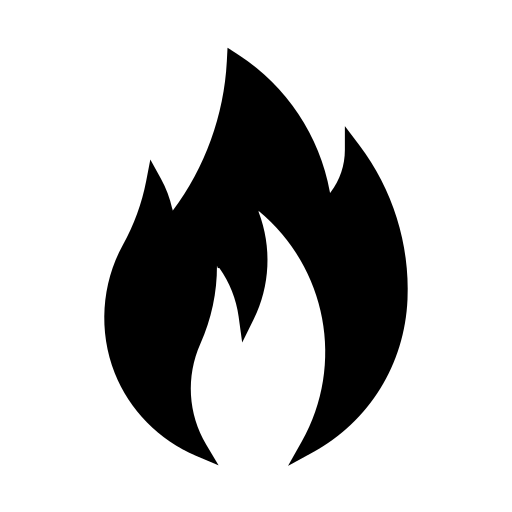 ACME
8
Reactions selection
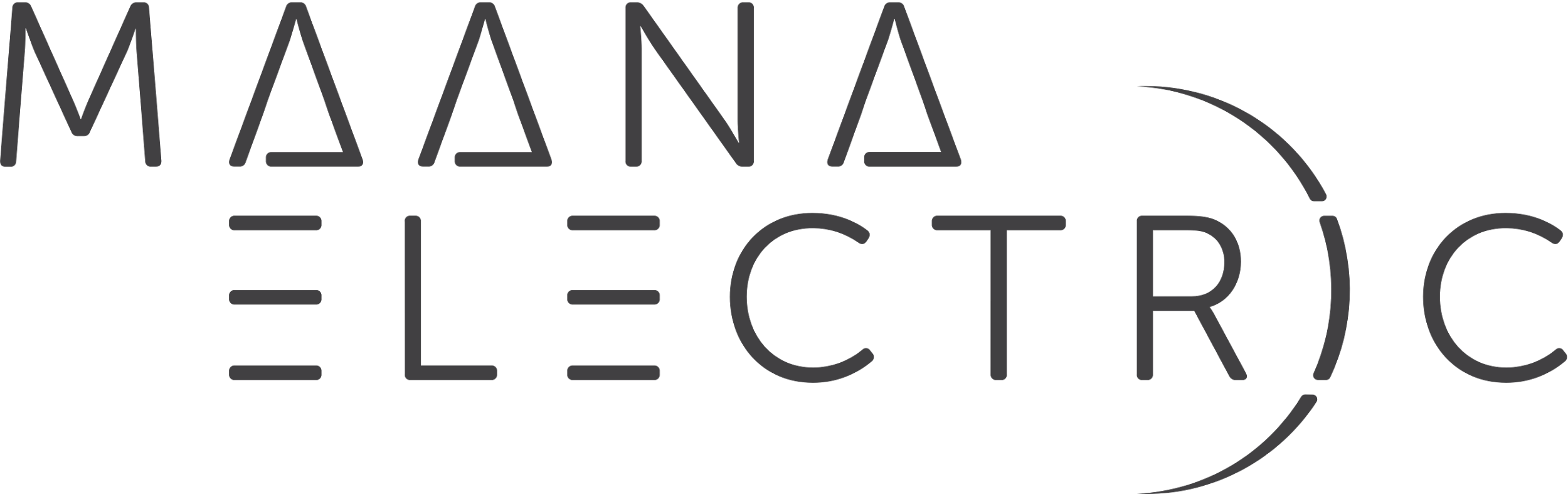 MINERALS ON MOON
METALS ON MOON
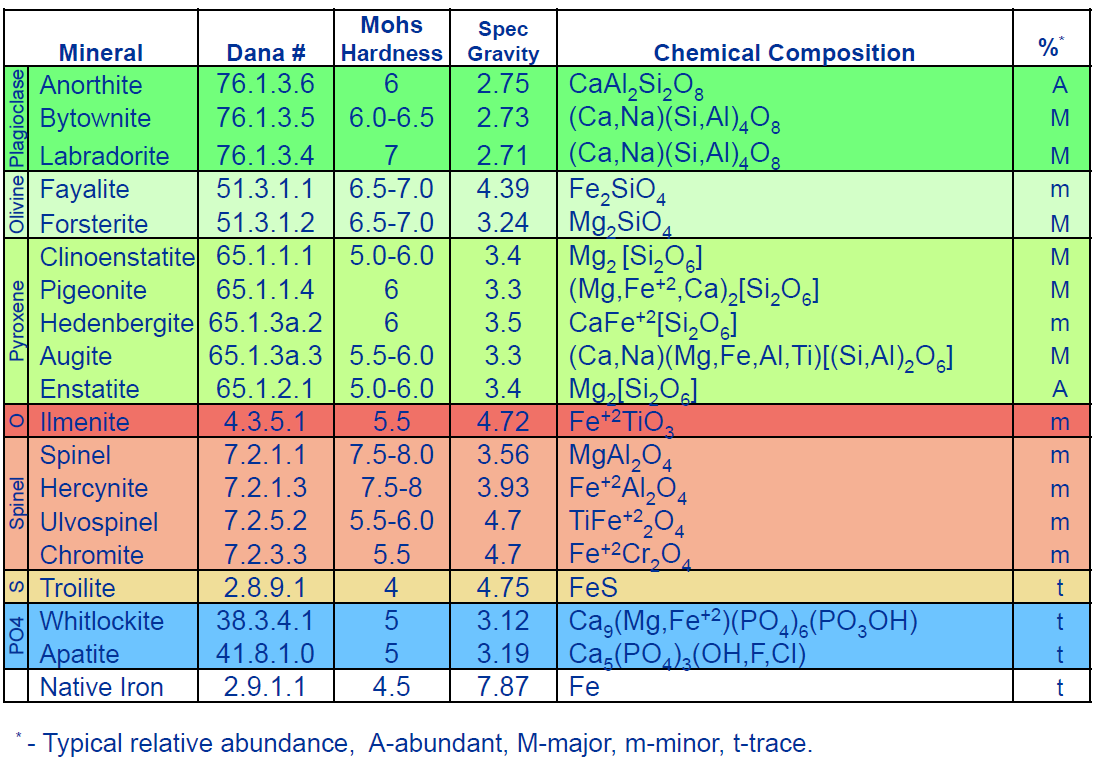 REACTION SELECTION
9
[Speaker Notes: AHP Analytic hierarchy process. Figure of merit:
Energy density
Oxides abundance
Metals provision
Useful products
Testing complexity]
Ignition method selection
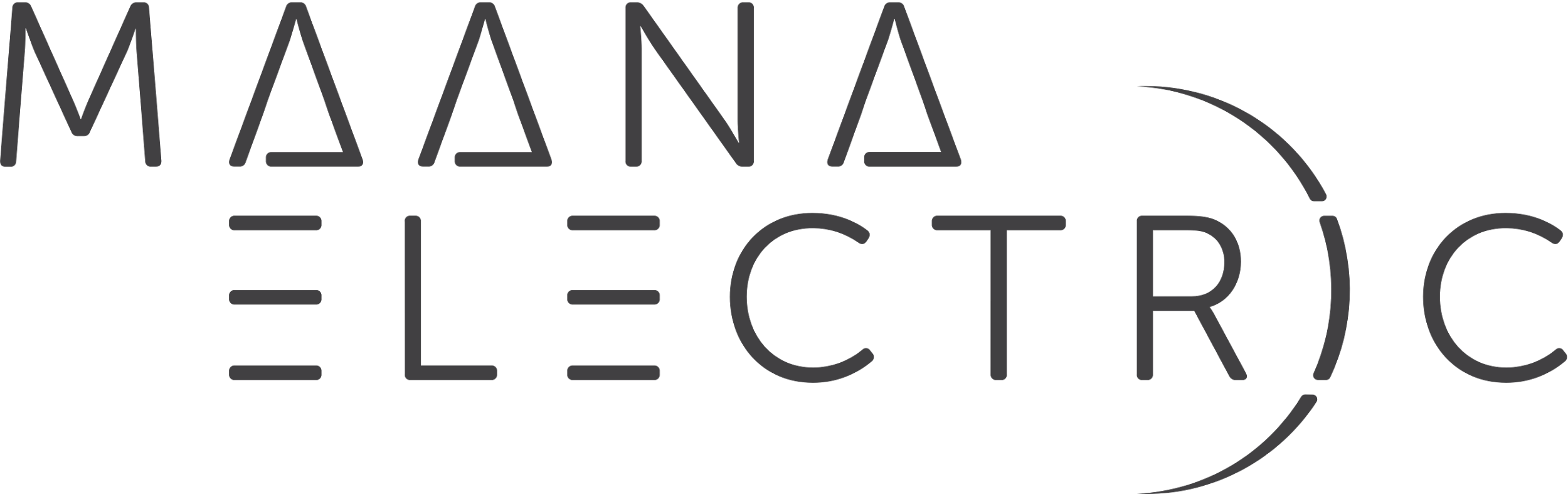 WIRE COIL
MG RIBBON
SPARKLER
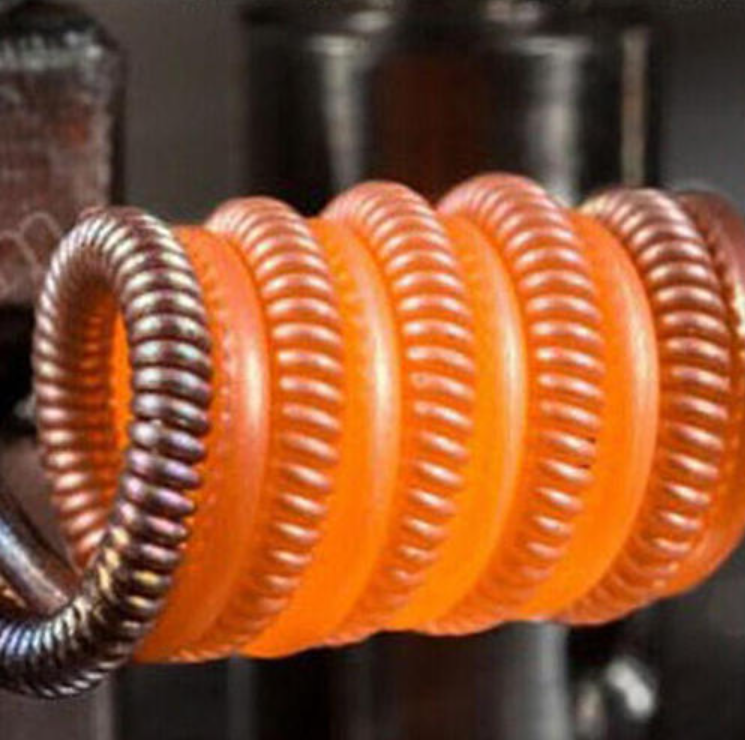 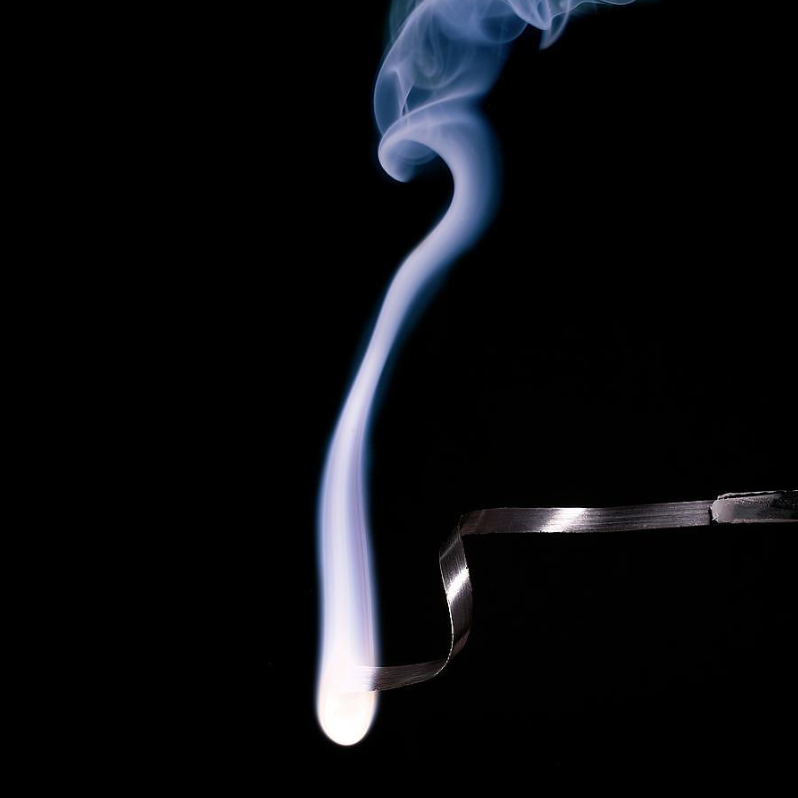 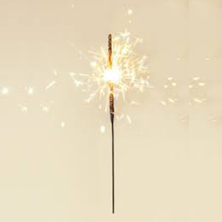 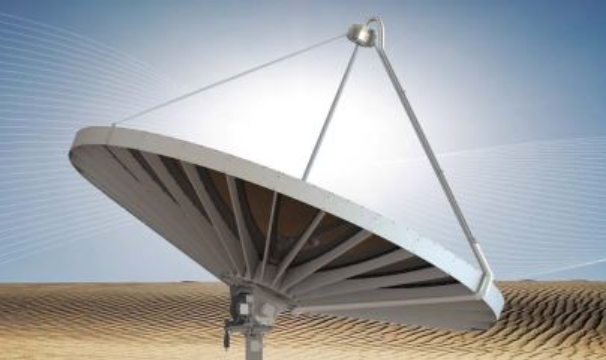 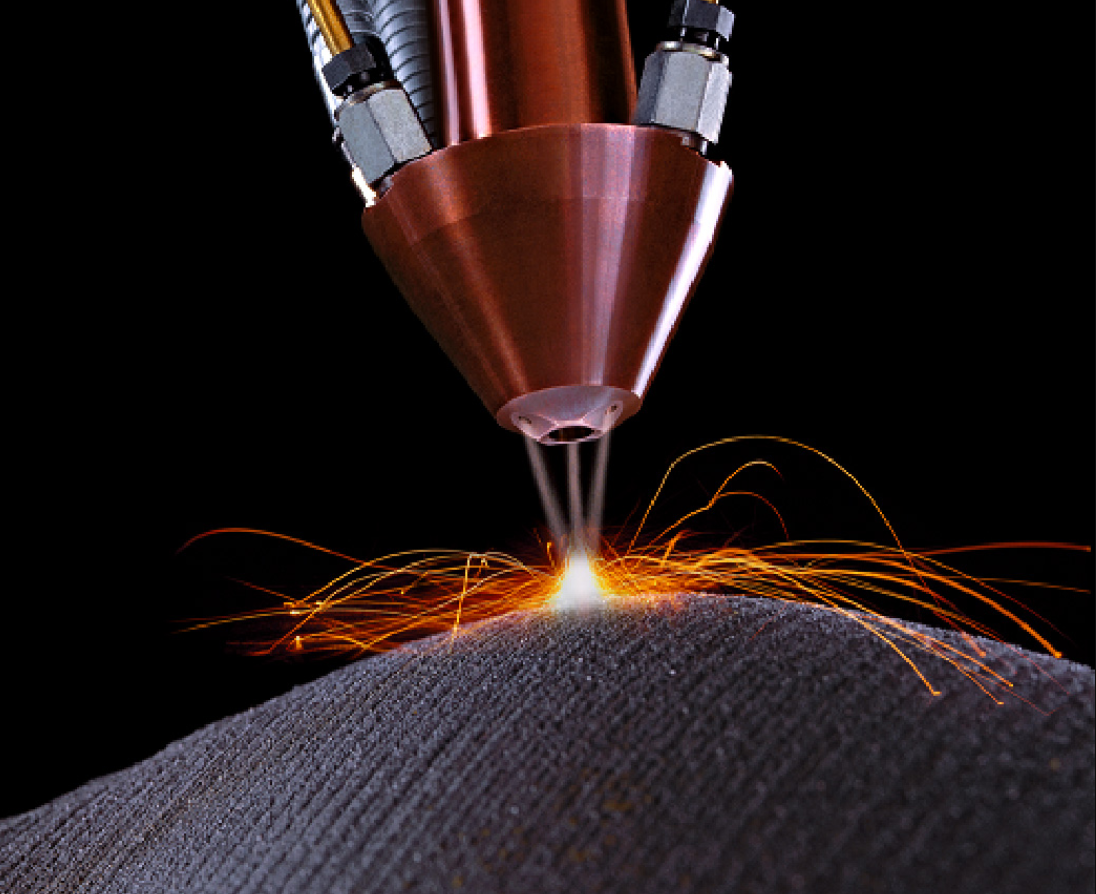 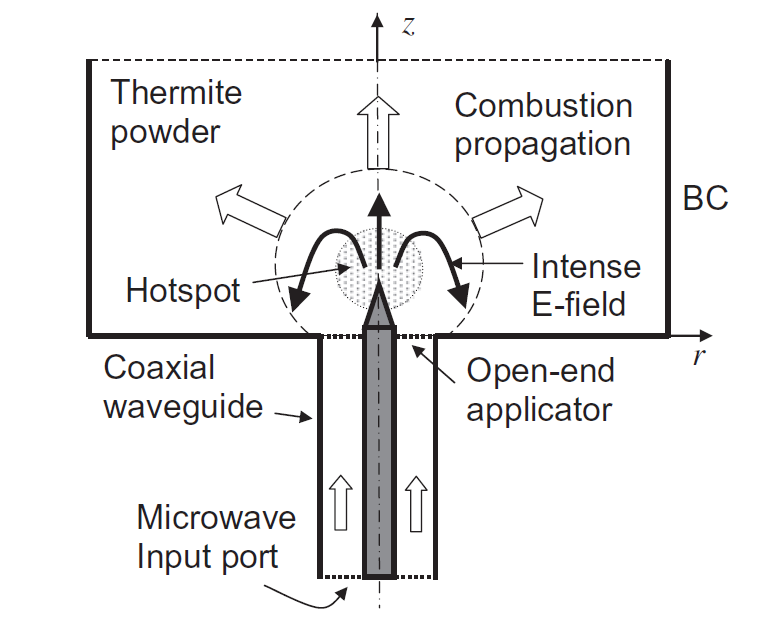 LASER
MICROWAVES
CONCENTRATOR
10
[Speaker Notes: Consumables
Power
Mass
Complexity
Operability]
Proof of Concept - Breadboard
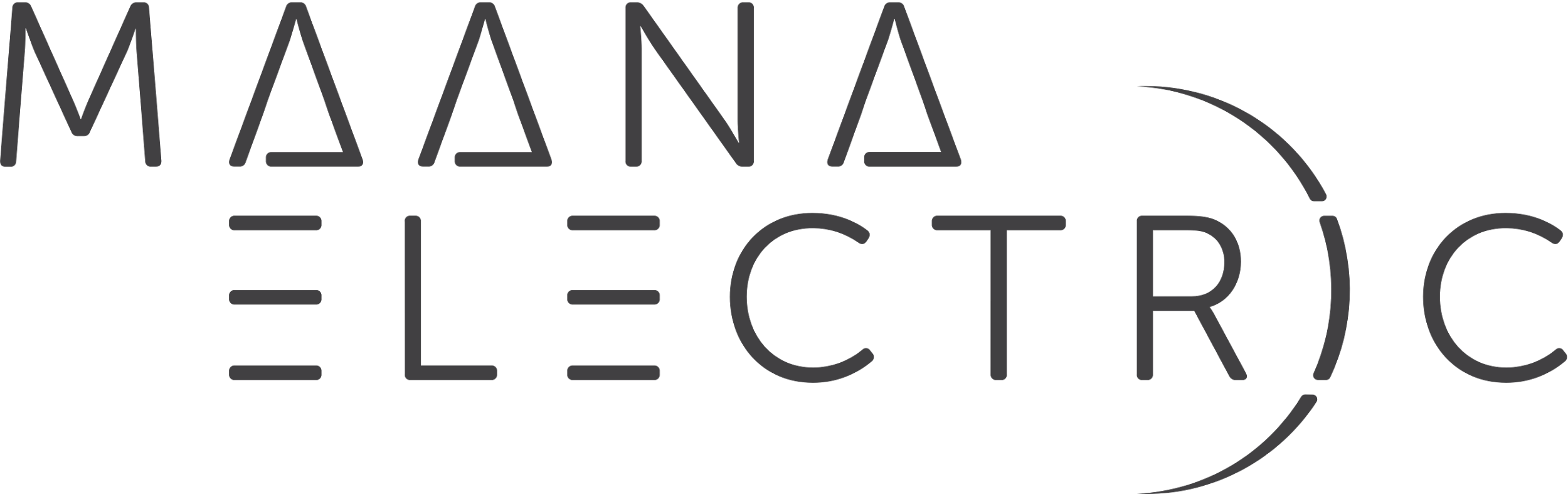 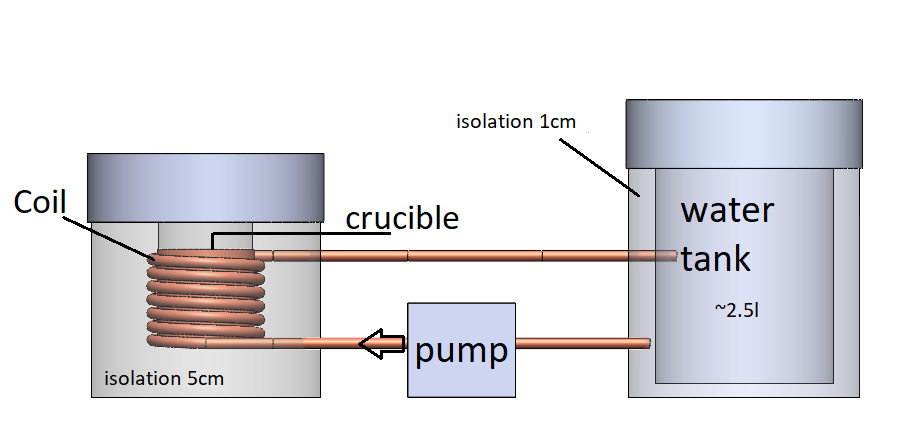 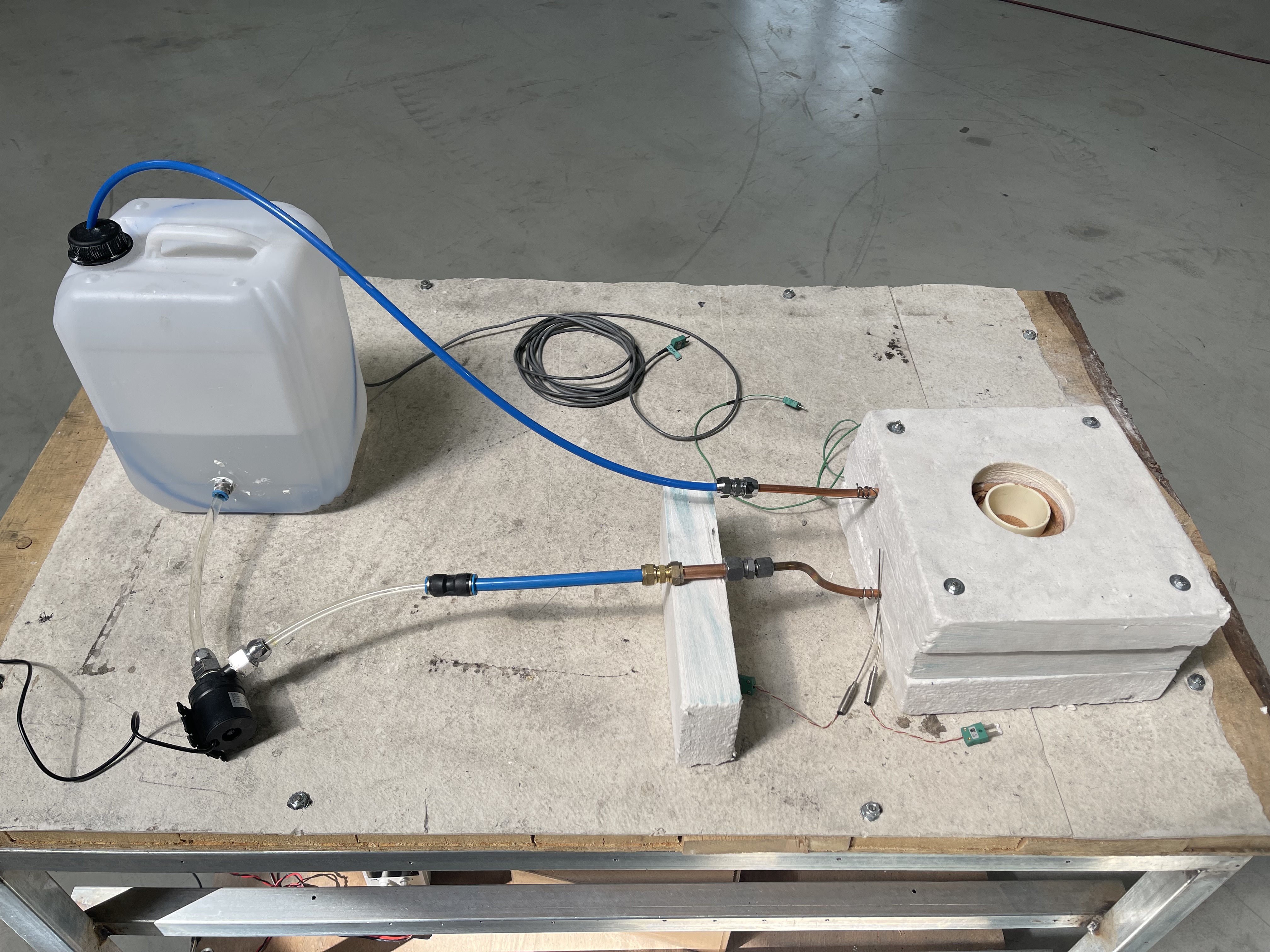 T1
T4
T2
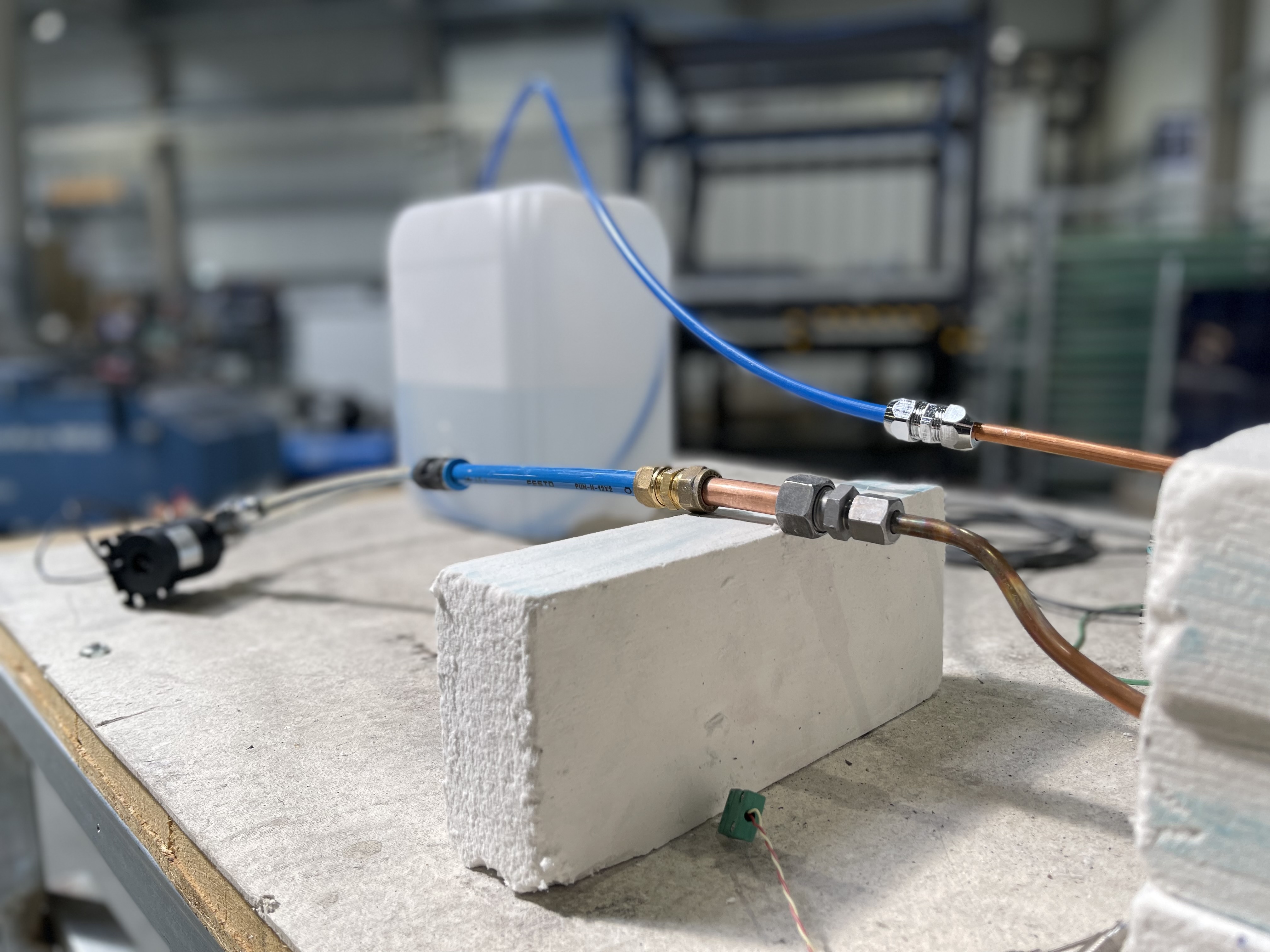 10l
T3
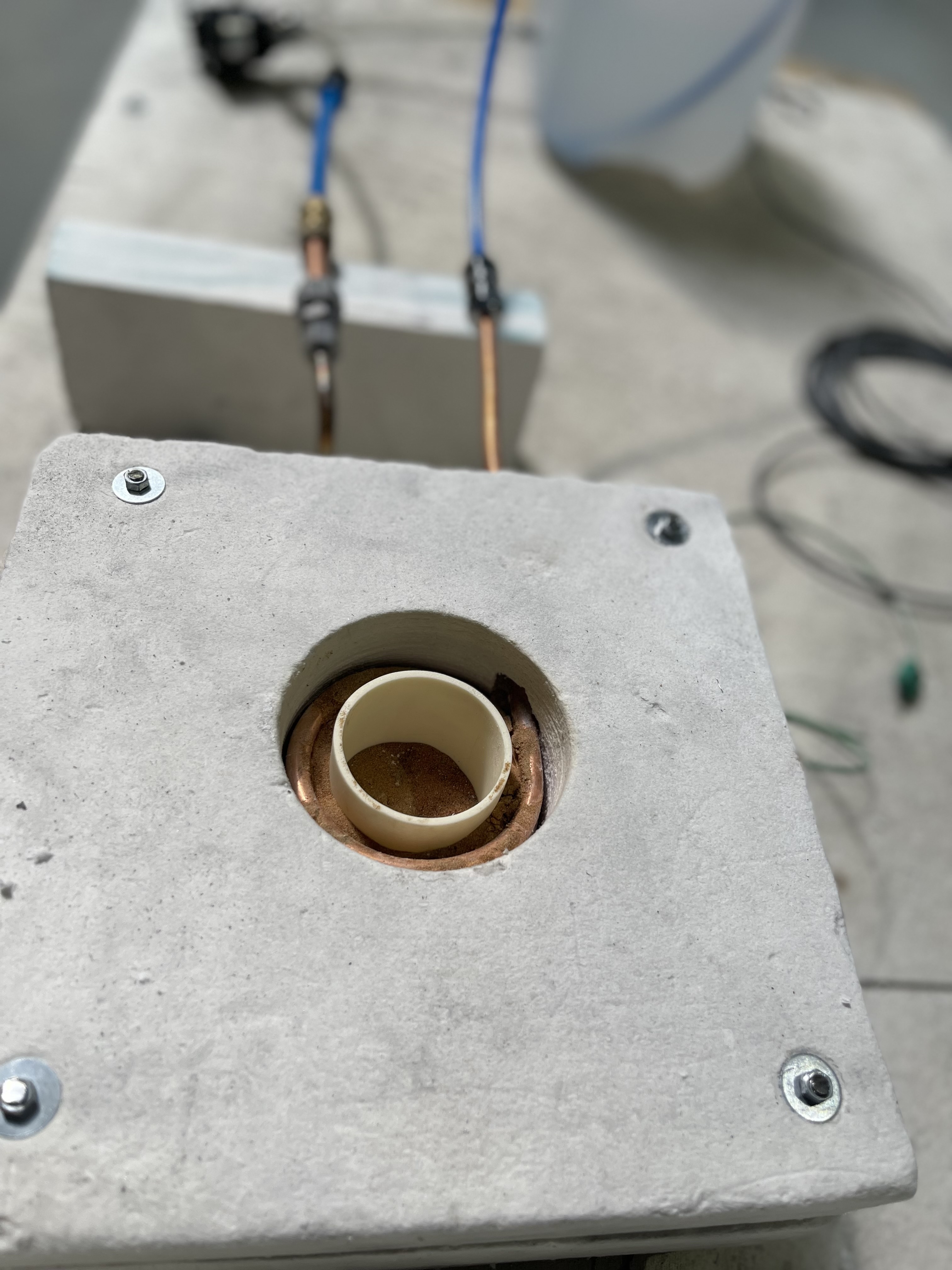 T1 – Coil outlet temperature
T2 – Tank temperature
T3 – Pump outlet temperature
T4 – Sand layer Temperature
11
Proof of Concept - Reactions
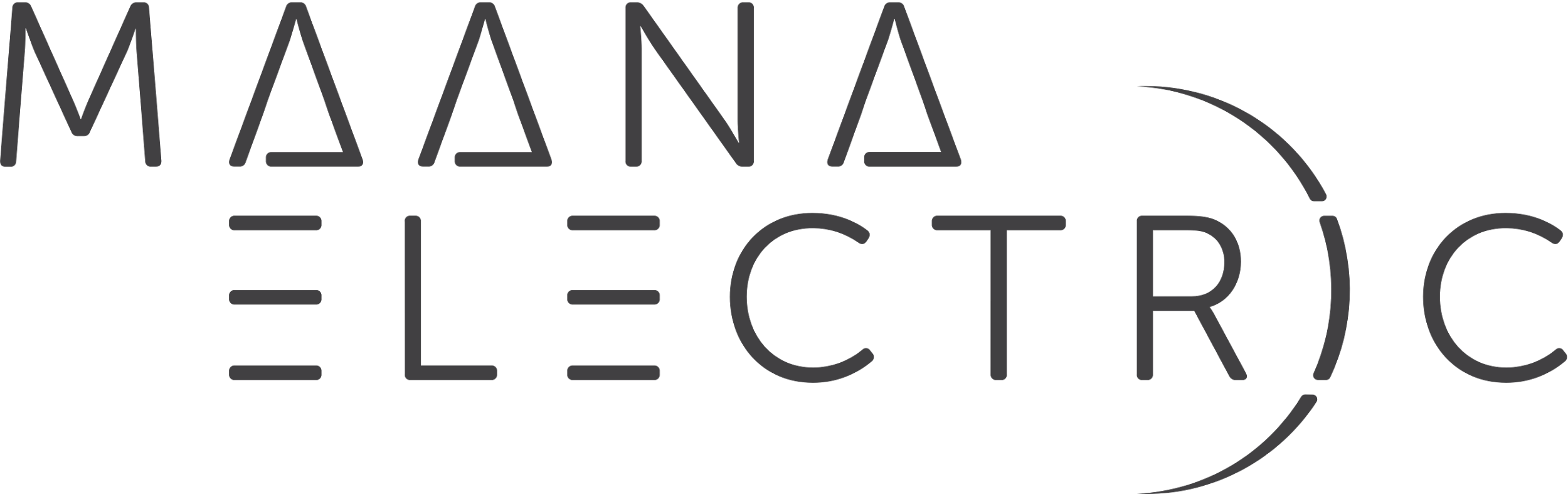 12
[Speaker Notes: Hot wire in atmosphere. 
Dependency from moisture in the mixture. A specific procedure was set up.
LHS/LMS ignition but in some cases no propagation. Propagation is better close to the stoichiometric. LMS better than LHS
Same for anorthite
Enstatite (bronzite) almost no propagation.  
Magnesium provided a fast propagation.
Results are doped by the presence of atmosphere that acts as catalyst with the oxygen reacting with alumimun in a strong exothermic reaction that enhance the propagation.]
Proof of Concept - Laser Ignition
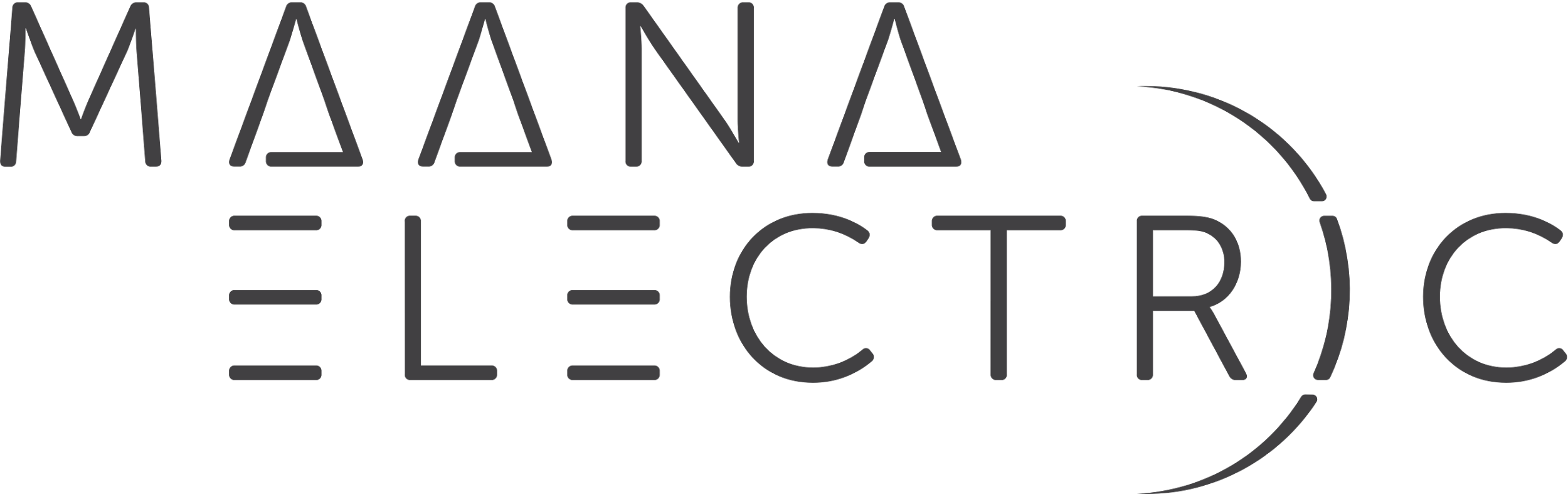 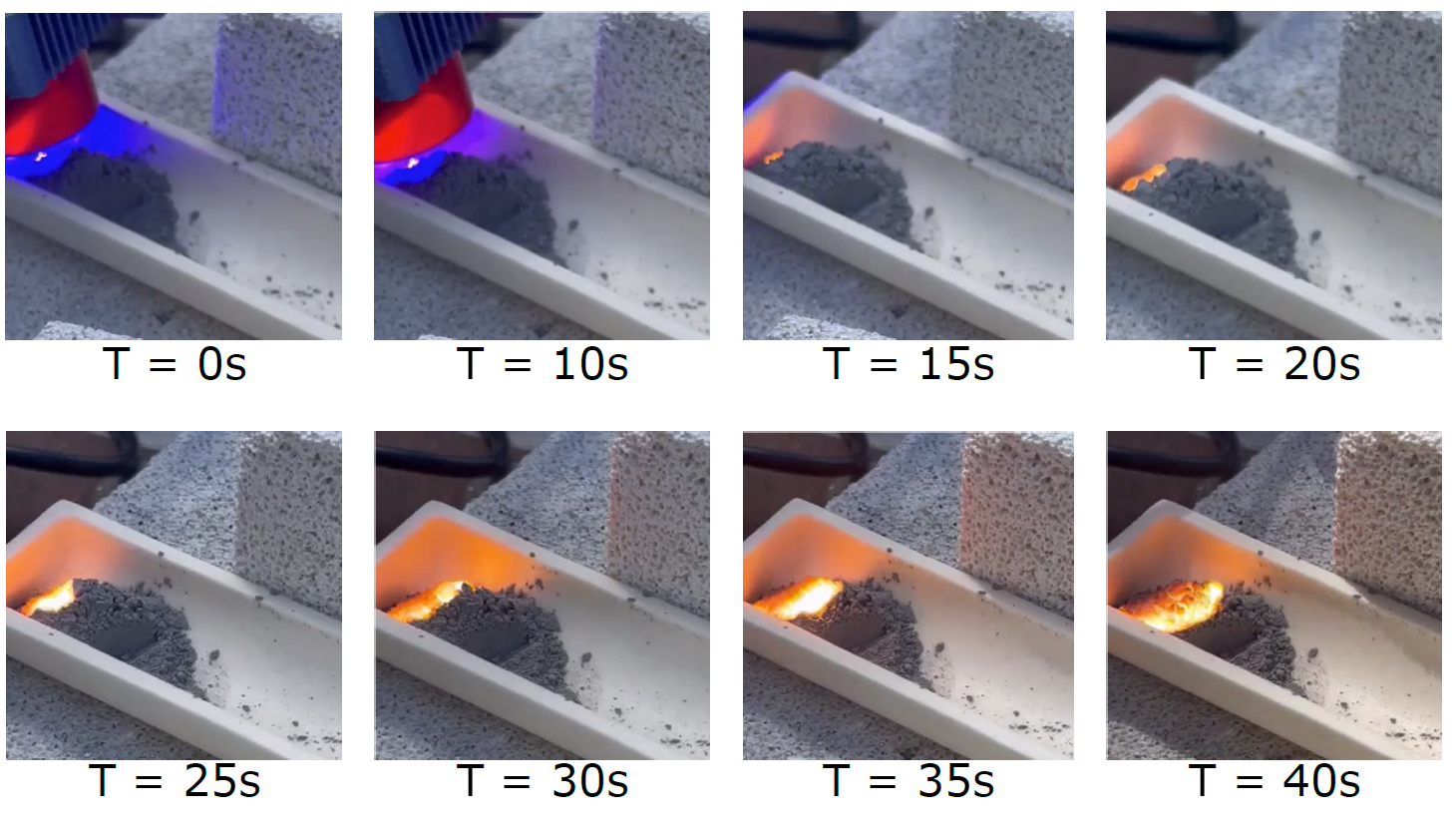 13
[Speaker Notes: laser diode (5W, 405 μm) 
LMS/Al 60/40 
Better selection of the laser (higher power, wavelength tuned on the type of reactants).]
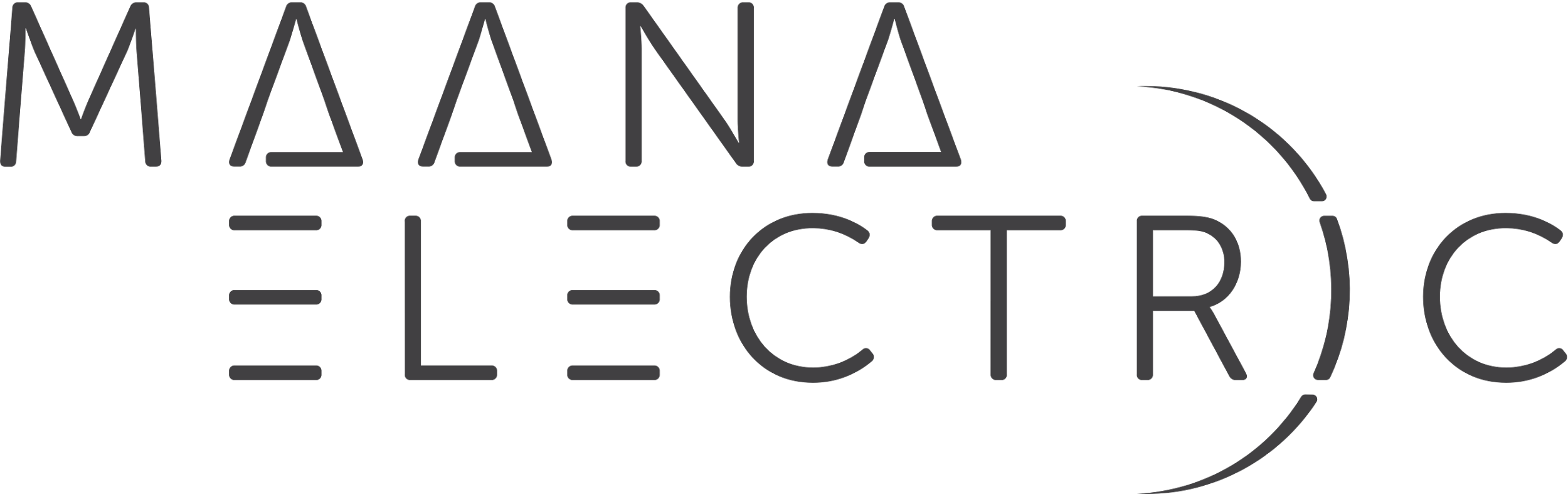 BREADBOARD DESIGN
14
System Design: Mission Objectives
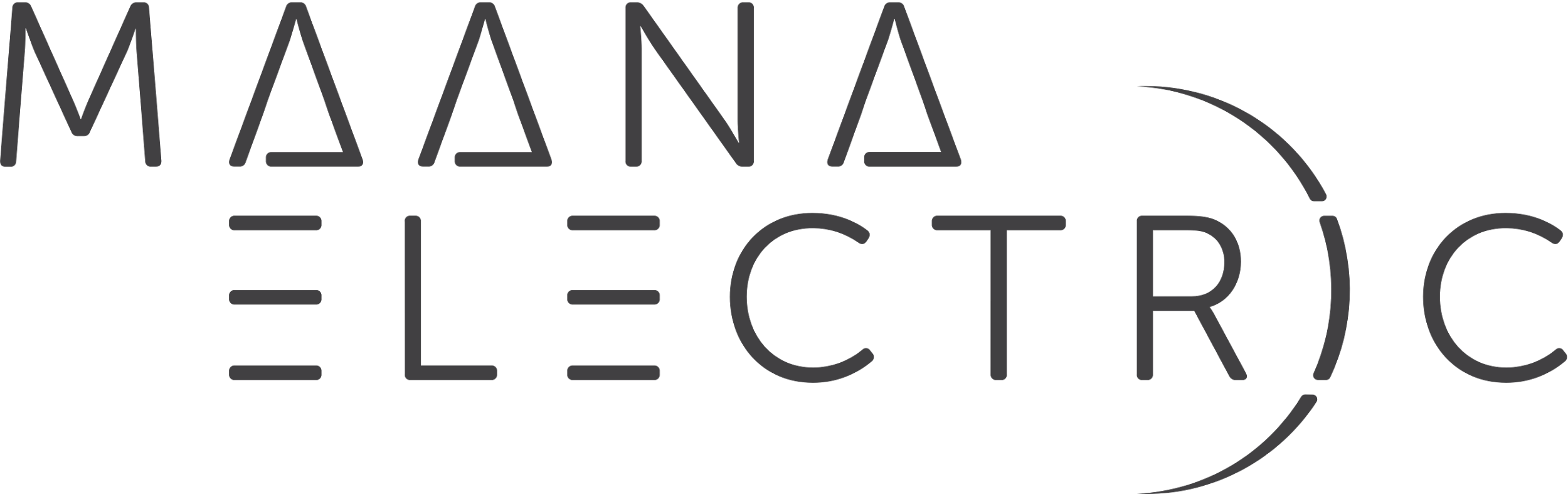 System Design: Functional Analysis
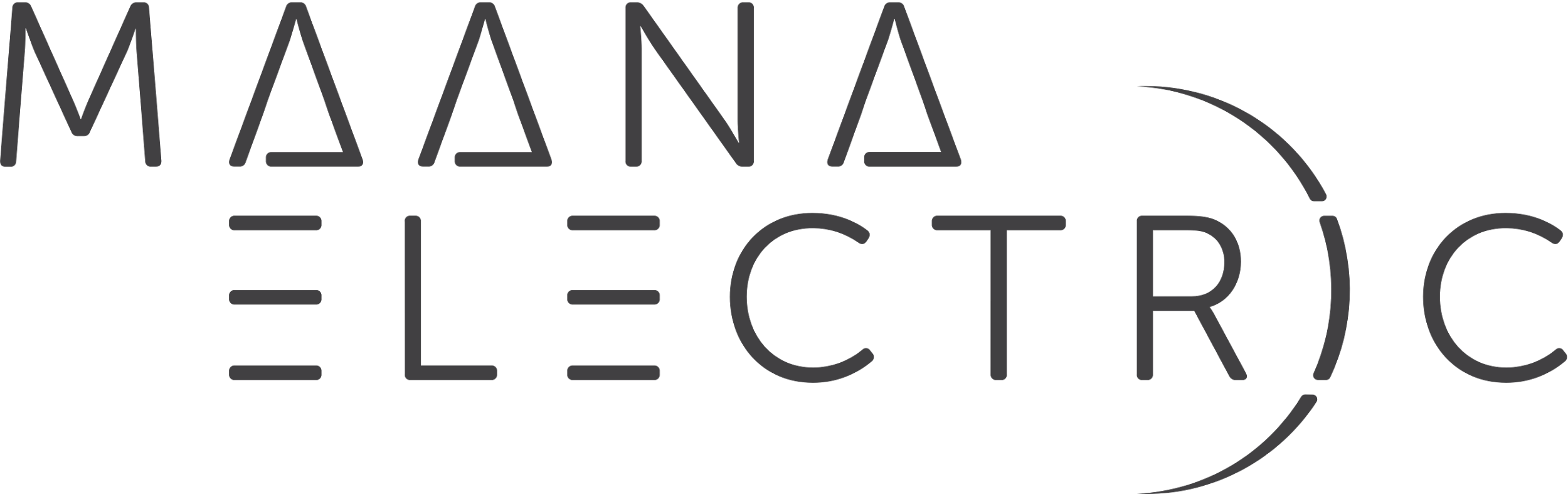 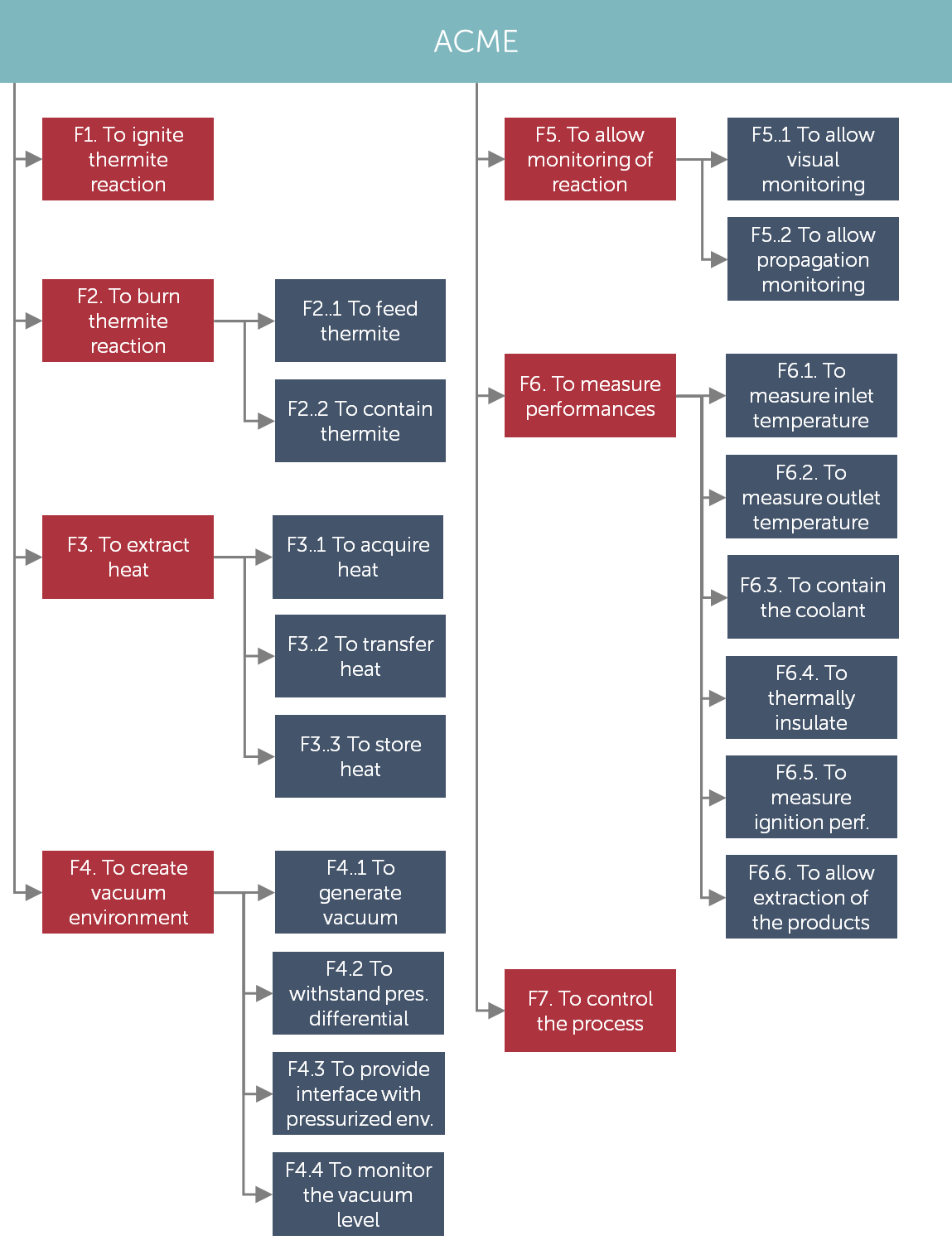 BUFFER TANK
REACTION CHAMBER
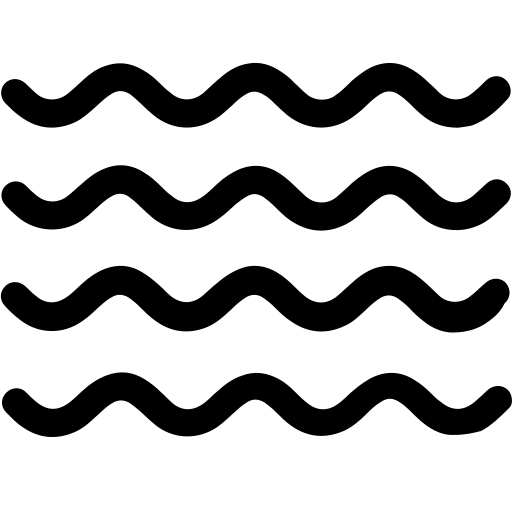 F2.2
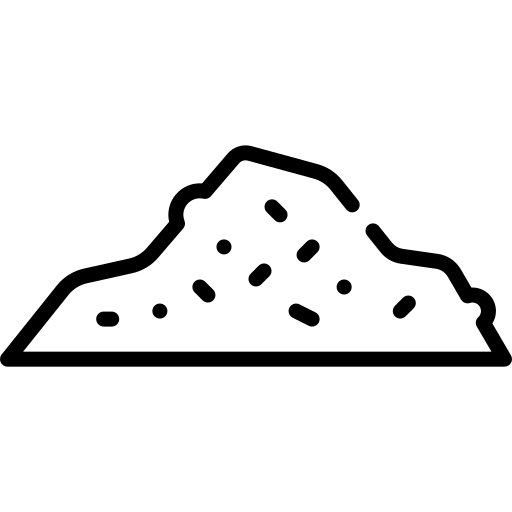 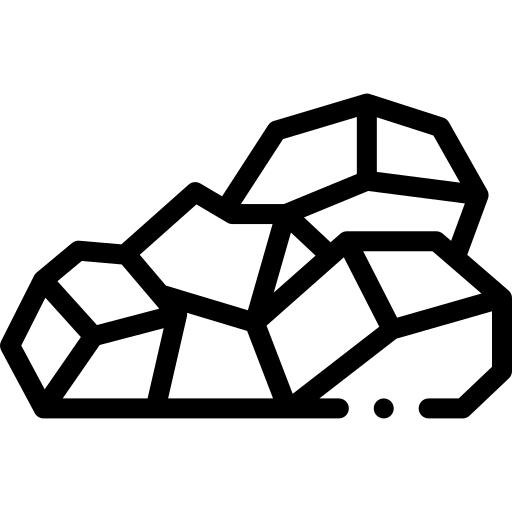 F2.1
F6.6
System Design: Functional Analysis
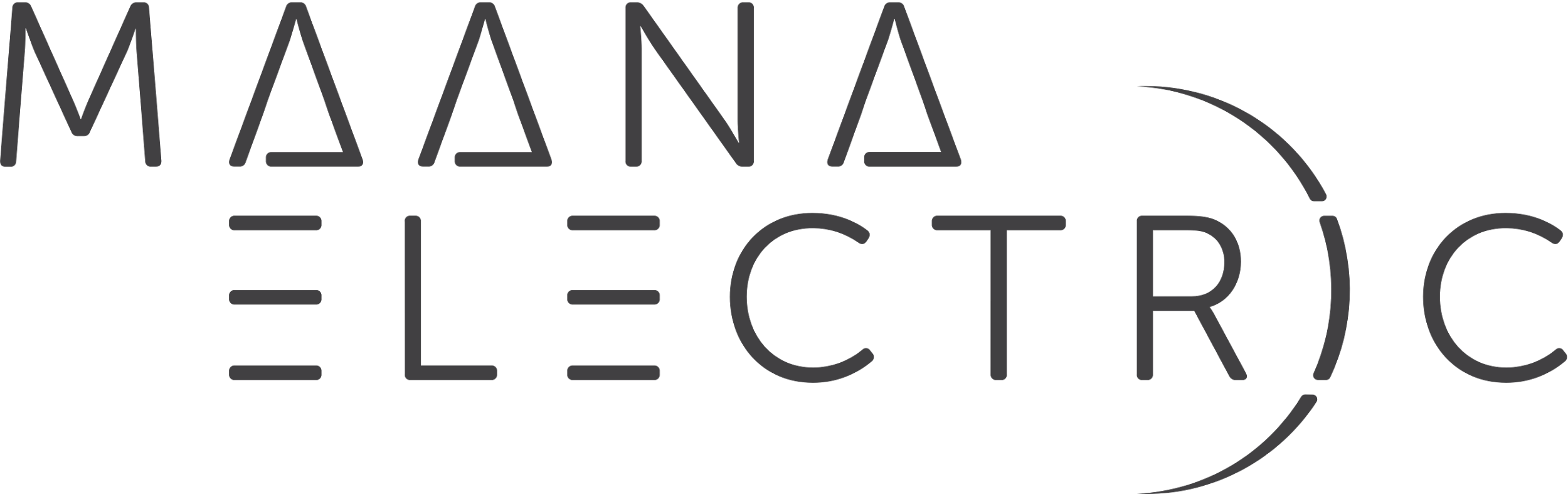 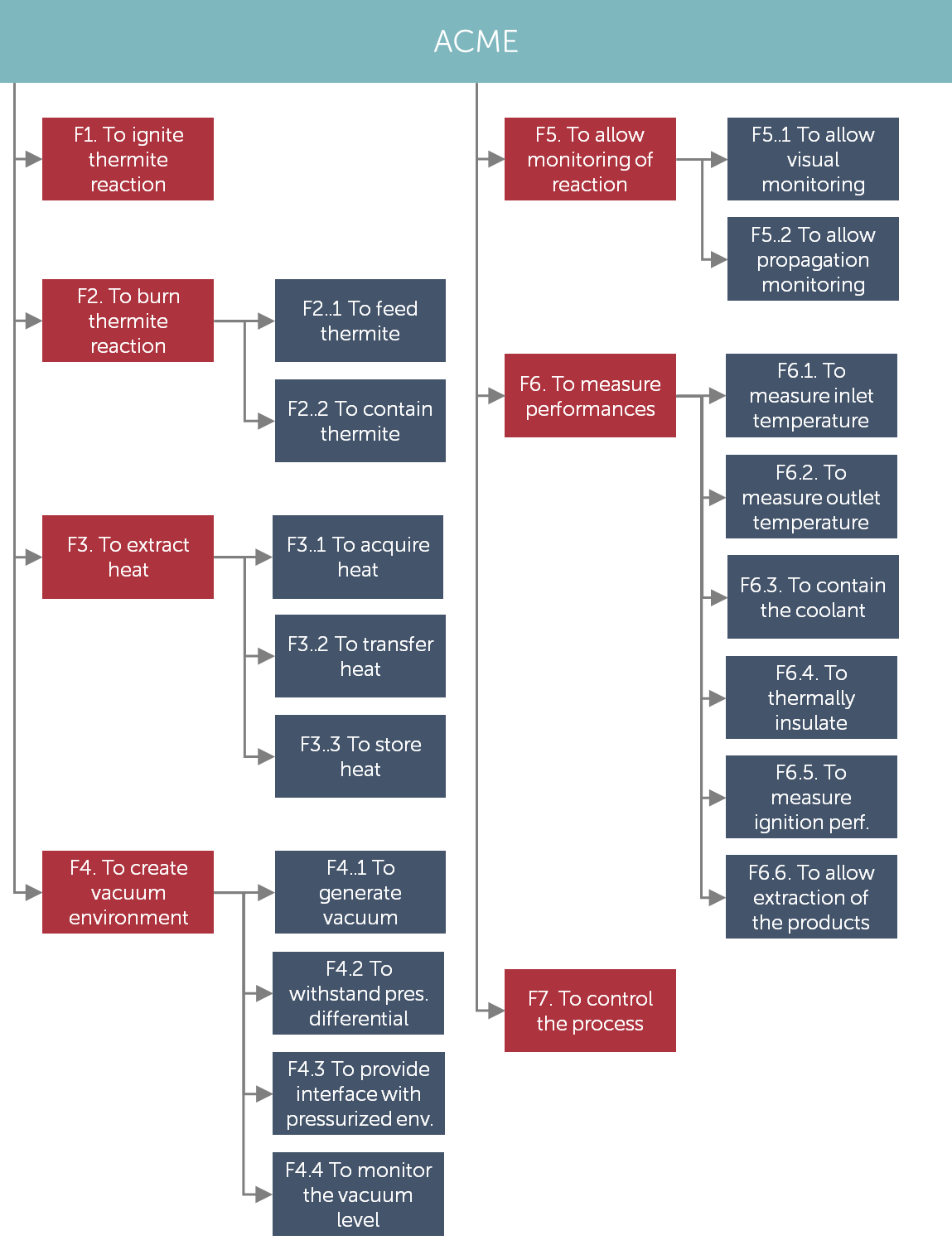 BUFFER TANK
REACTION CHAMBER
F6.1
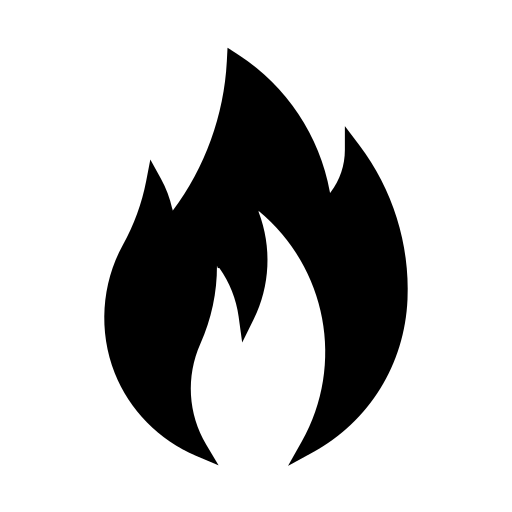 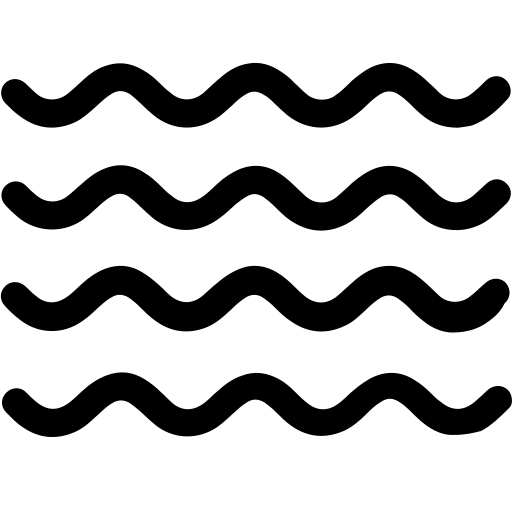 F3.2
F6.2
F3.3
F3.1
F3.4
System Design: Functional Analysis
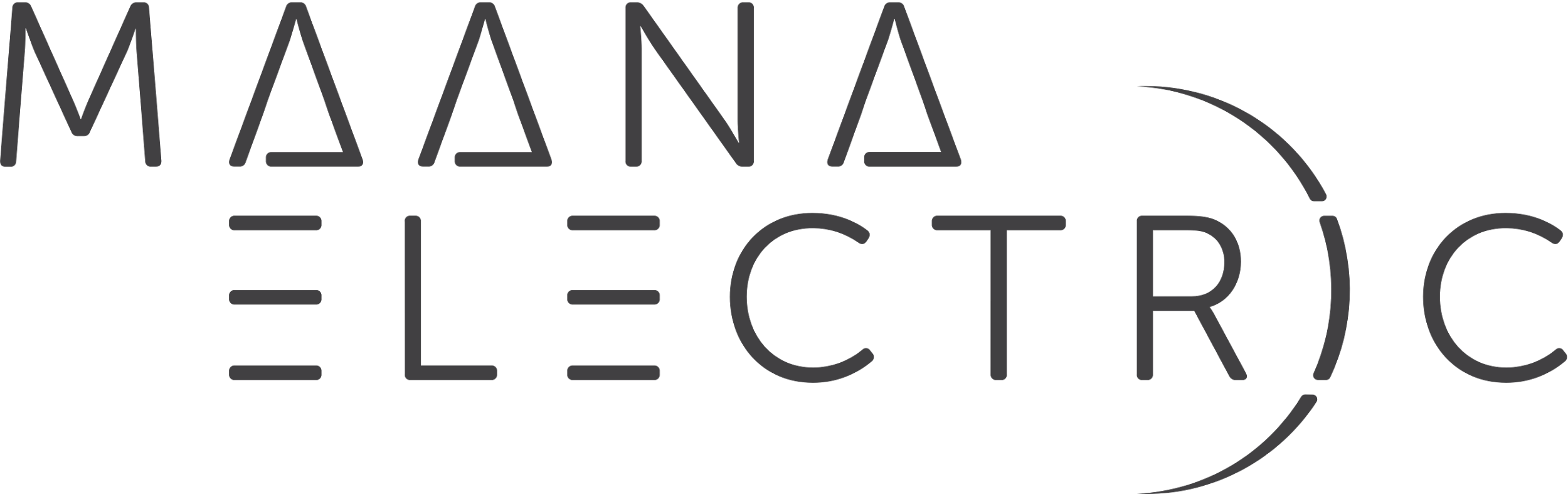 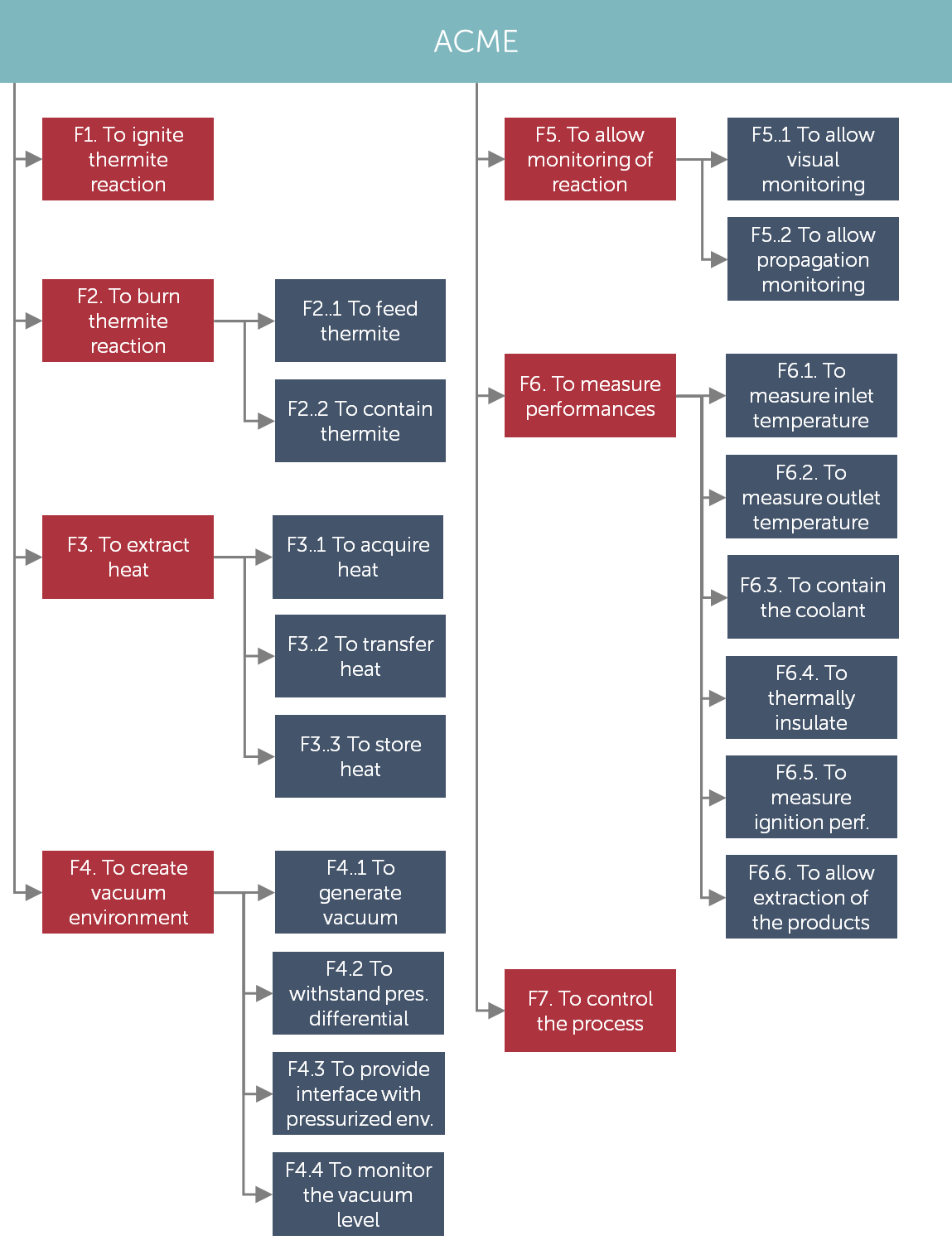 BUFFER TANK
REACTION CHAMBER
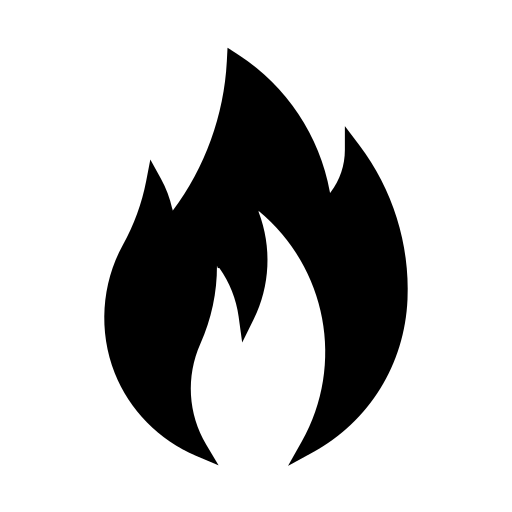 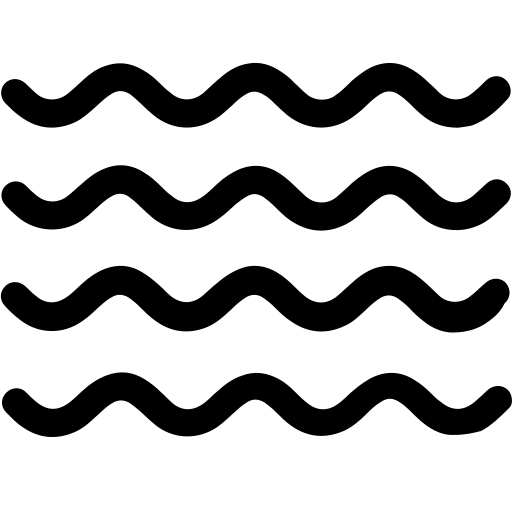 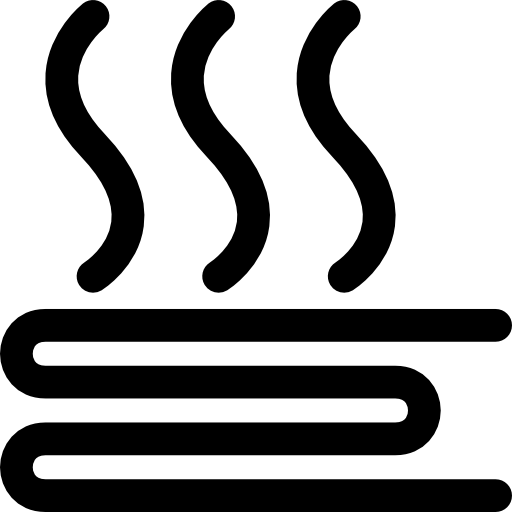 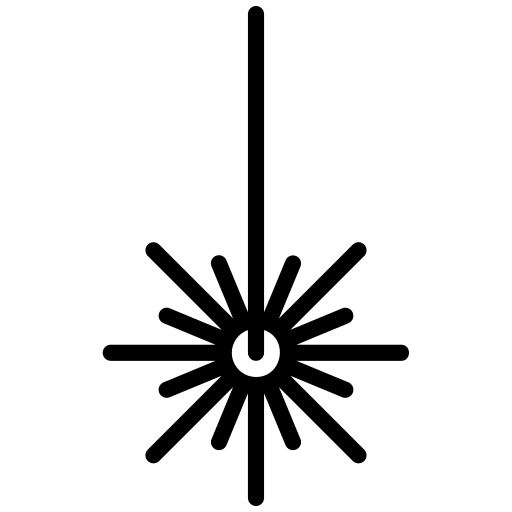 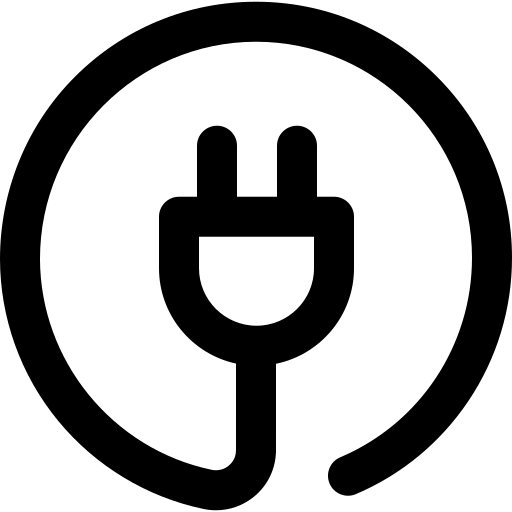 F1
F6.5
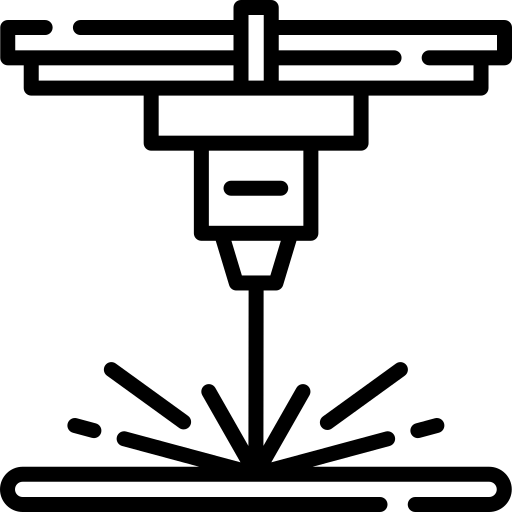 System Design: Functional Analysis
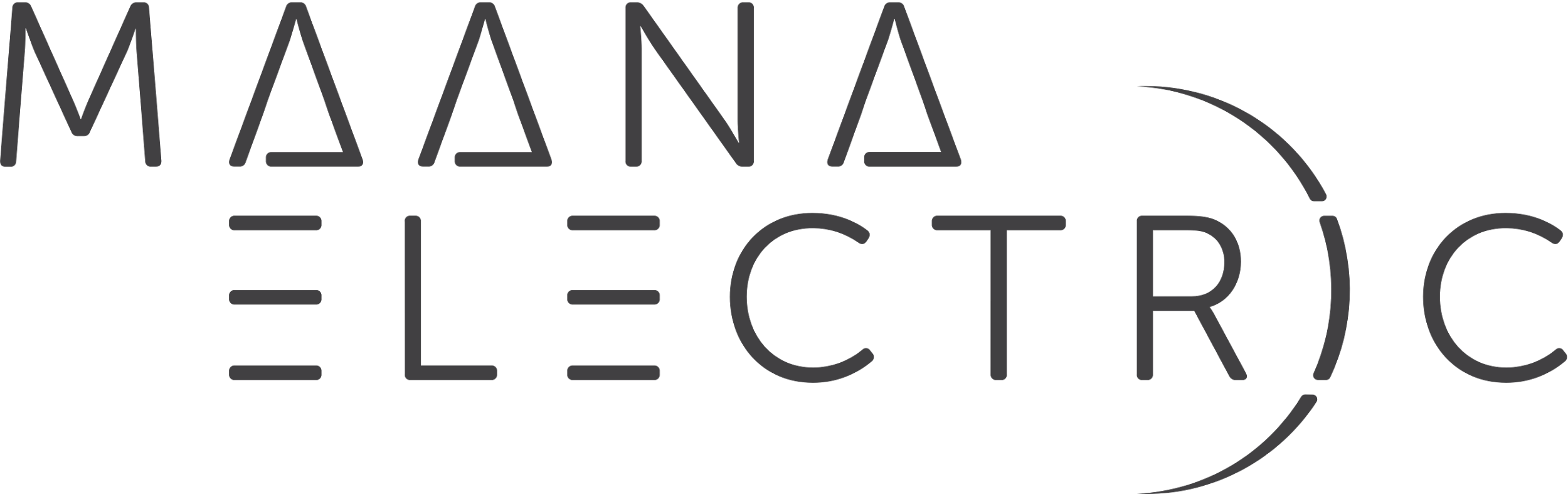 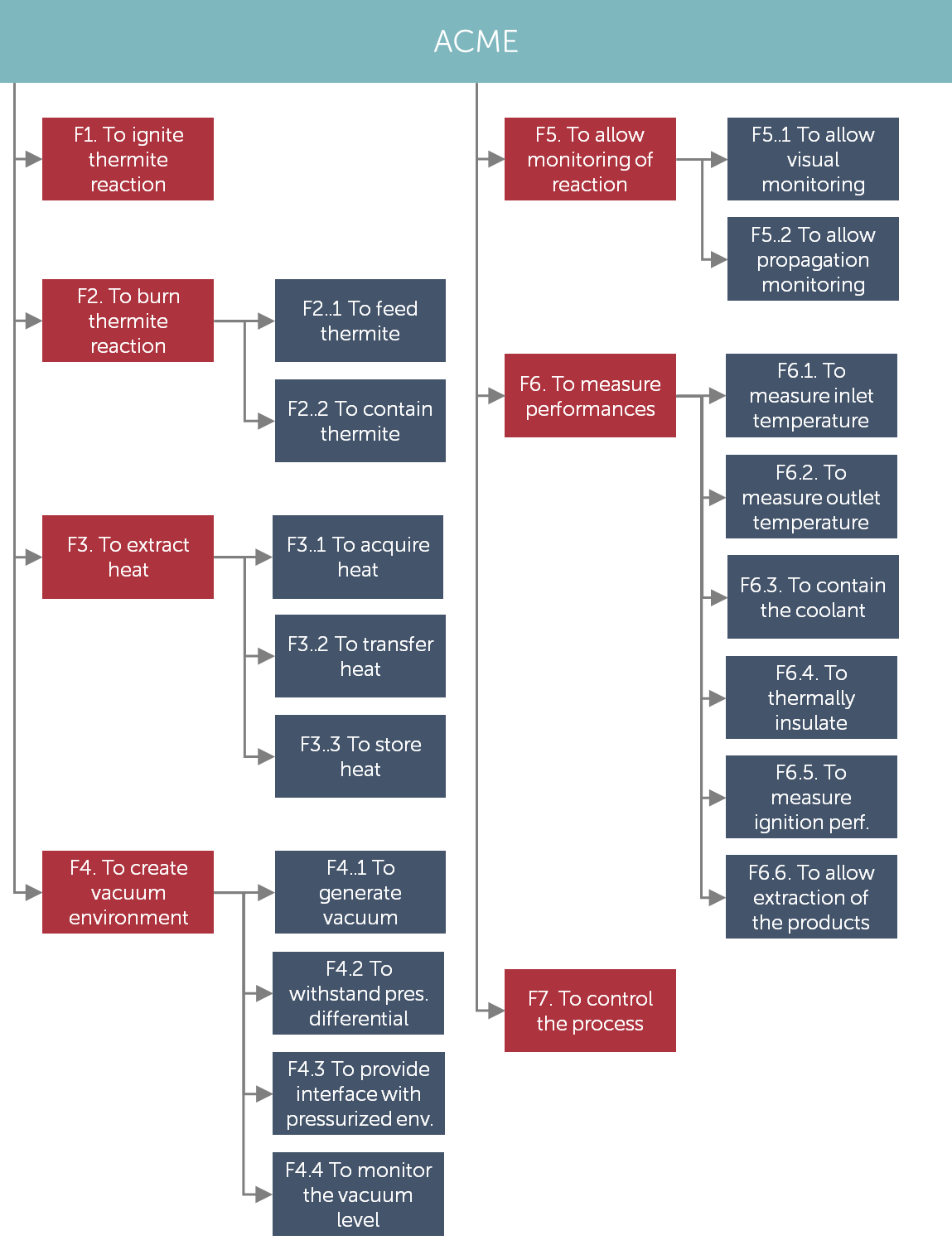 BUFFER TANK
REACTION CHAMBER
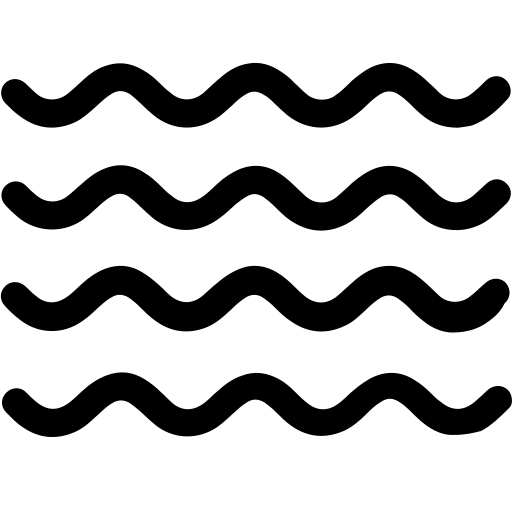 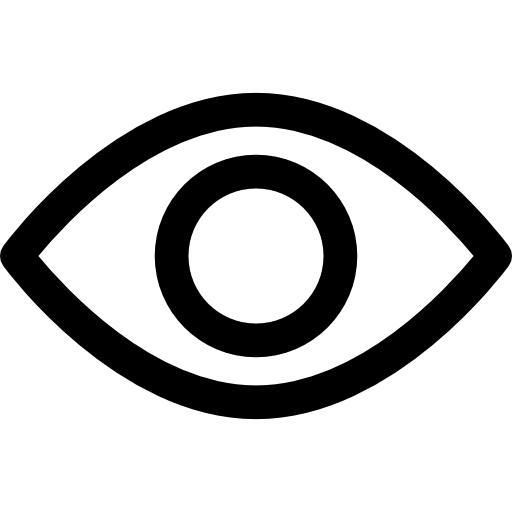 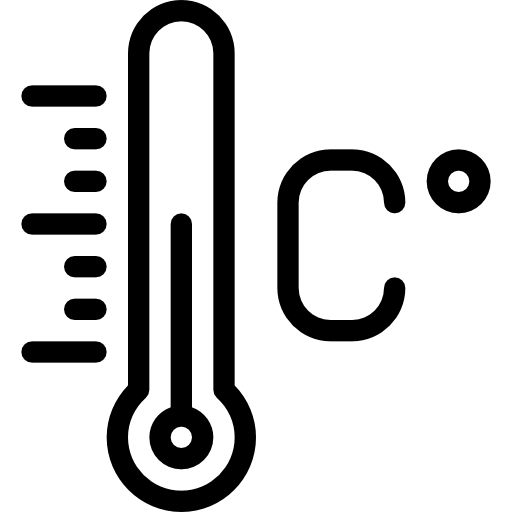 F5.2
F5.1
System Design: Functional Analysis
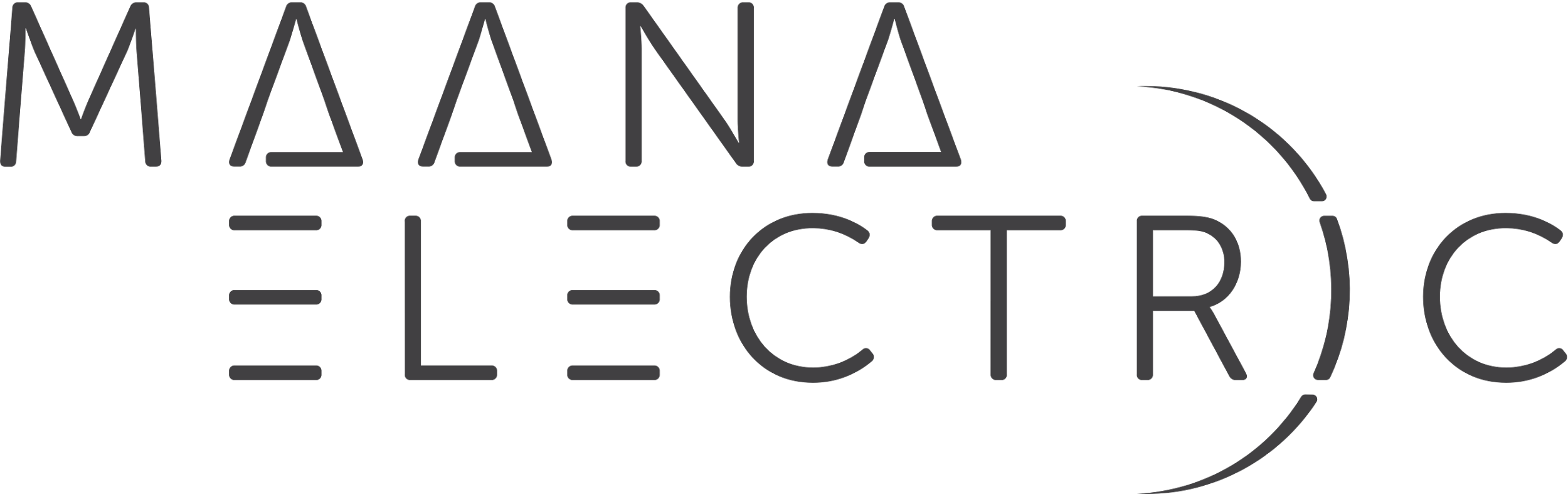 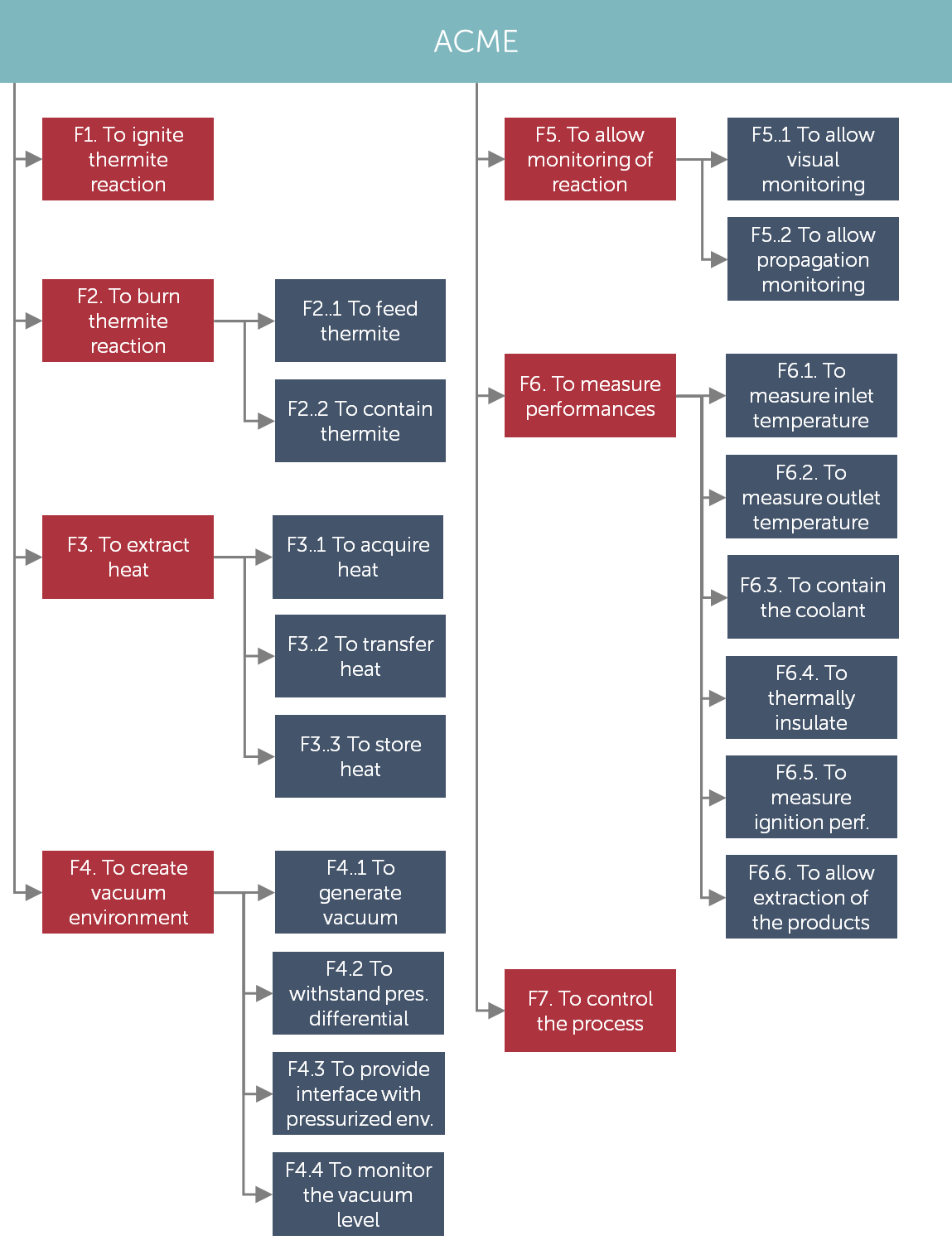 BUFFER TANK
REACTION CHAMBER
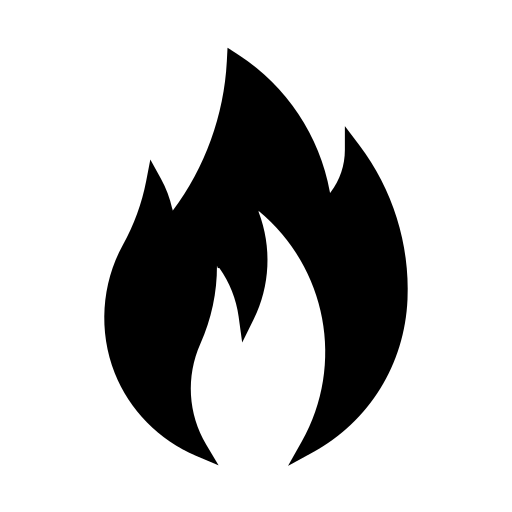 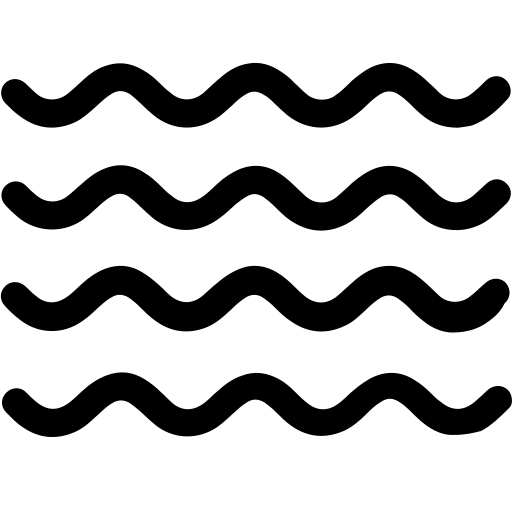 F4.2
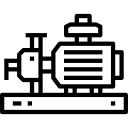 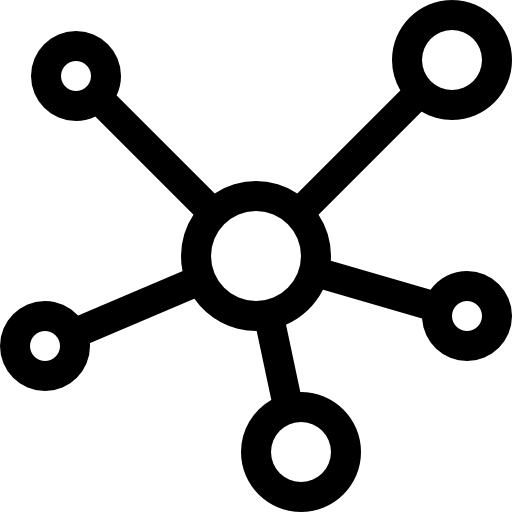 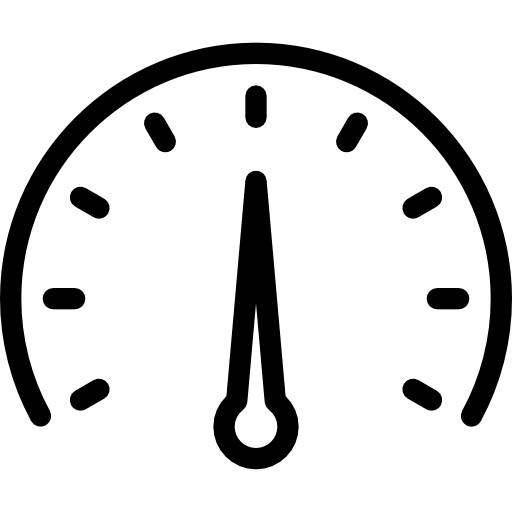 F4.1
F4.3
F4.4
Design - Reaction Chamber
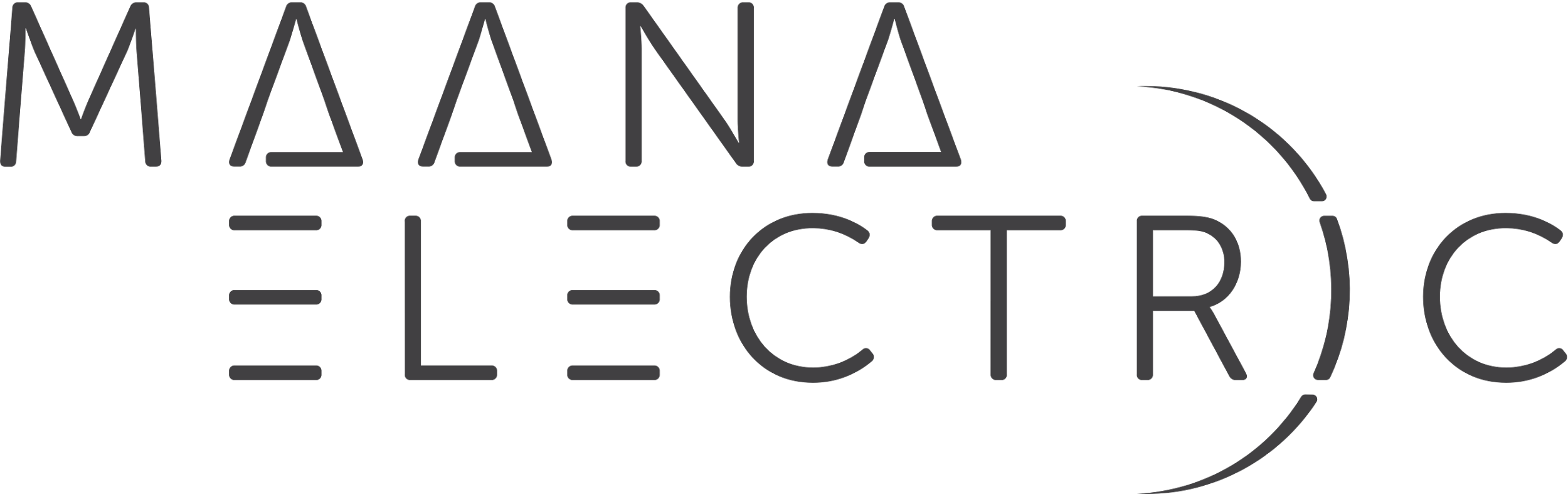 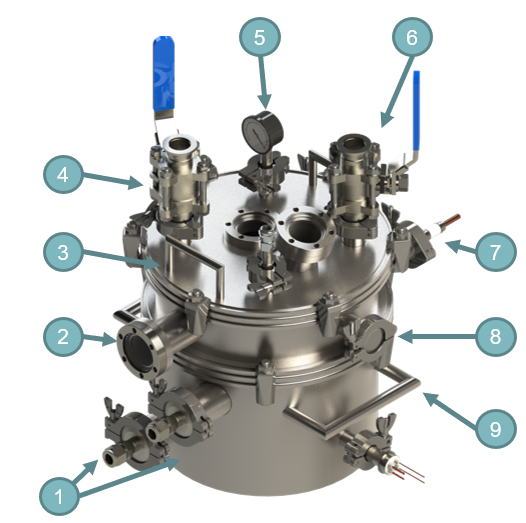 Design - Reaction Chamber
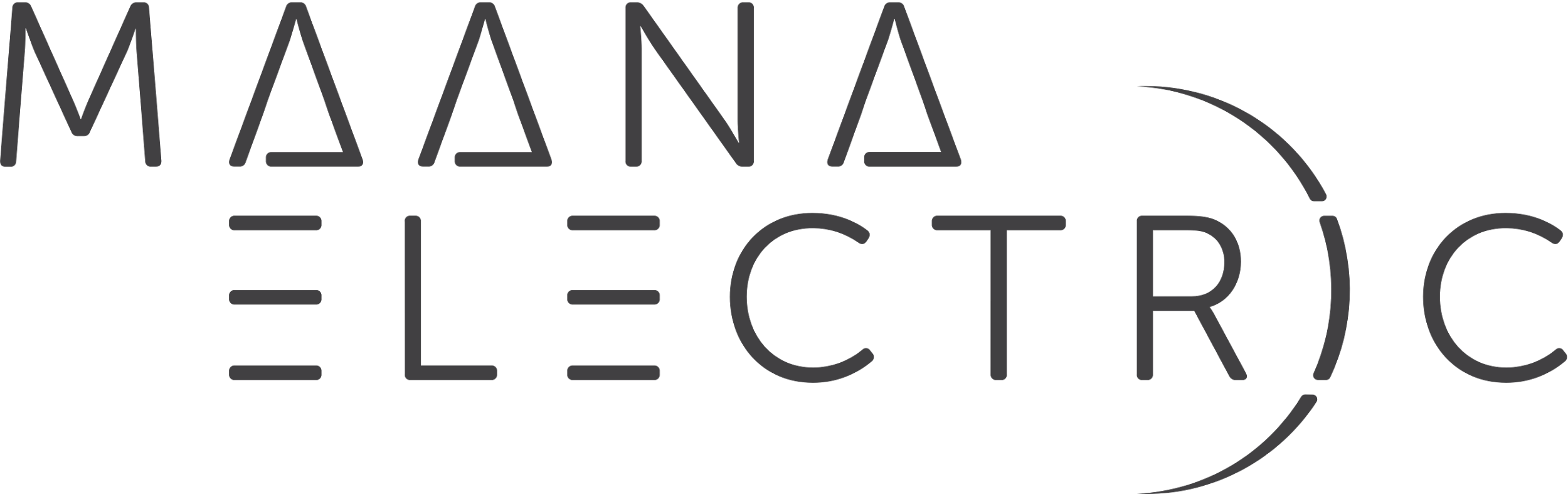 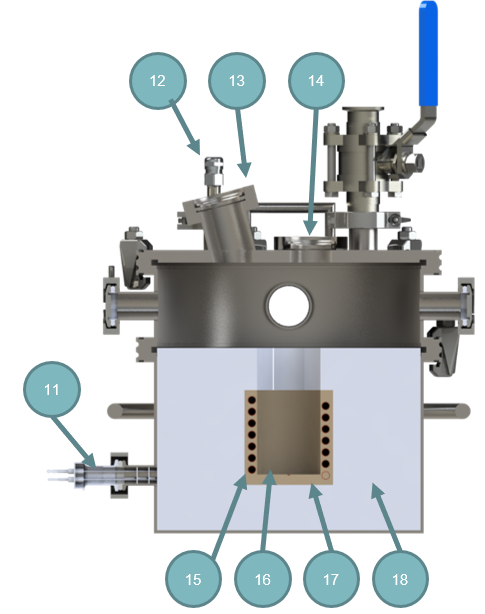 Design - Buffer Tank
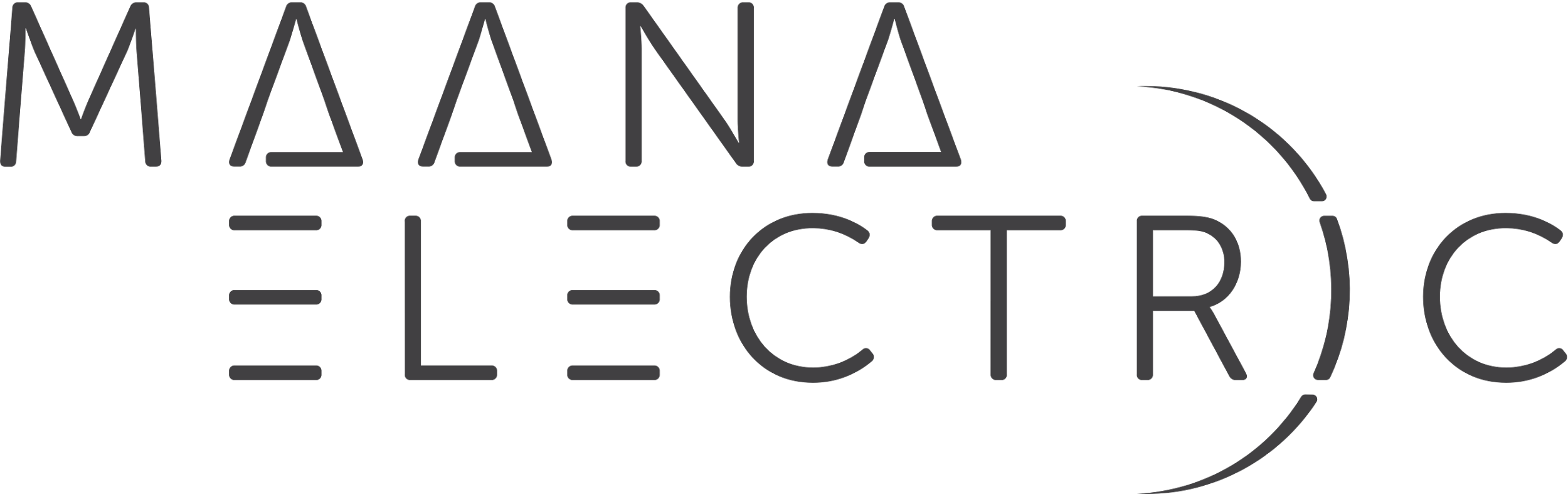 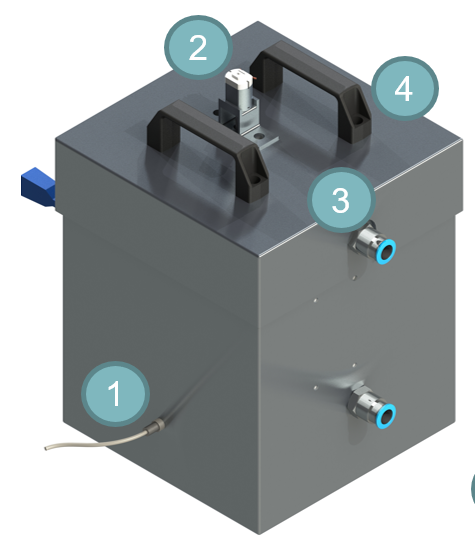 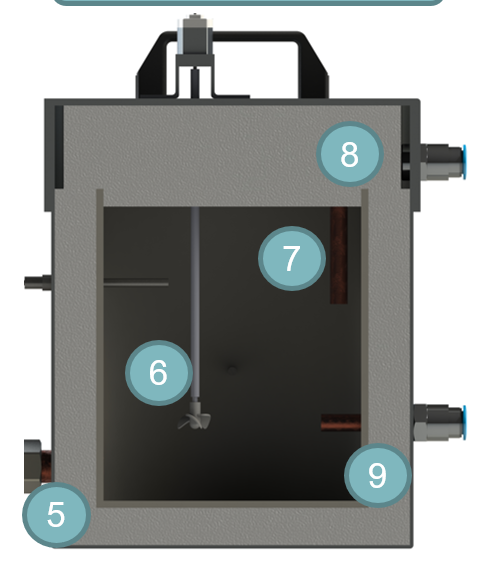 Design - Laser Unit
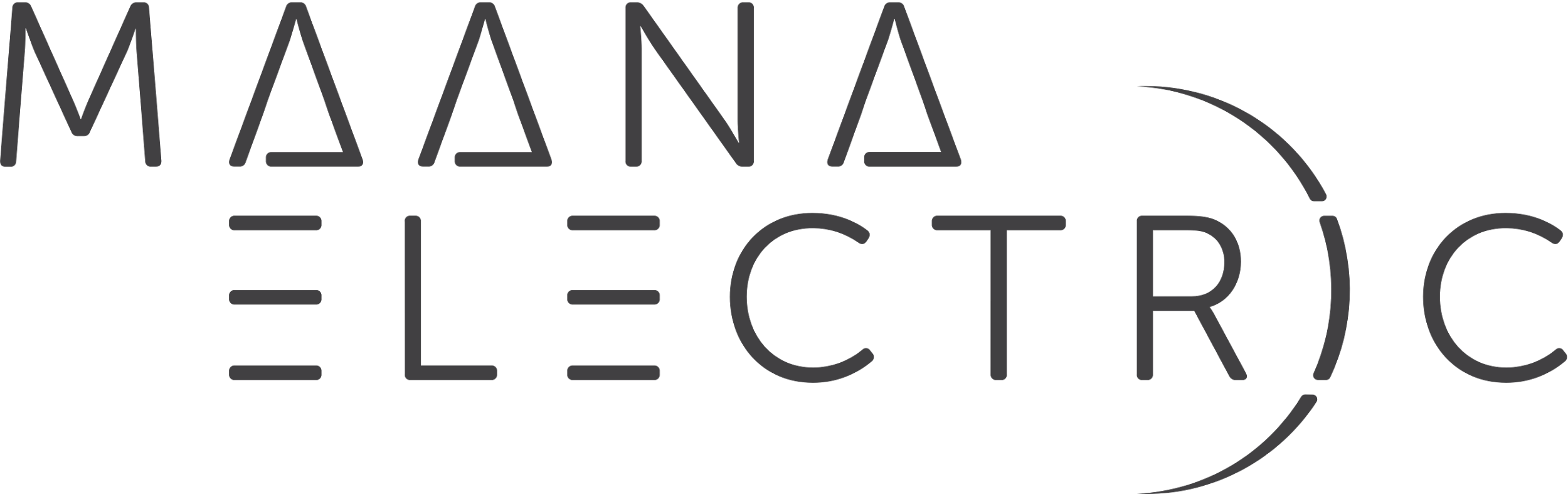 Melting
Molten particles
Aluminum powder
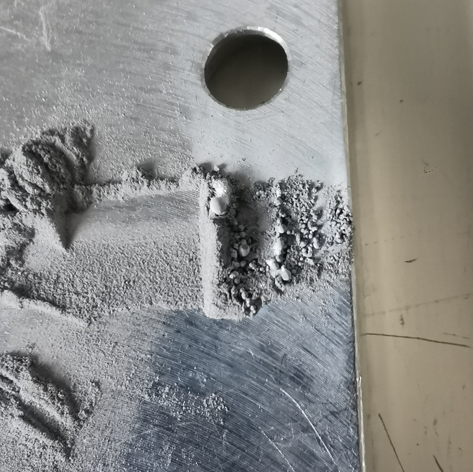 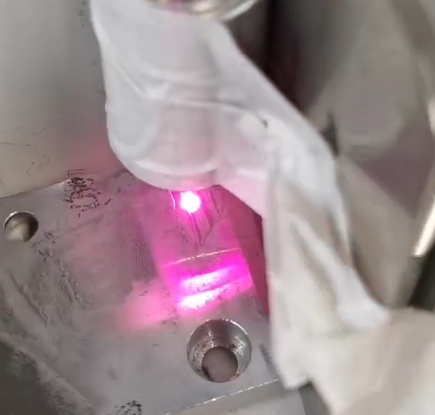 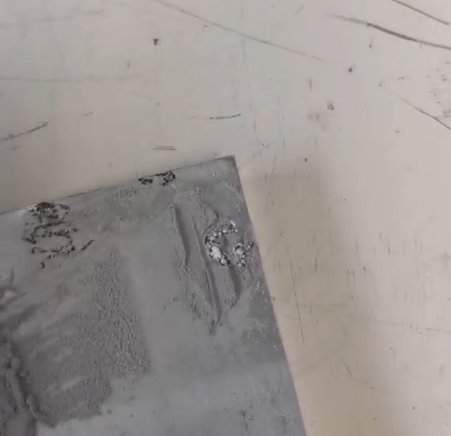 Aluminum
Melting
(Al dust @supplier)
Thermite
Ignition
( LMS-1/Al @Maana)
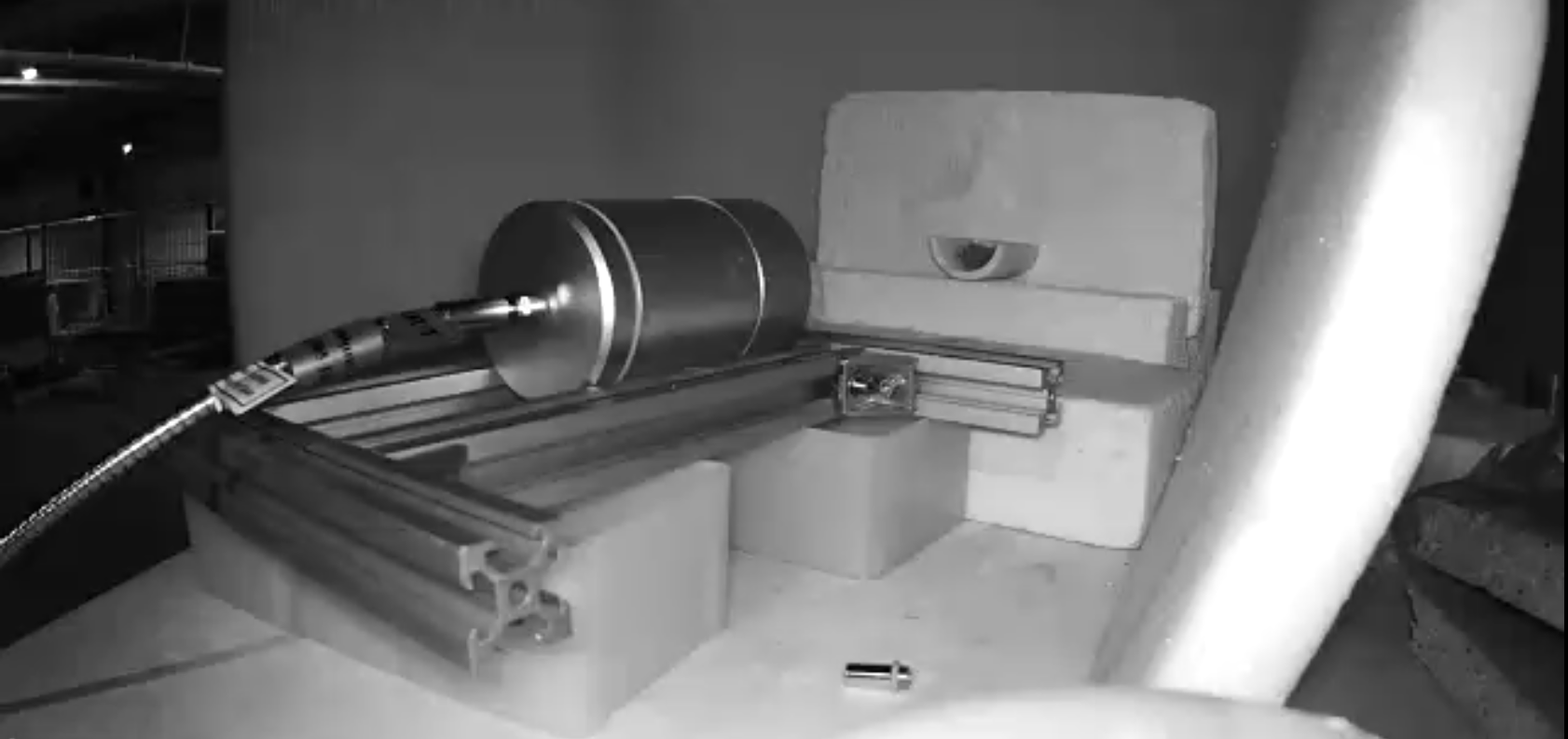 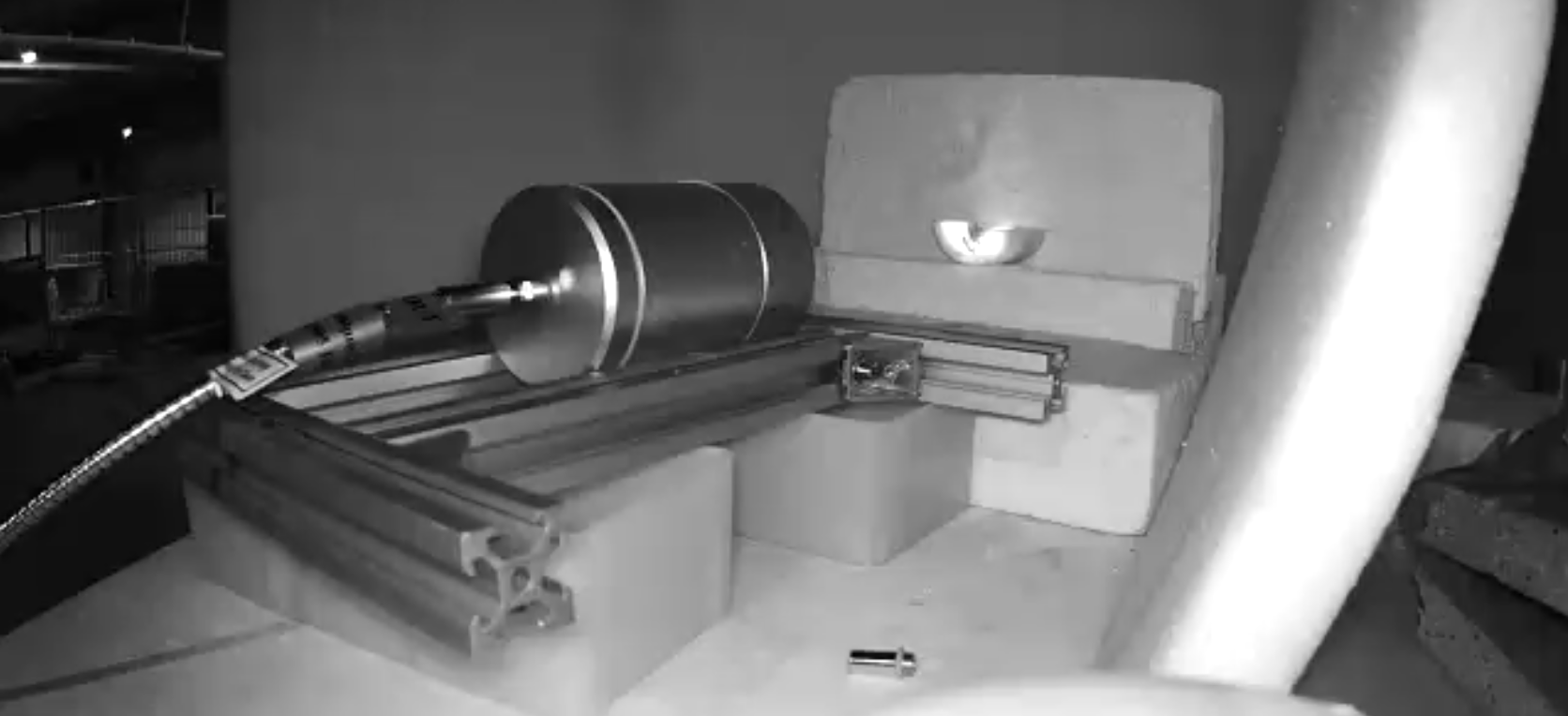 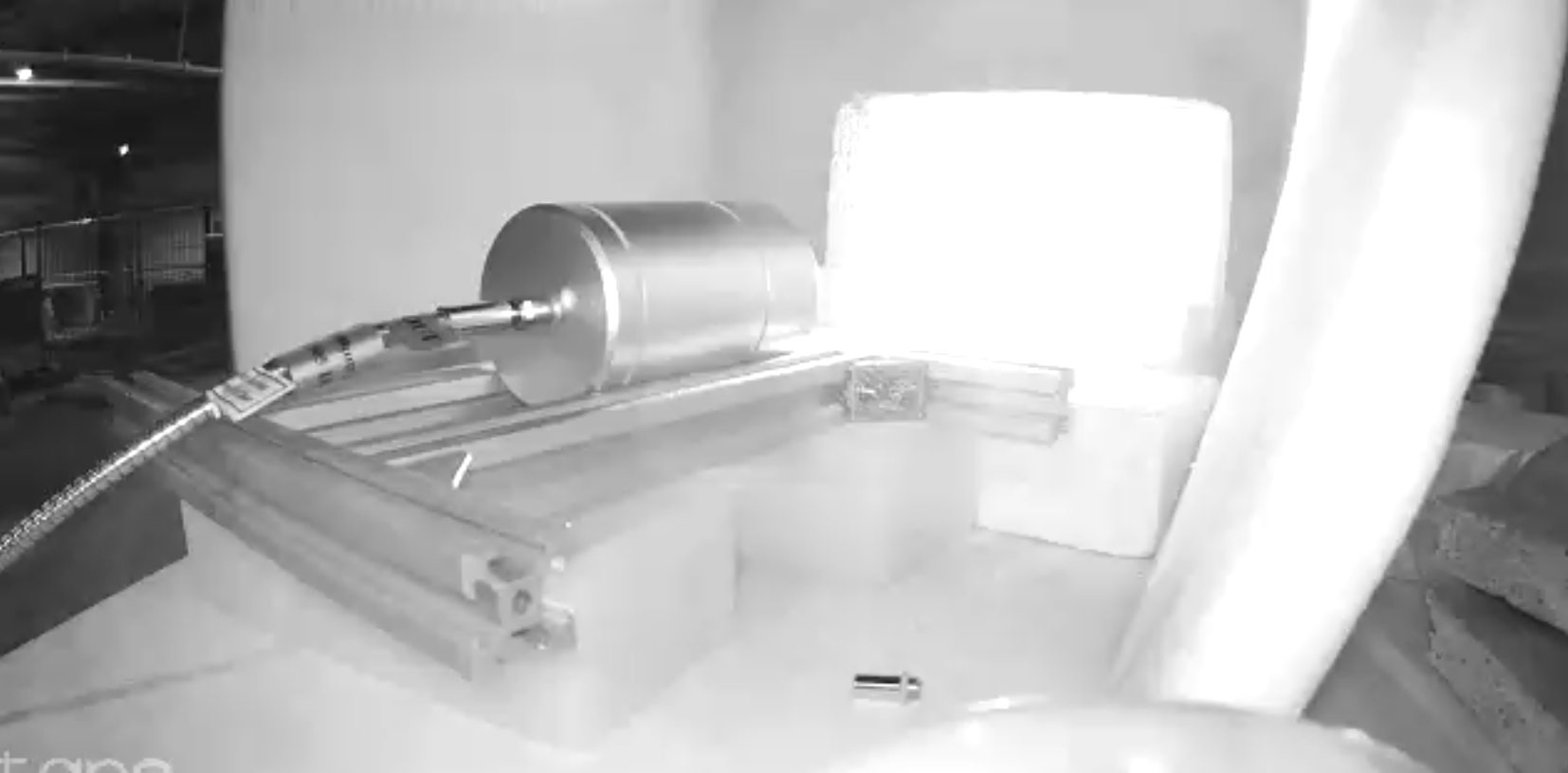 Ignition (T0+20s)
Setup
Starting laser (T0)
Experiments confirms ignition with FC-W-808nm-40W-DJ01163 by CNI Laser
Specifications: 808 nm with power rating 10-40 W
Breadboard integration
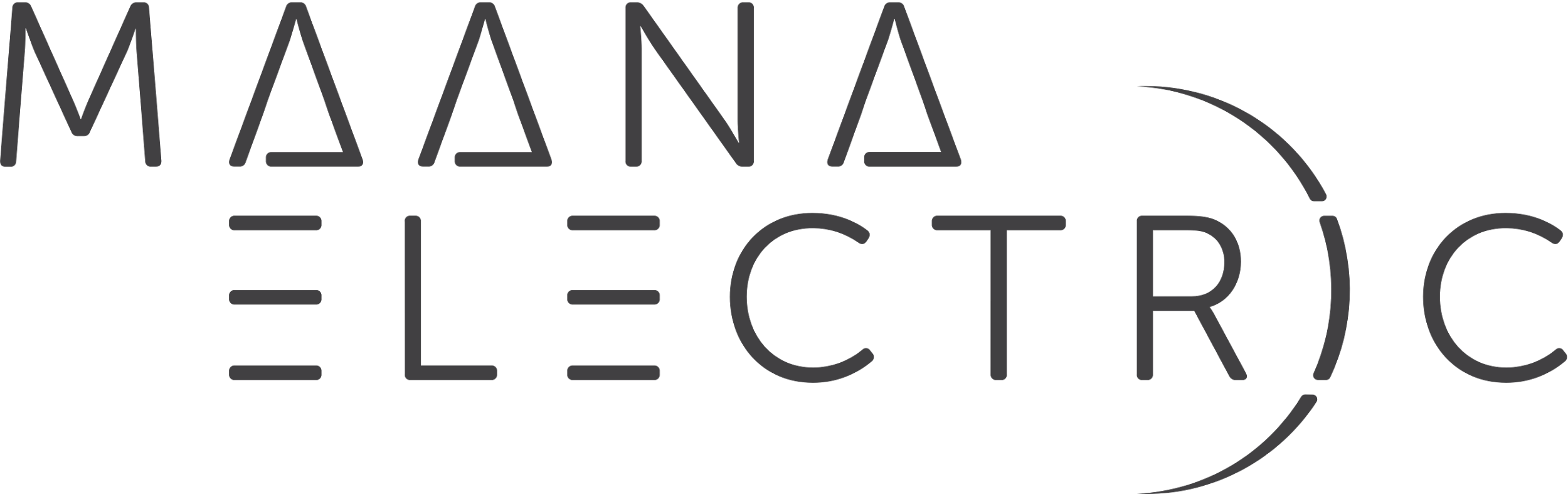 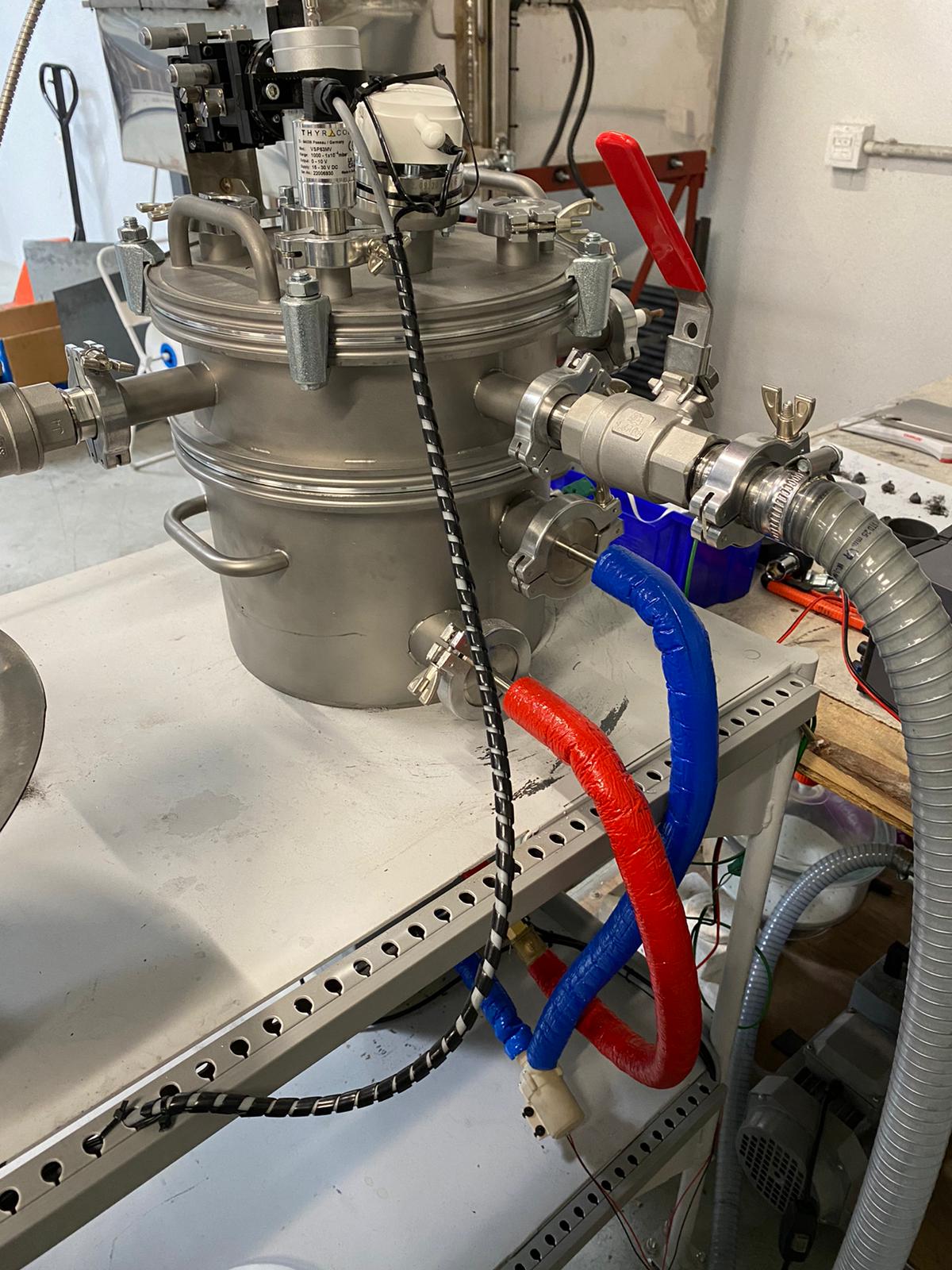 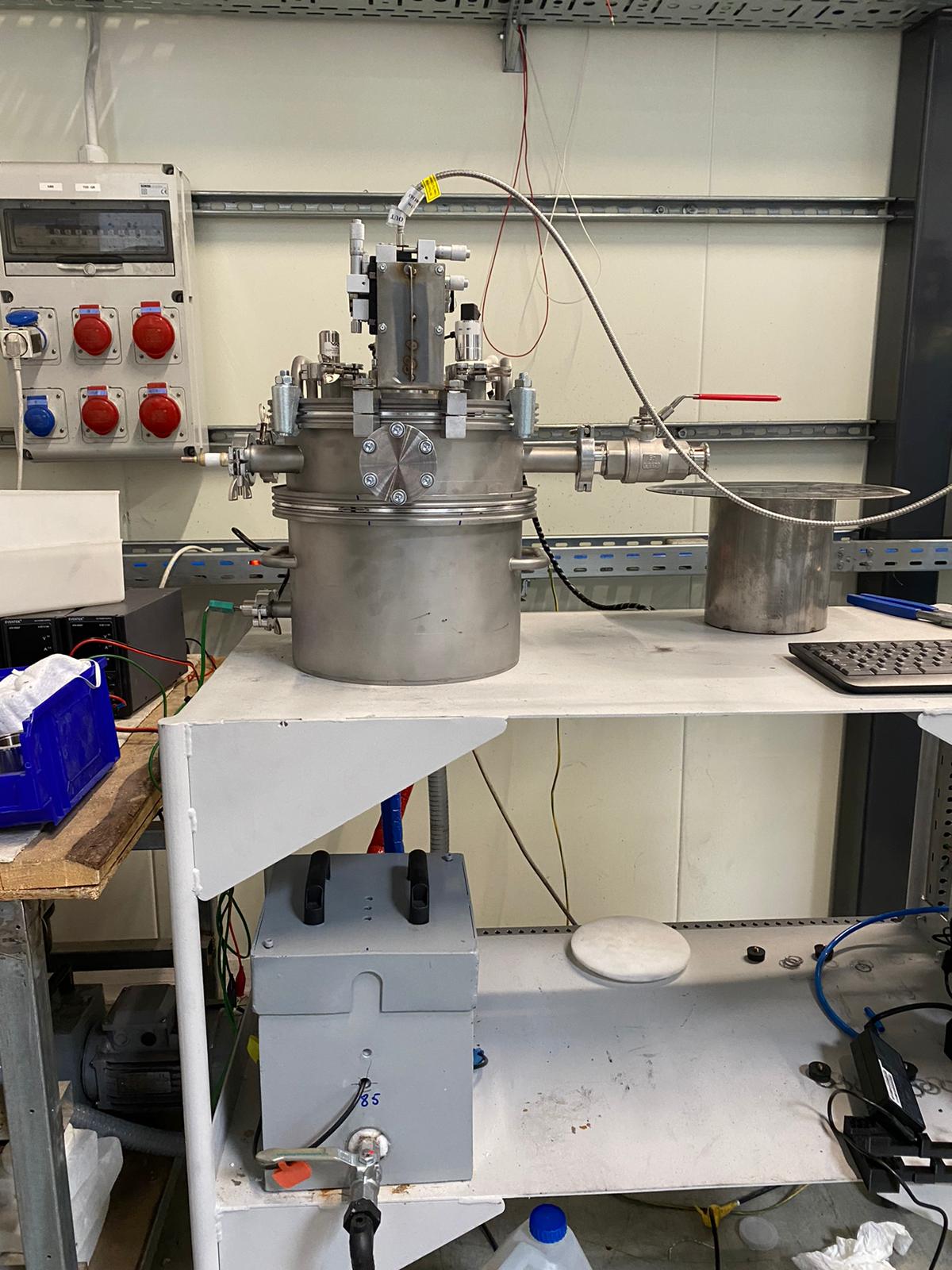 CAMERA
LASER COLLIMATOR
VENTING EXHAUST
VACUUM PUMP EXHAUST
WATER LOOP INLET
WATER LOOP OUTLET
BUFFER TANK
25
Functional verification
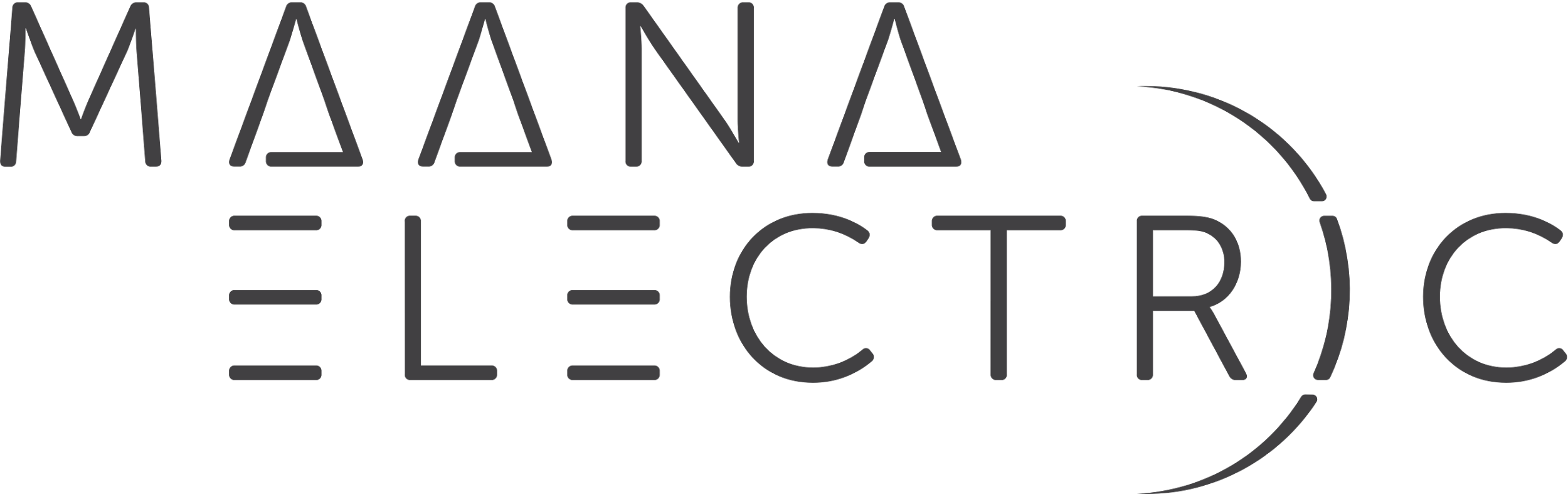 3
Performed 14 functional tests. Identified 3 NC:

Ineffective monitoring of reaction front
Long time to thermalization
Low performance of heat transfer
1
2
Performance tests with different configurations to identify root-cause
26
[Speaker Notes: Alumina crucibles are not able to contain violent reactions. Crucible in graphite can resist to extremely violent reactions (Ilmenite/Aluminum) and are selected for future tests.
Thermocouple at the bottom of the crucible is not a good indicator for monitoring the advancement of the reaction. This parameter will not be further investigated in a quantitative manner for future tests.
The position of the third temperature sensor is too high and cannot be used unless the Water Tanks is full. The Tanks was modified to lower the position of the thermocouples.
Excessively long time required to arrive to thermalization between the water and the crucible and the water tank losses are too high to have precise derivation of equilibrium conditions. A further performance analysis on heat acquisition and transfer was set-up to investigate root cause of this problem.
At equilibrium, the energy stored in the water is only 50% of the theoretical one. Performance tests with different configurations to identify root-cause]
Performance verification
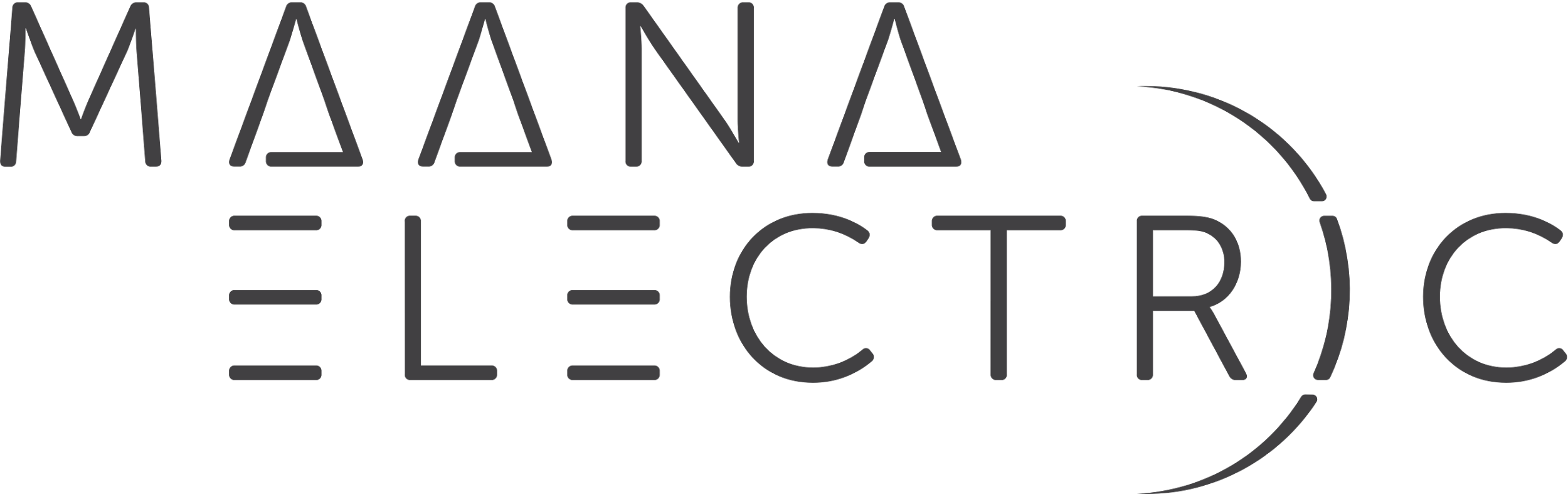 27
[Speaker Notes: Baseline configuration has extremely poor performance and cannot be used for further tests.
The use of a copper jacket promotes the heat transfer and peak temperature is higher. It does not prevent heat losses and therefore the asymptotic temperature is same as baseline.
The use of top insulation slows down heat loses and therefore we have higher peak temperature. It also prevent the heat to escape to the un-insulated cover of the vacuum chamber and therefore it gives higher equilibrium temperature.
The use of both top-insulation and copper jacket largely increase both peak and equilibrium temperatures. This is indeed the recommended configuration.
Vacuum shows similar relative results. The only difference is on the behavior of the top-insulation, which does not prevent convective losses (no air).
It is proven that at low temperatures the presence of air promotes the heat exchange with the spiral and general performance if properly insulated on top.]
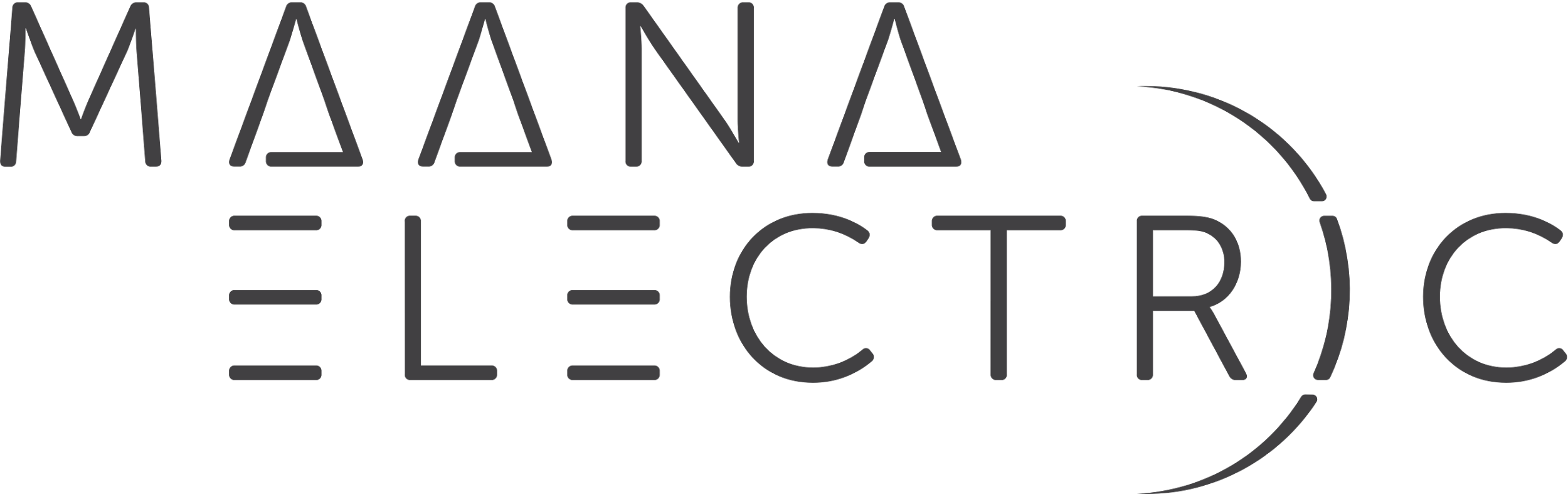 BREADBOARD TESTING
28
Samples and simulants
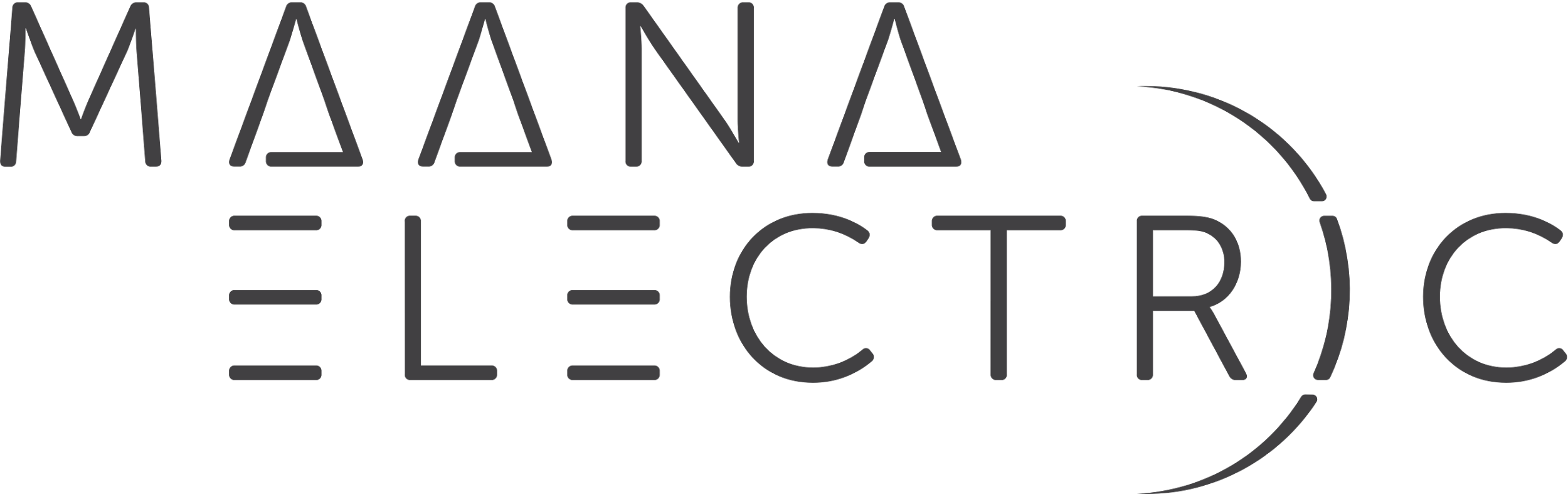 Samples preparation procedure
The testing campaign will use mixtures of Aluminium with mineralogically and granulometrically accurate simulants:
LMS-1 (Mare) is the standard for calibration and performance confrontation.
LHS-1 (Highland) is used to compare the H/M use cases in terms of performance.
Beneficiated simulant is added to standard (LMS-1)  to correlate increase in performance.
Cumulative size distribution of LMS-1 against Apollo samples
Bulk mineralogy of LHS-1 before and after beneficiation [wt%]
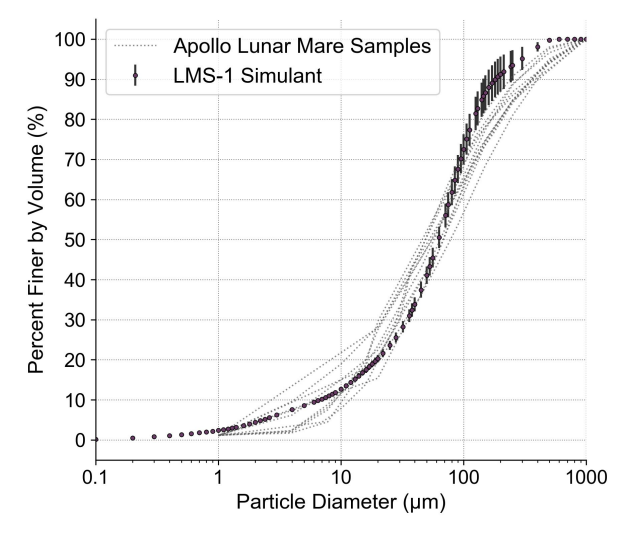 Ignition method: heating wire
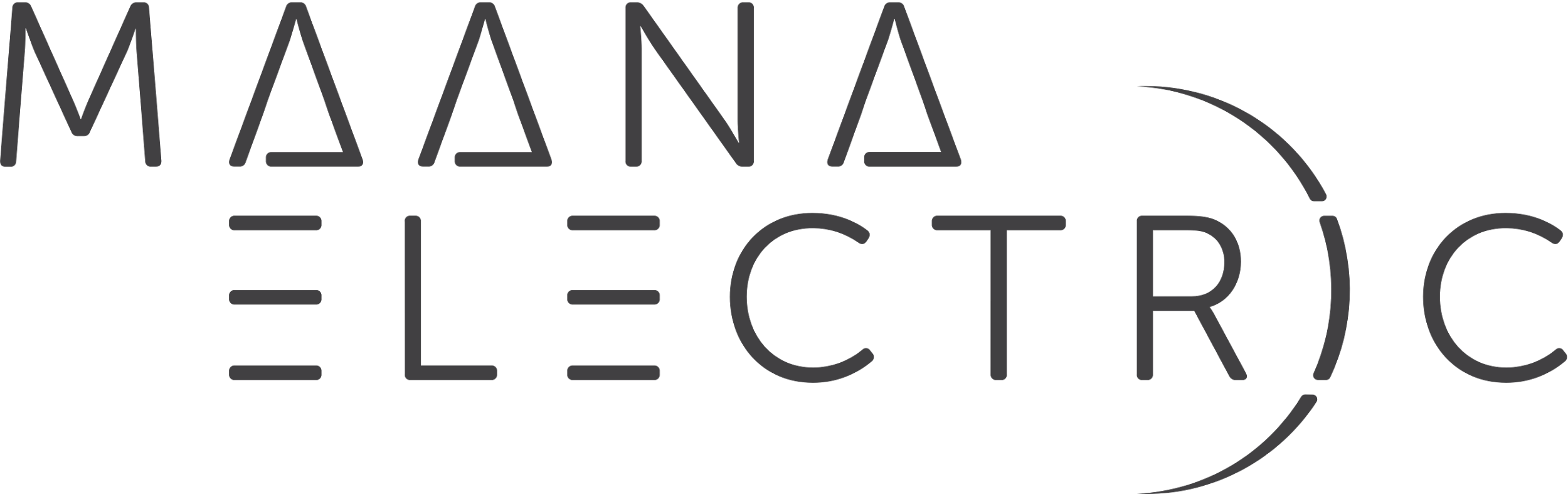 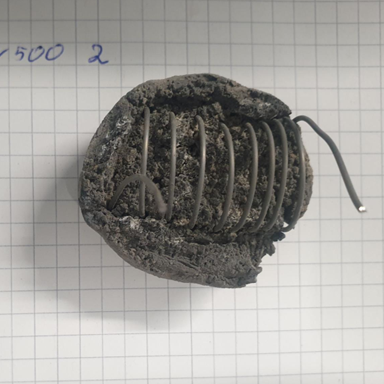 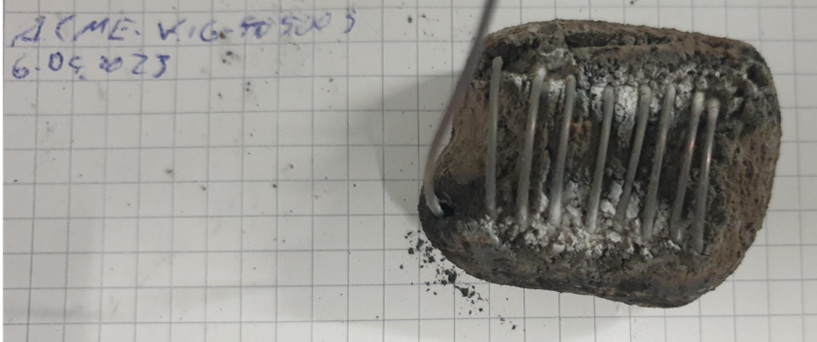 30
Ignition method: laser
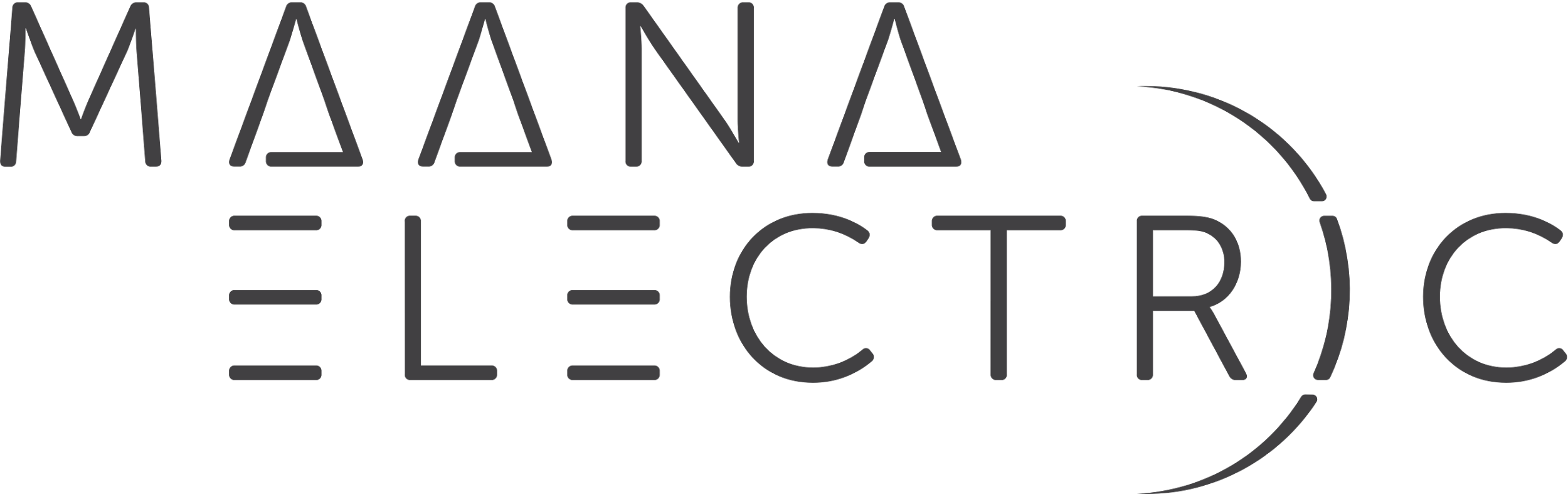 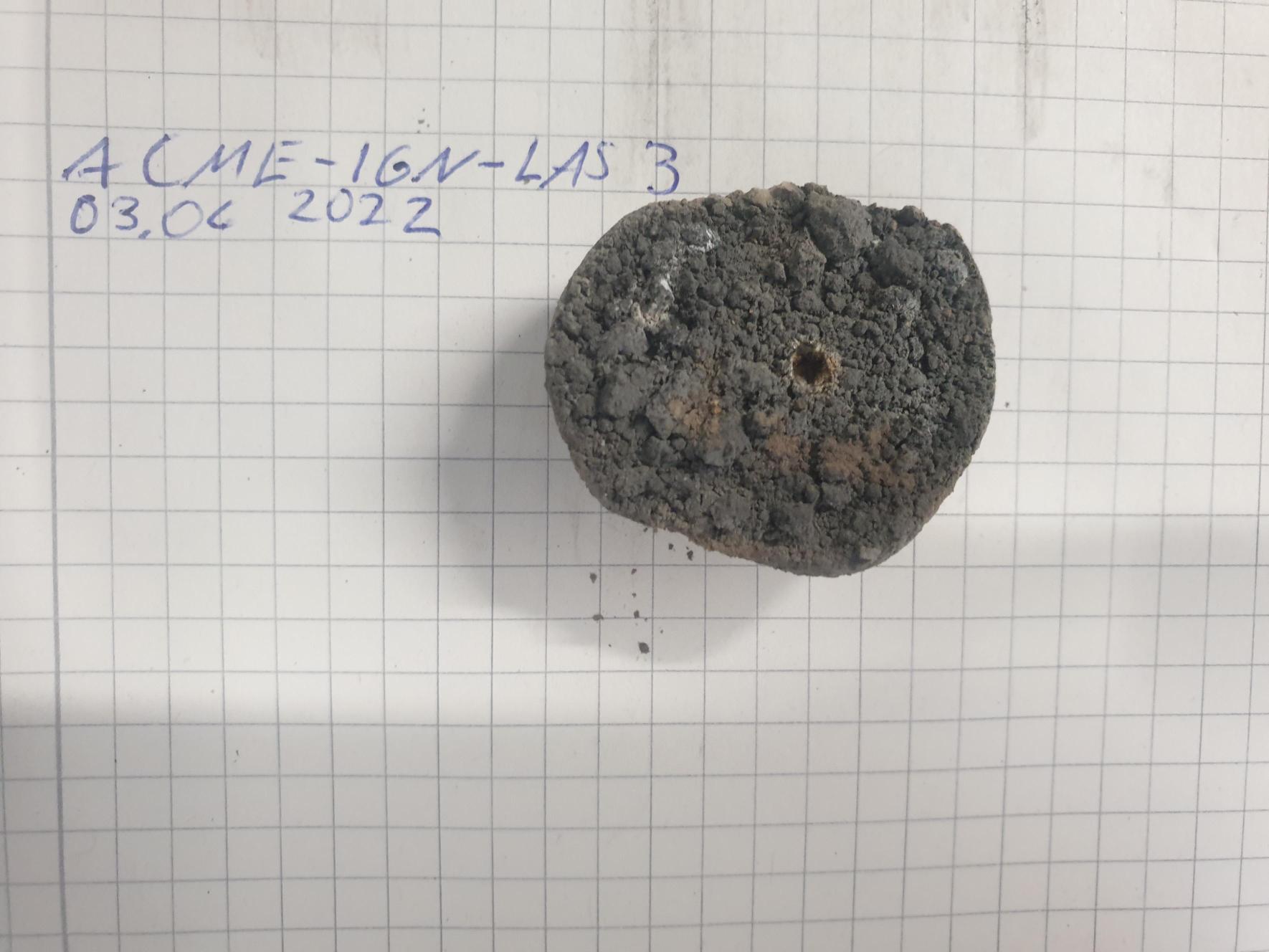 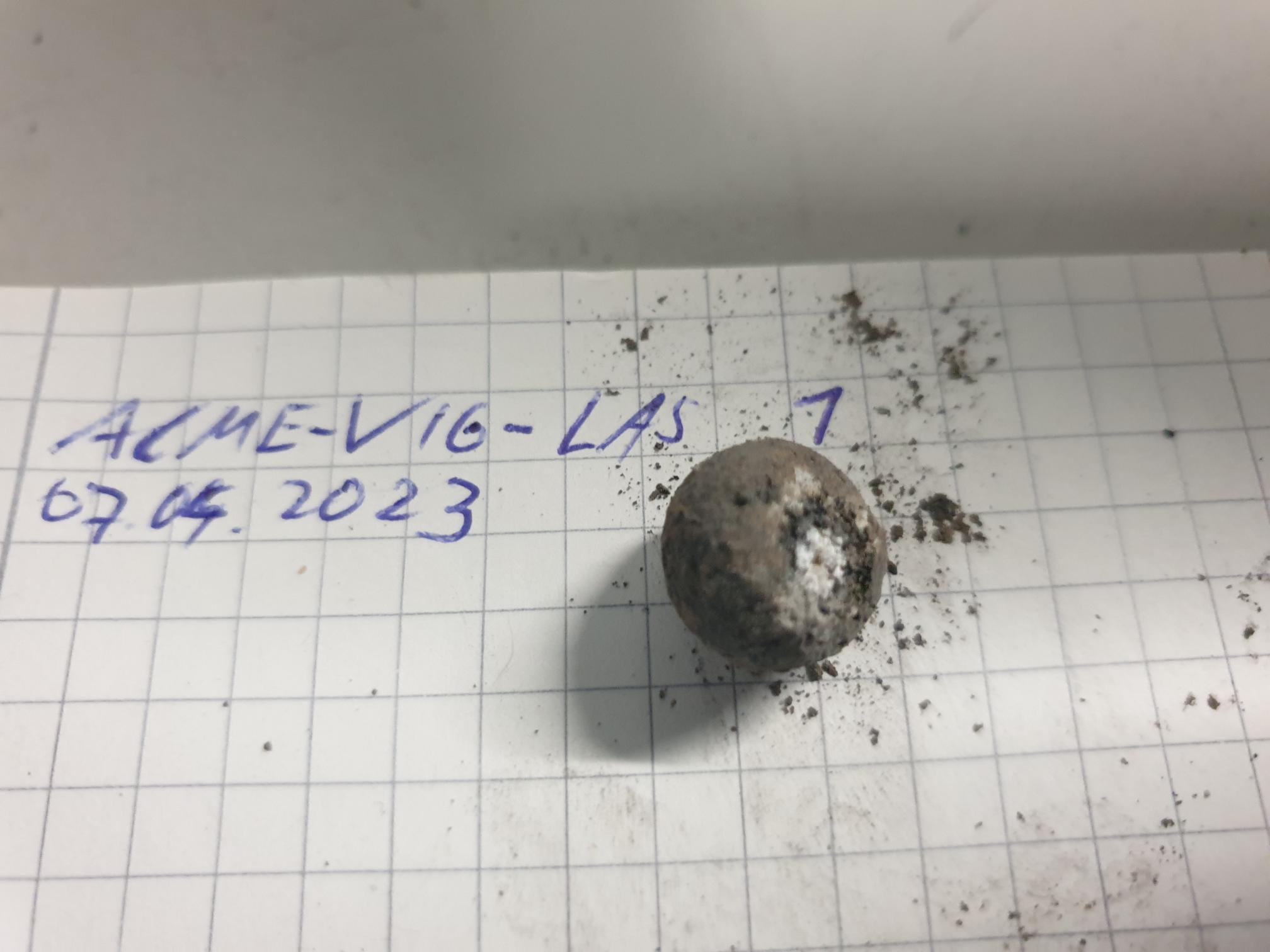 31
Ignition method: troubleshooting
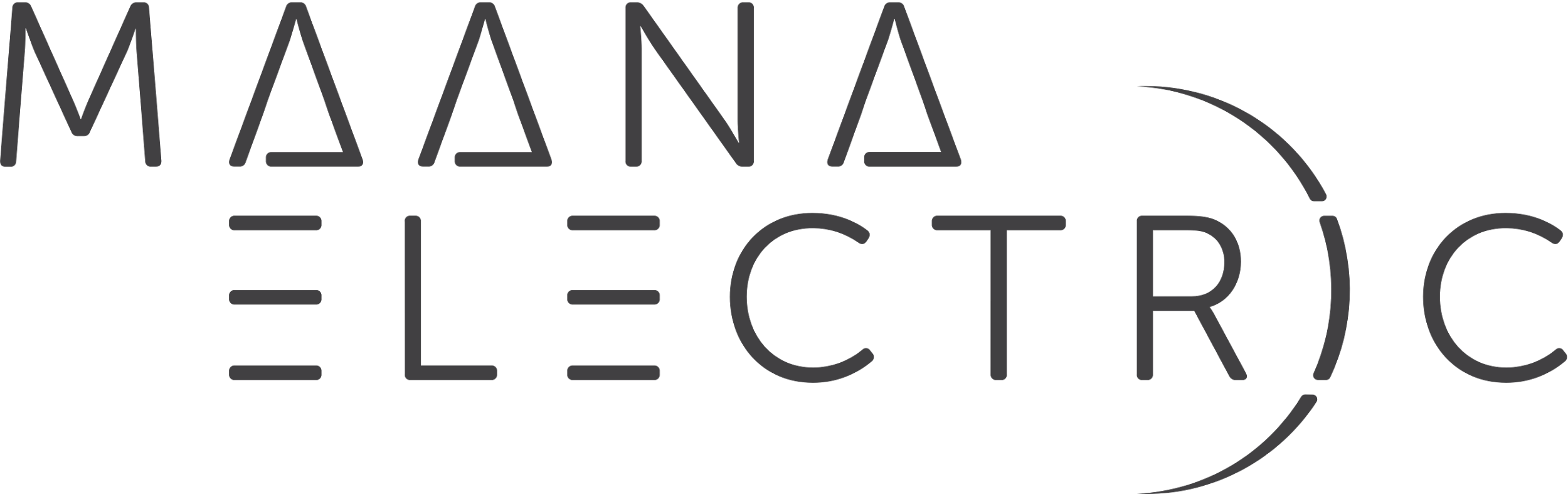 32
Ignition method: ilmenite
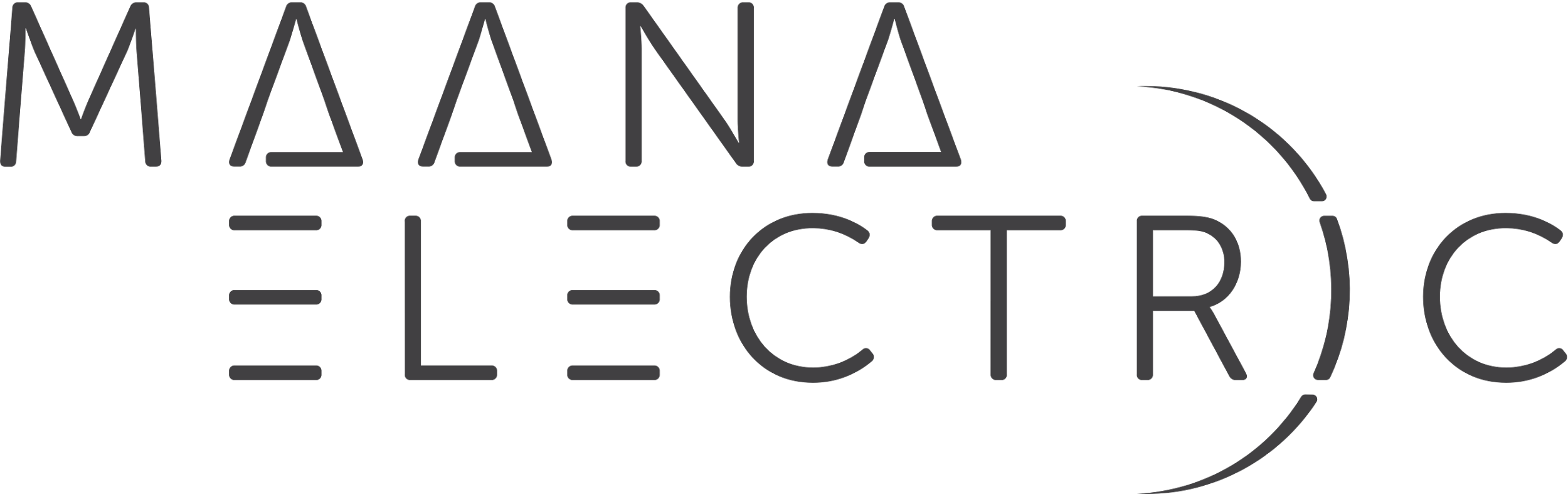 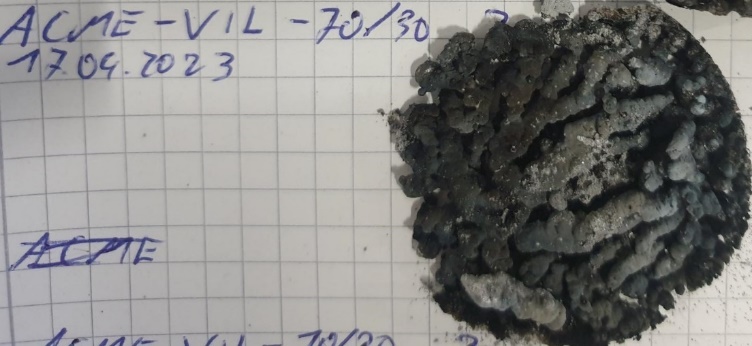 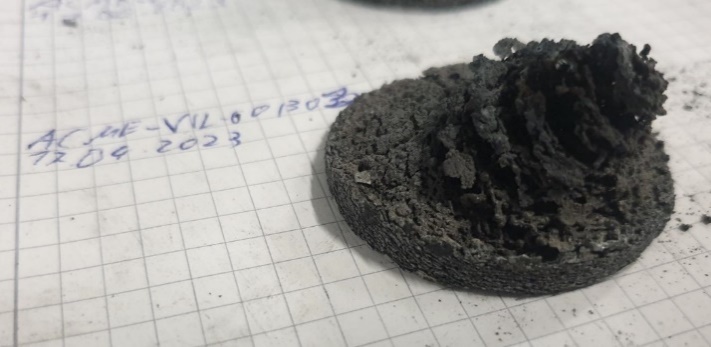 Pure Ilmenite/Al mixtures propagate for large spectrum of mixture ratios
(70/30wt% on left, 60/40wt% on right)
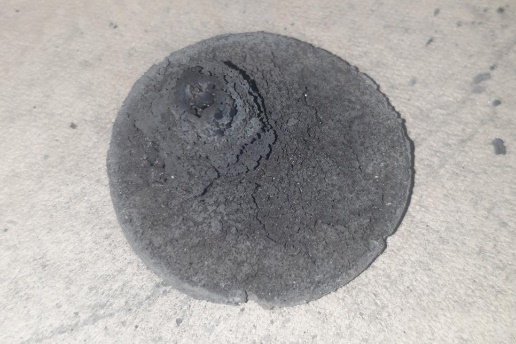 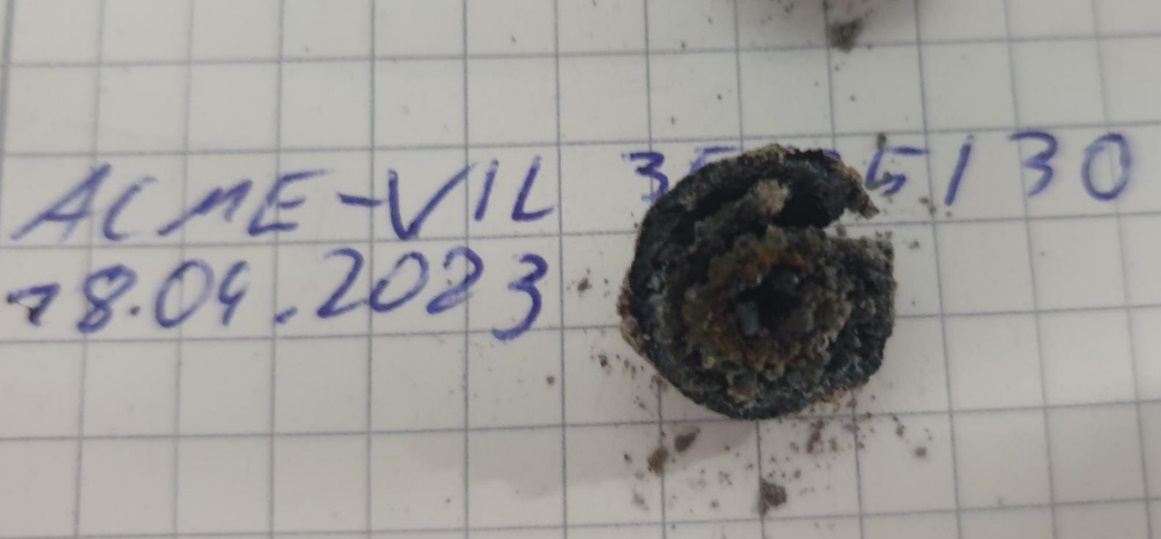 Can withstand impurities of LMS-1 up to 20% of the total ilmenite content
(35/35/30wt% on left, 14/56/30wt% on right)
33
Ignition method: pre-heating
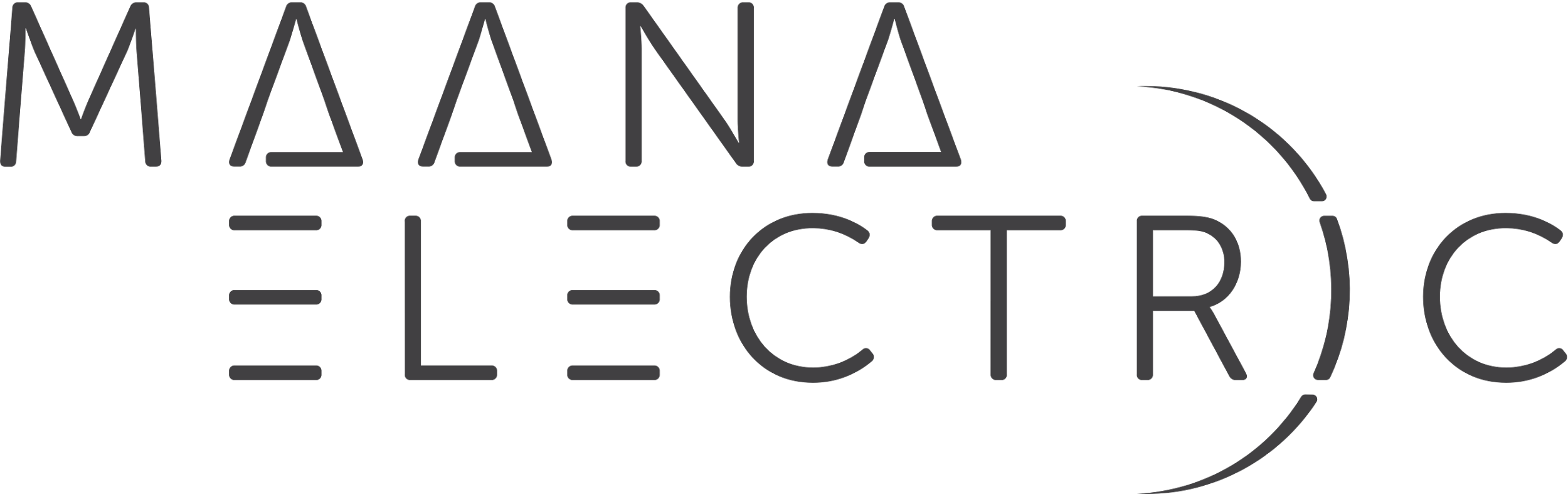 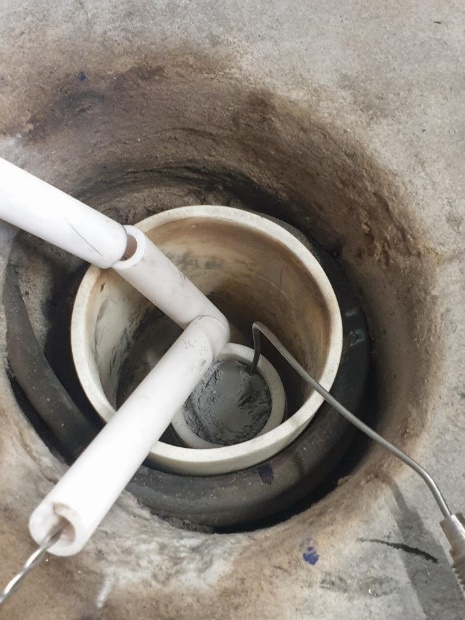 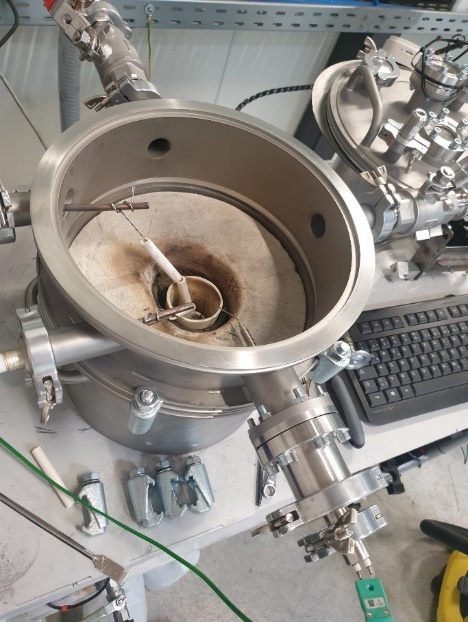 34
Mixture ratio: LMS and LHS
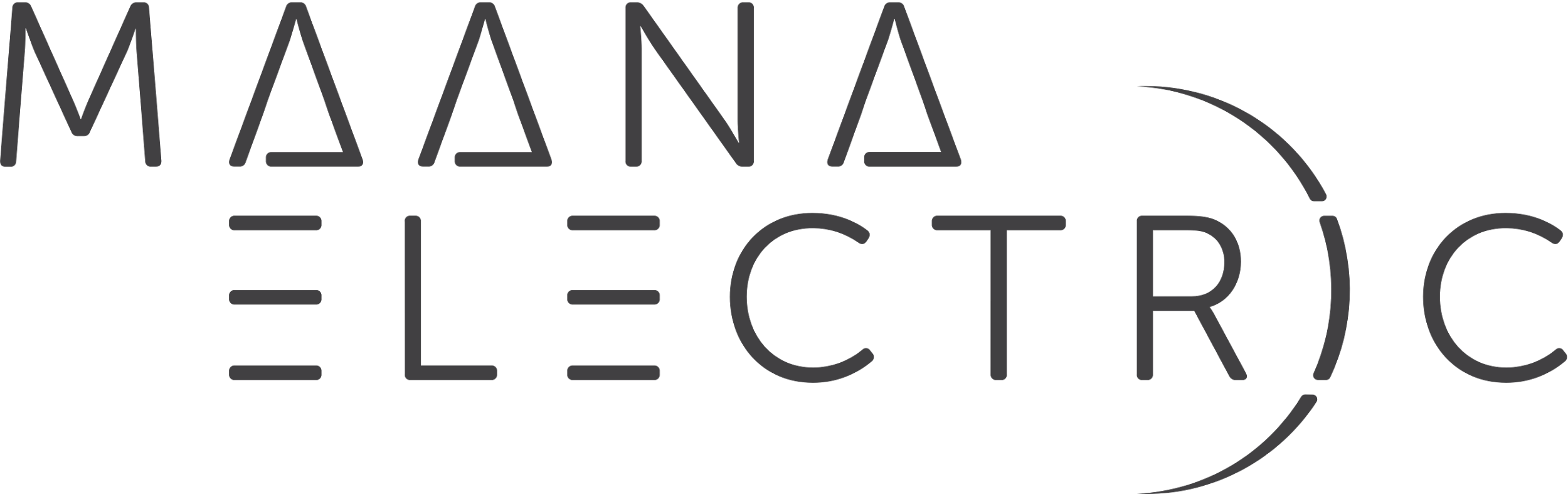 Tests on 20g samples w/o ball-milling, w/ pre-heating procedure
35
Mixture ratio: ilmenite
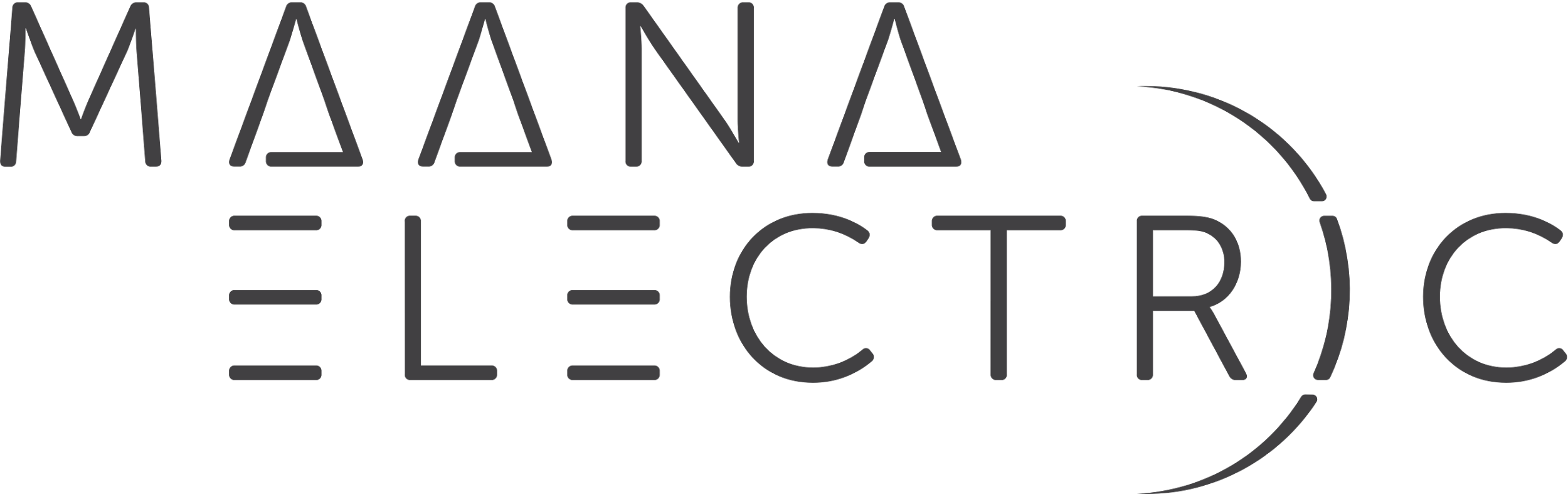 Tests on 20g samples w/o ball-milling, w/ pre-heating procedure
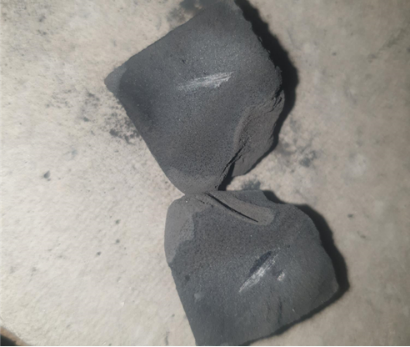 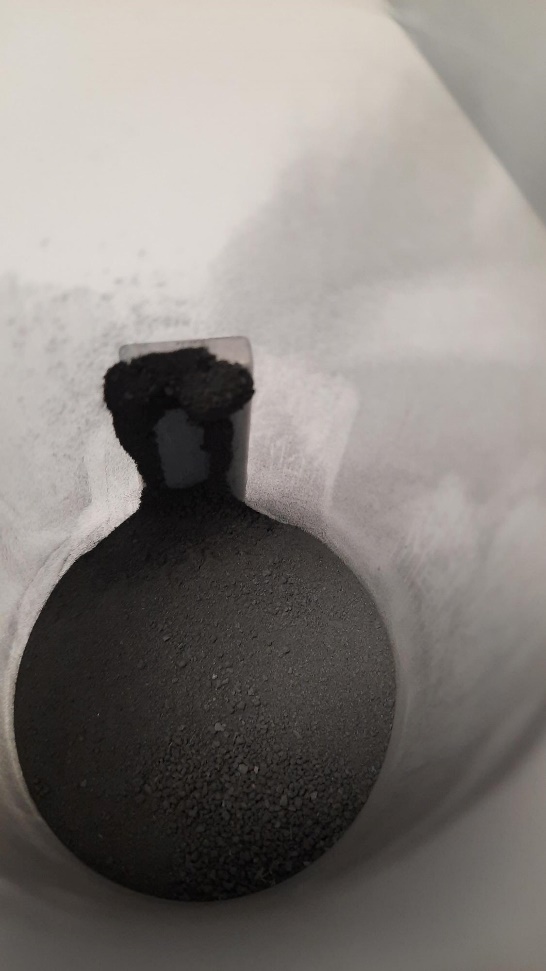 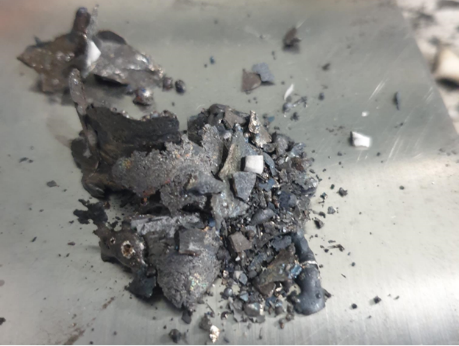 Self-ignited slow reaction with 70/30wt% mixing ratio
Grinded products with magnetic behavior
Products of violent reaction after laser ignition
36
Large samples ignition
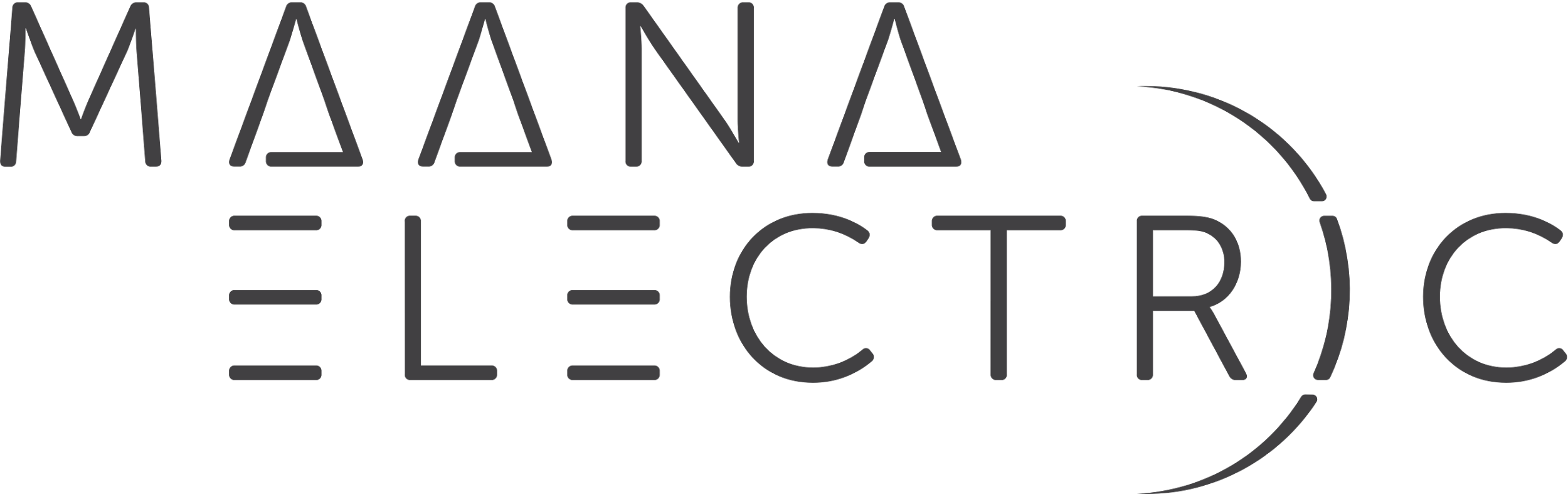 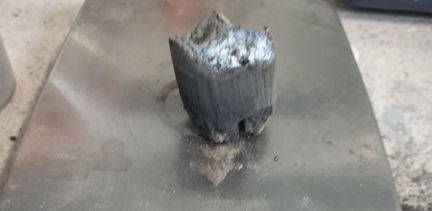 Slow heating procedure
53% propagation, 780°C max T
37
Large samples ignition
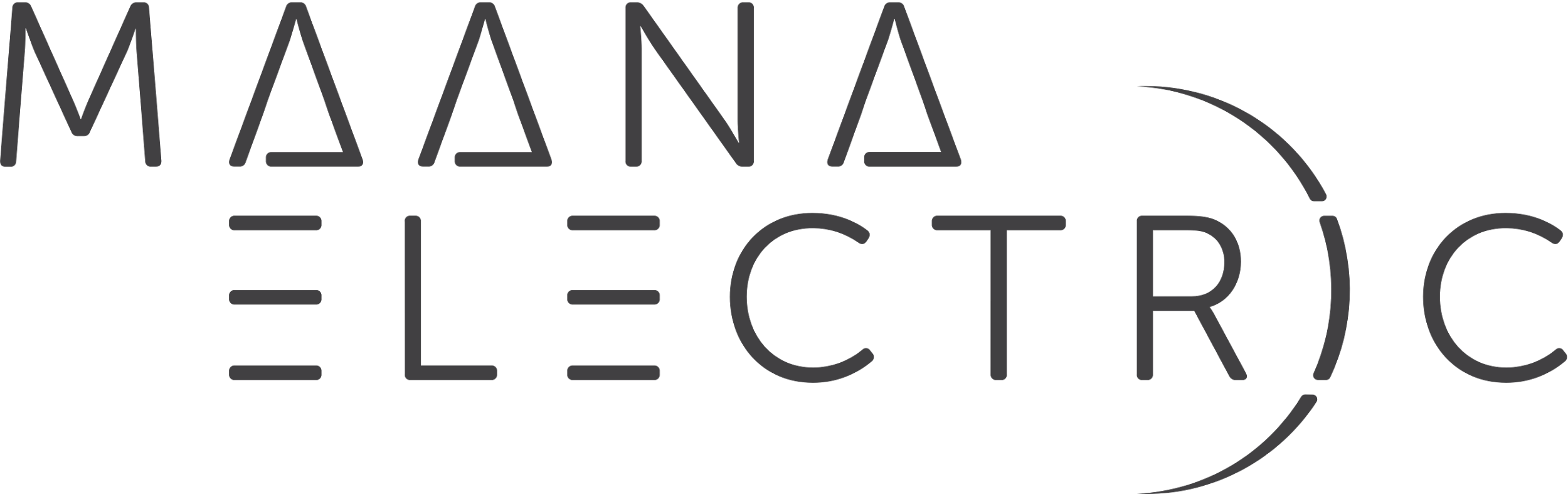 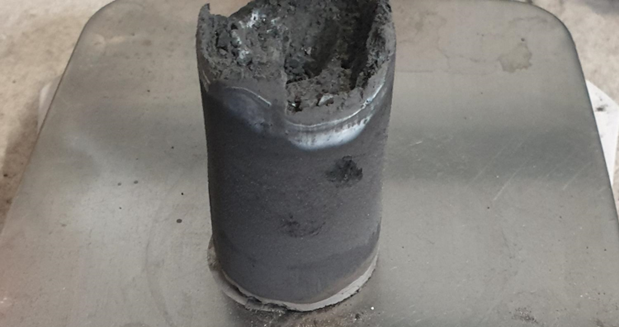 Fast heating procedure
full propagation, 1137°C max T
38
XRD analysis of LMS-1/Al 70/30 products
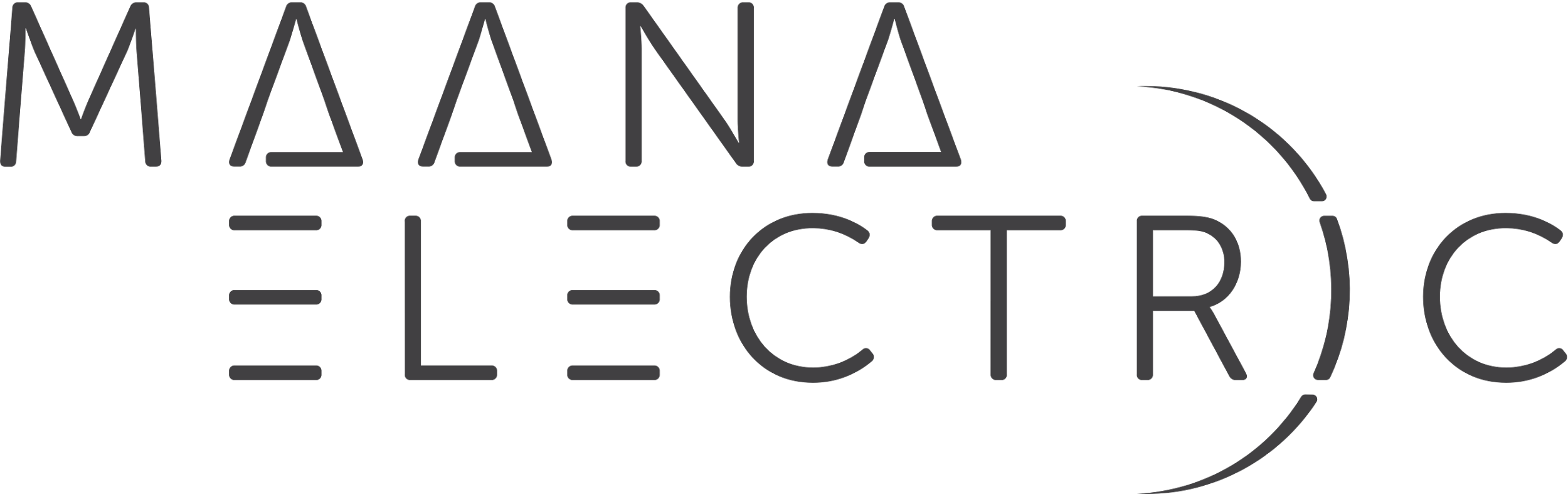 Samples have been turned into a fine powder using a hydraulic press. Preliminary observation of XRD analysis carried on the products of the reaction allowed to identify Si as the only pure metal.
The presence of Si could explain why poor propagation and energy release of the thermite were experienced. Supplement of analysis of the samples is ongoing. 
Other species are compatible with partially unreacted thermite.
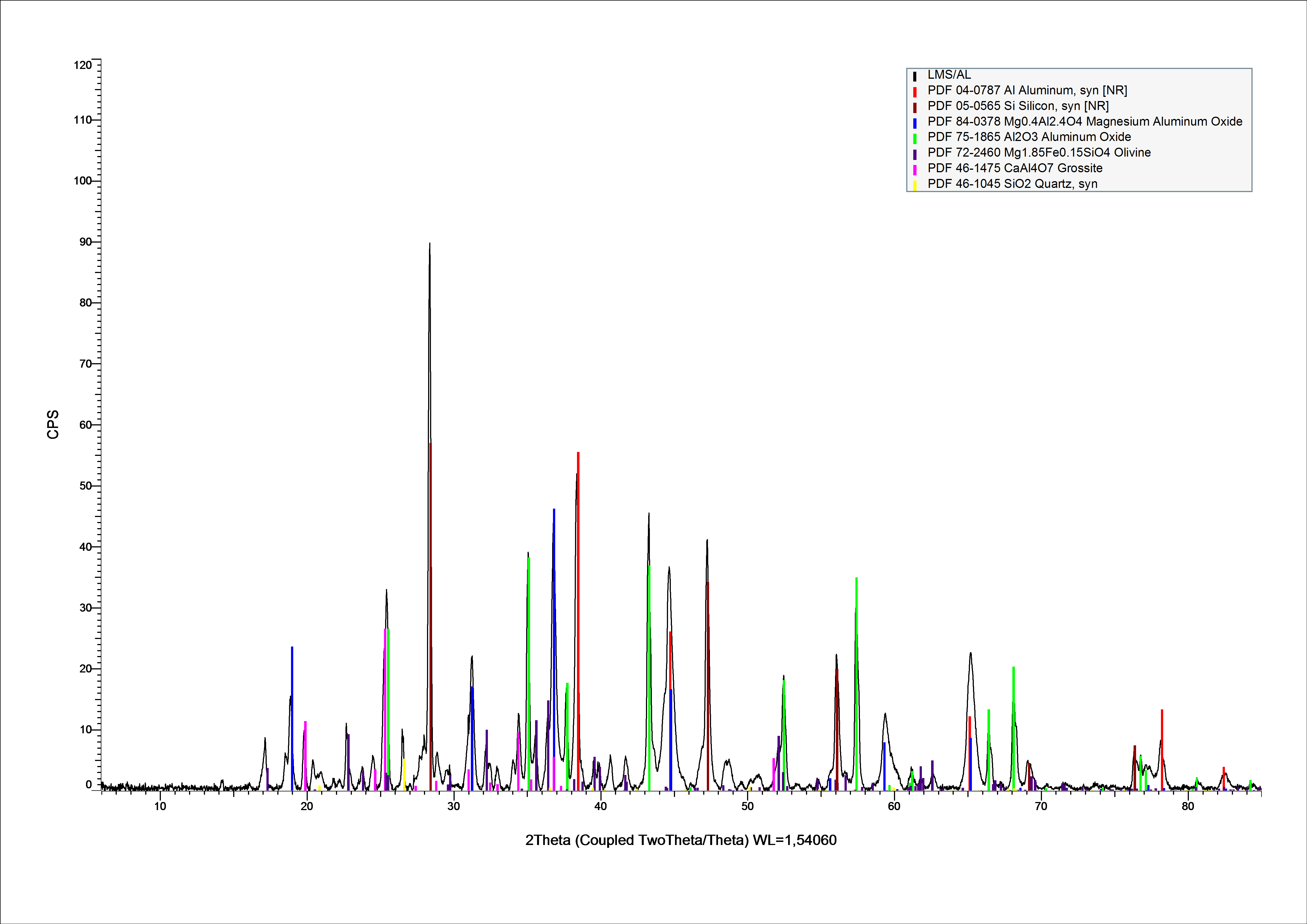 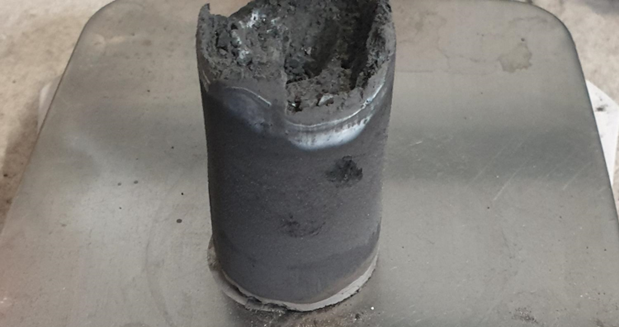 50g LMS-1/Al 70/30wt%
full propagation, 1137°C
39
XRD analysis of ILM/Al 70/30 products
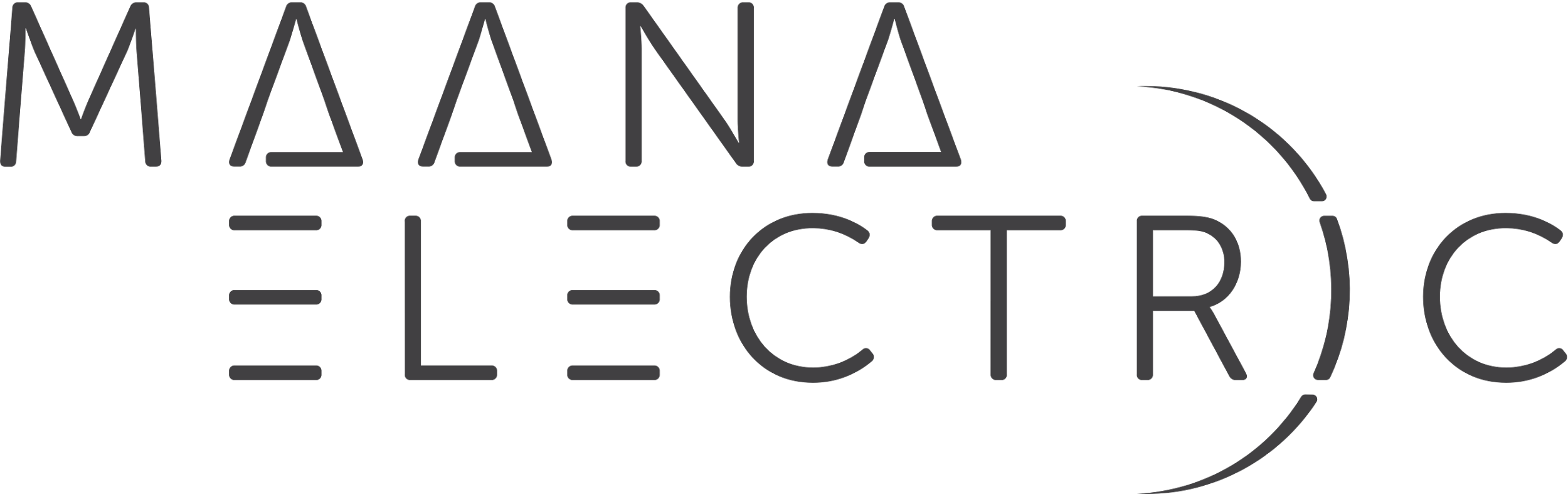 Samples have been turned into a fine powder using a ball milling machine. Preliminary observation of XRD analysis carried on the products of the reaction allowed to identify Al-Ti and Al-Fe alloys as separate products.
Al-Fe are highly magnetic (as verified inhouse) and can be separated and potentially used for additive manufacturing.
Al-Ti is not magnetic. Ti could be obtained by thermal segregation (i.e. directional solidification) and used in a pure form for additive manufacturing.
Al2O3 corundum is an impurity introduced by ball-milling.
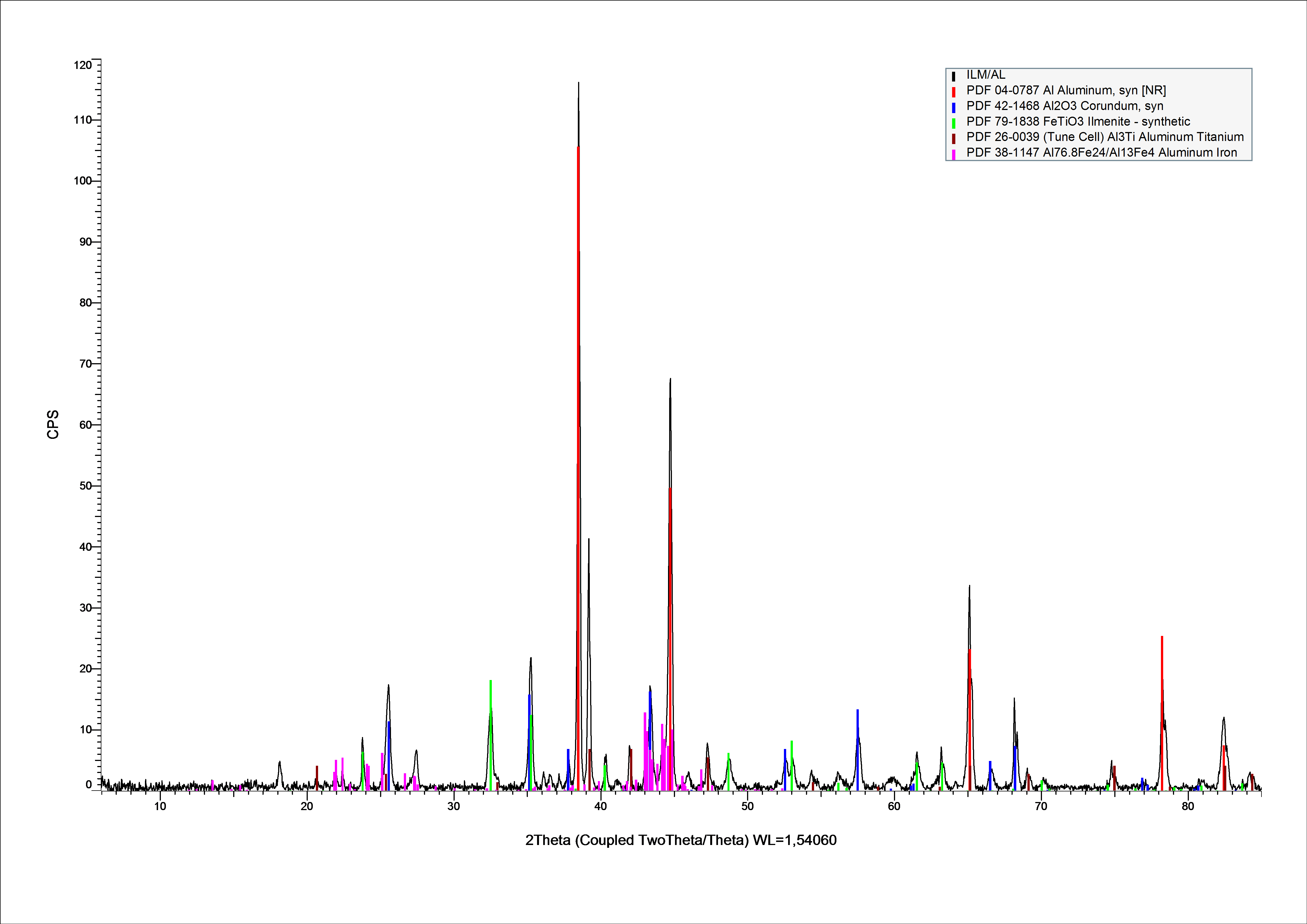 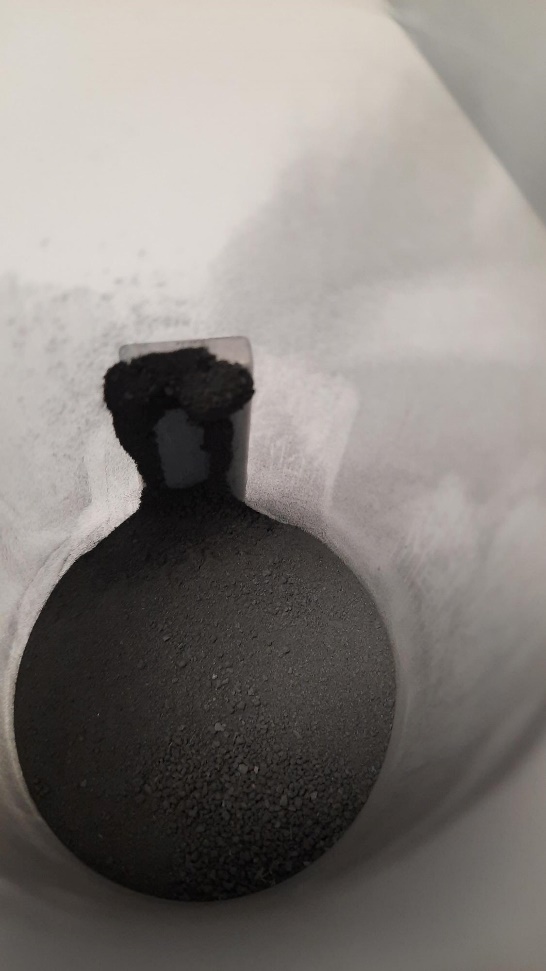 20g ILM/Al 70/30wt%
magnetic grinded products
40
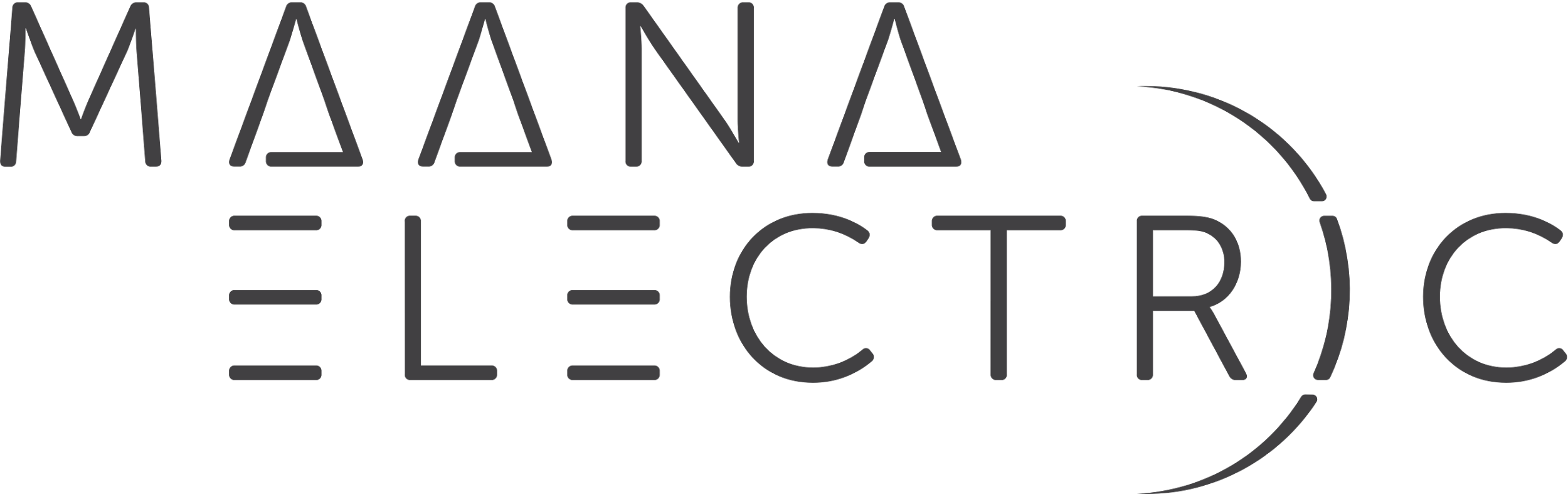 NEXT STEPS
Confidential & Proprietary
41
ACME development roadmap
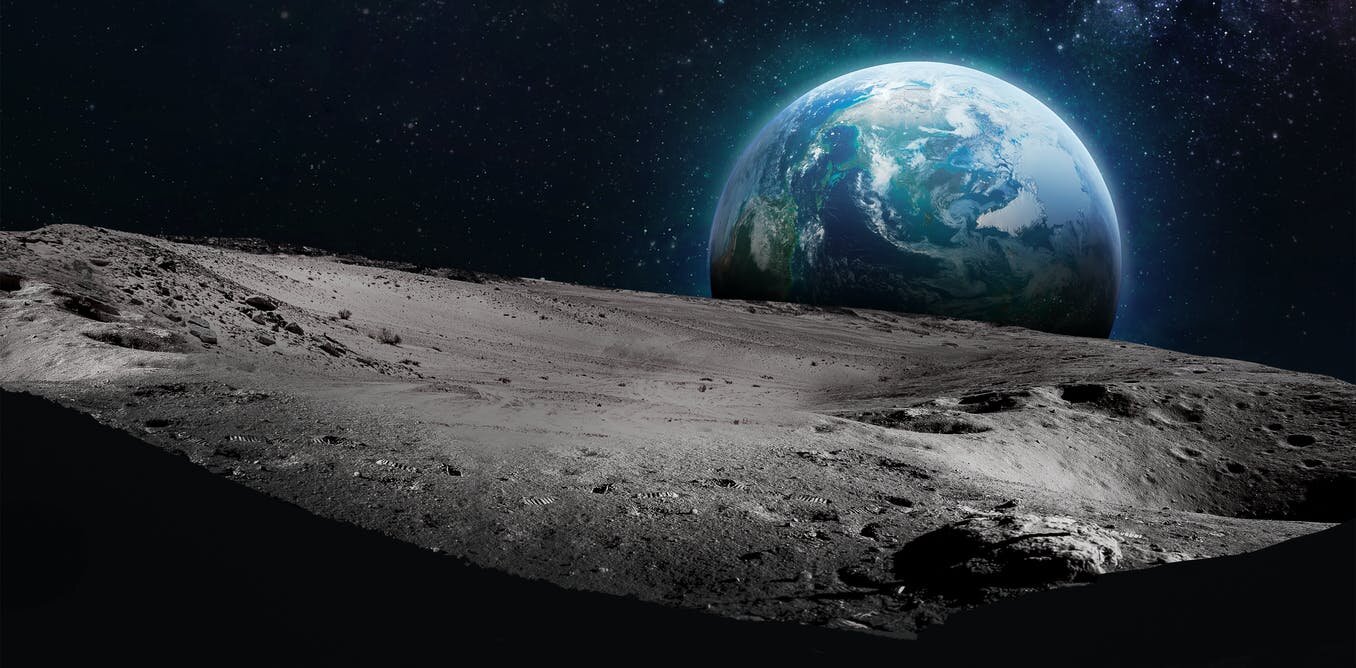 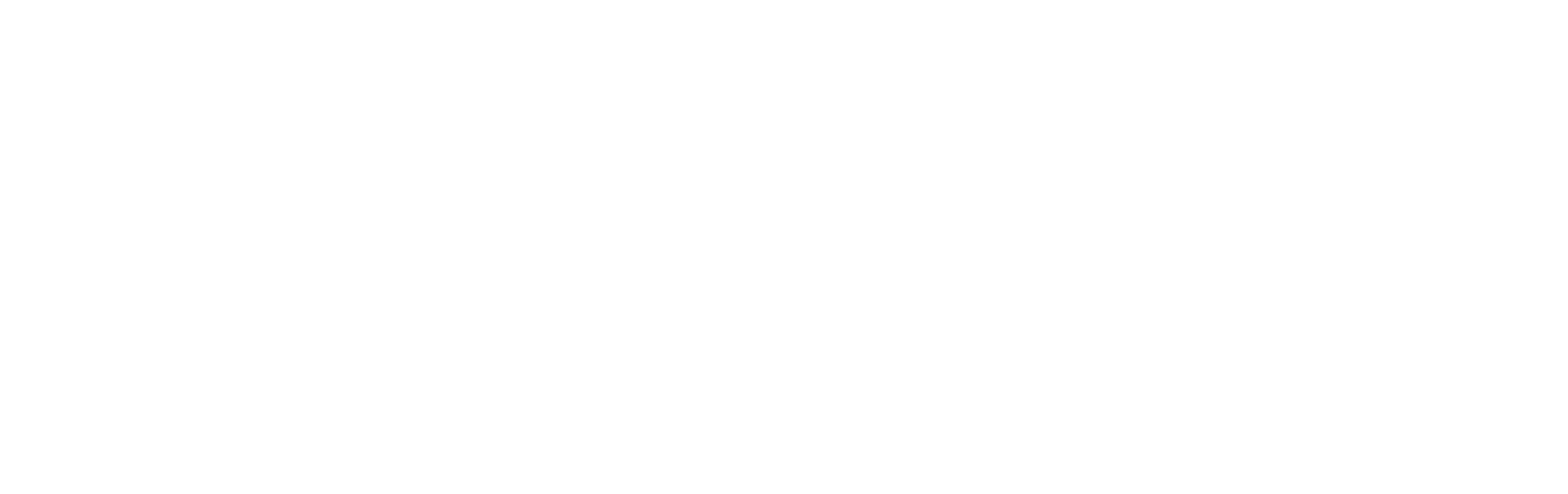 Proof-of-Concept and first lab scale demonstration
Budget: 175k€
IMPLEMENTED THROUGH OSIP (03/2022 – 08/2023)
Phase 0/A of ACME tech demonstrator and Proof-of-Concept and lab scale integration of integrated concept
Budget: 700k€ (TBC)
IMPLEMENTED THROUGH GSTP ELEMENT 1 (2024 - 2025)
Phase B/C/D of ACME tech demonstrator
Budget: 7.6M€ (TBC)
IMPLEMENTED THROUGH GSTP ELEMENT 2 (2025 - 2028)
Phase E/F of ACME tech demonstrator
Budget: TBD
IMPLEMENTED THROUGH GSTP ELEMENT 3 (2028 - 2029)
Phase A/B/C/D of ACME plant
Budget: TBD
(2029 - 2033)
Phase E/F of ACME CL plant
Budget: TBD
(2034 - 2035)
42
ACME GSTP proposal
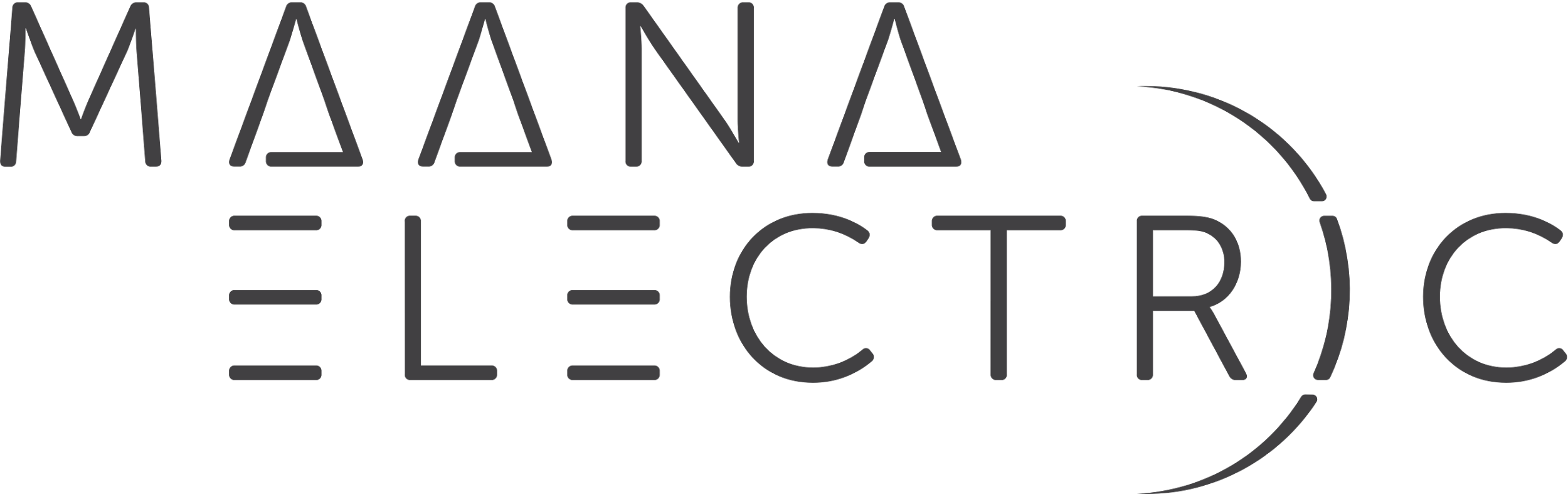 PART D*
PART C
PART A
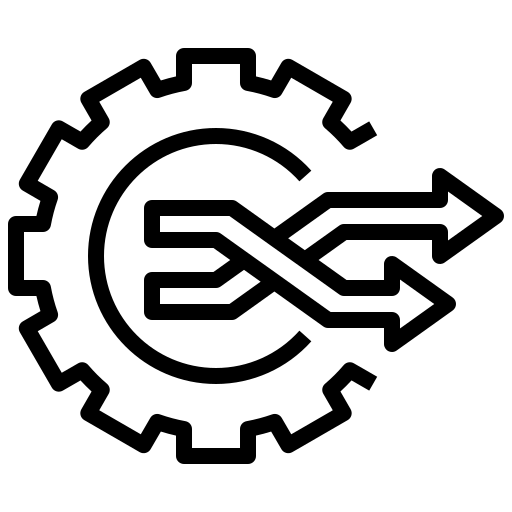 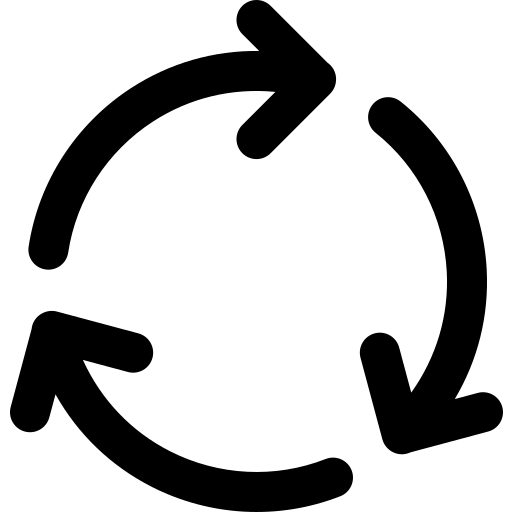 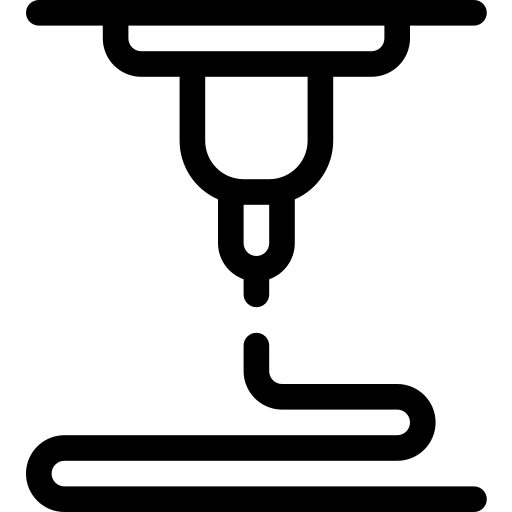 Additive manufacturing PoC
ACME integrated concept PoC
Breadboard modifications and testing
PART B
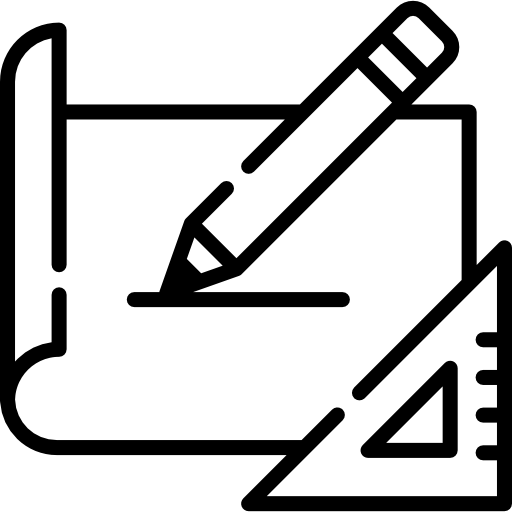 Phase 0/A 
ACME demonstrator
Phase B/C/D of ACME tech demonstrator
(*) Potentially implemented as part of an OSIP or GSTP Element-1 De-risk
43
Conclusions
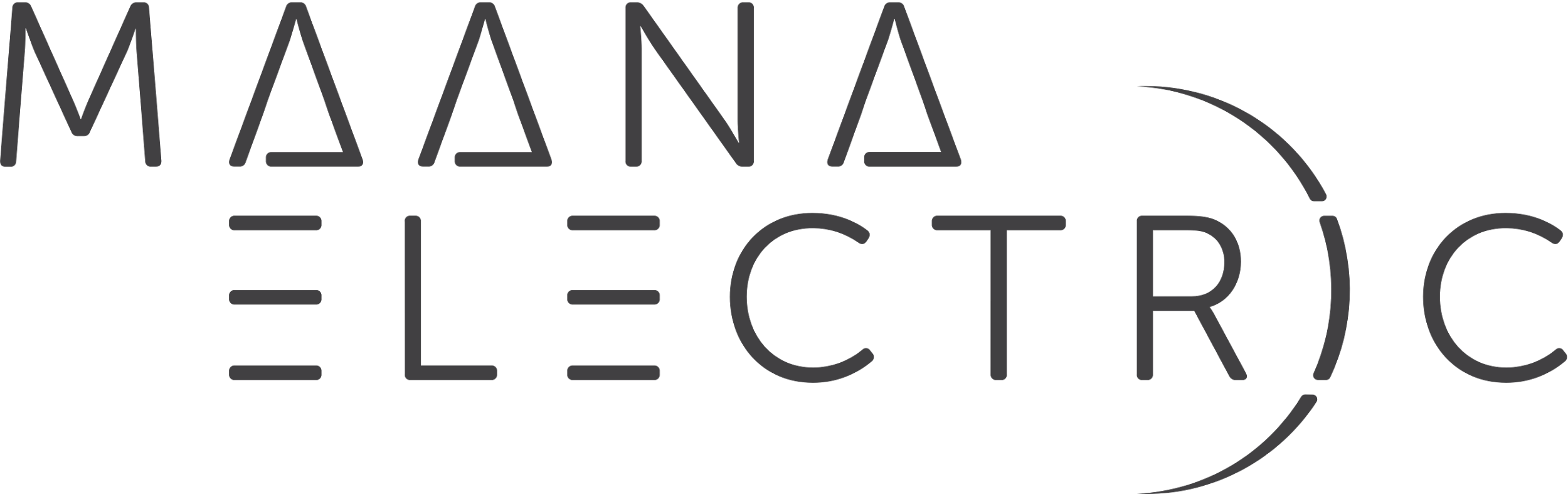 A first experimental proof of the ACME concept was achieved using laser ignition in vacuum conditions.
The current experimental setup requires some modifications to allow more accurate thermal acquisition and full calorimetric characterization.
Several thermite reactions have been obtained from raw regolith simulants or its beneficiated forms in vacuum conditions at different mixing ratios.
Two reactions (LMS-1/Al and ILM/Al) have been identified as of potential interest for generation of heat using metallothermic reaction. 
LMS-1/Al reaction proved to be more interesting in the perspective of a larger ISRU architecture given the higher abundance of raw regolith.
The ILM/Al proved to be able to generate higher energy and products (Al-Ti and Al-Fe alloys) that could be further processed and used in additive manufacturing applications, but it has to deal with lower abundance of ilmenite.
Pre-heating of the reactants enhanced the ignition and the propagation of the reactions.
Pre-processing of the reactants may have some effect on the ignition and propagations of the reactions.
A first “closed loop” architecture has been identified but needs to be validated through further testing.
44